Simple „Dice“ Games
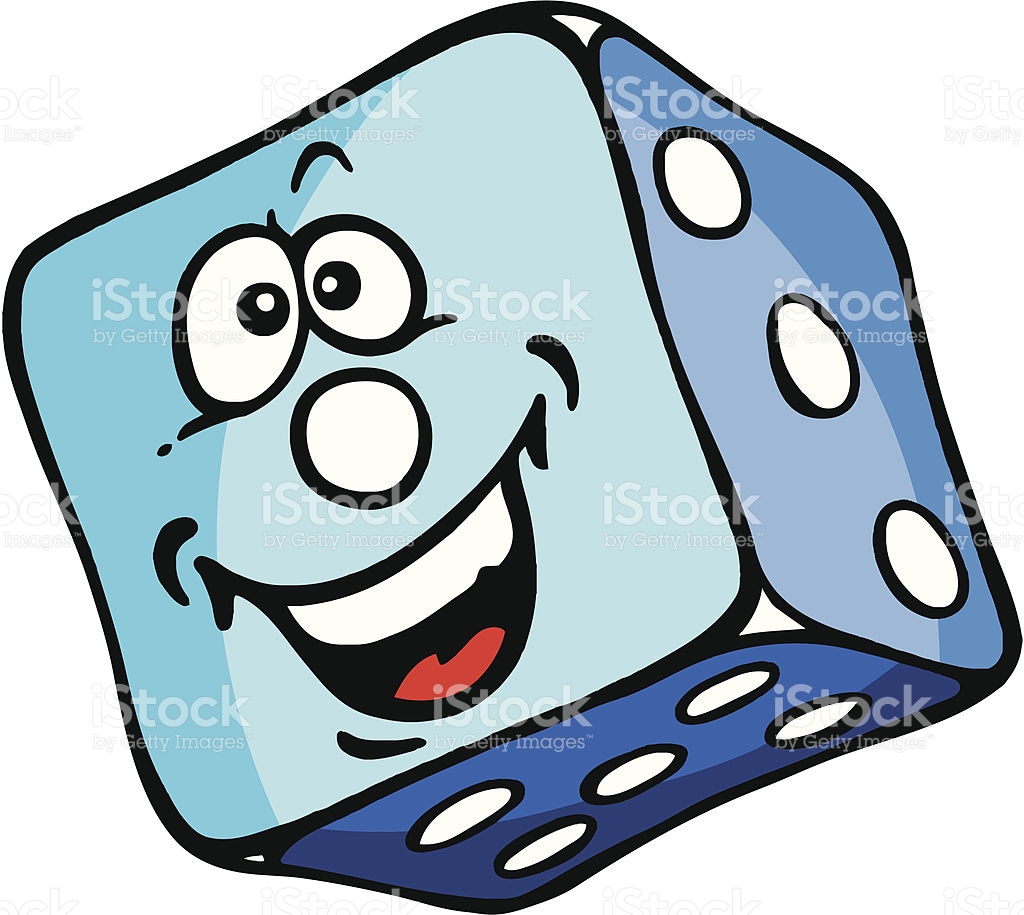 www.math-games.eu
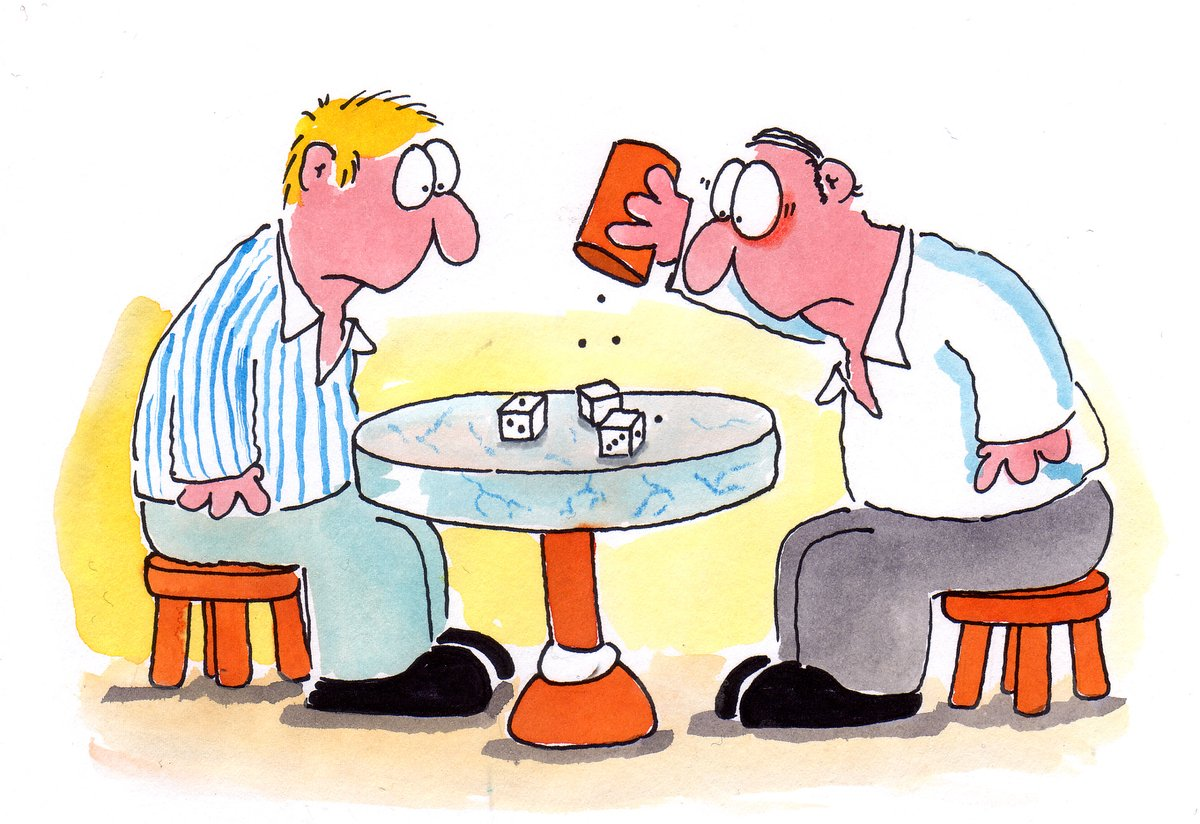 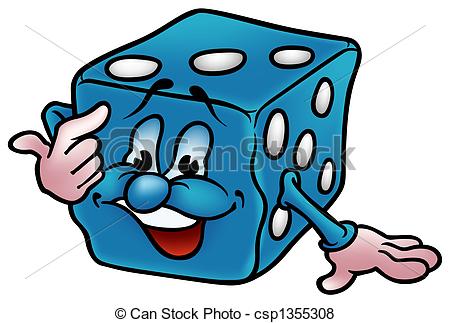 Objectives
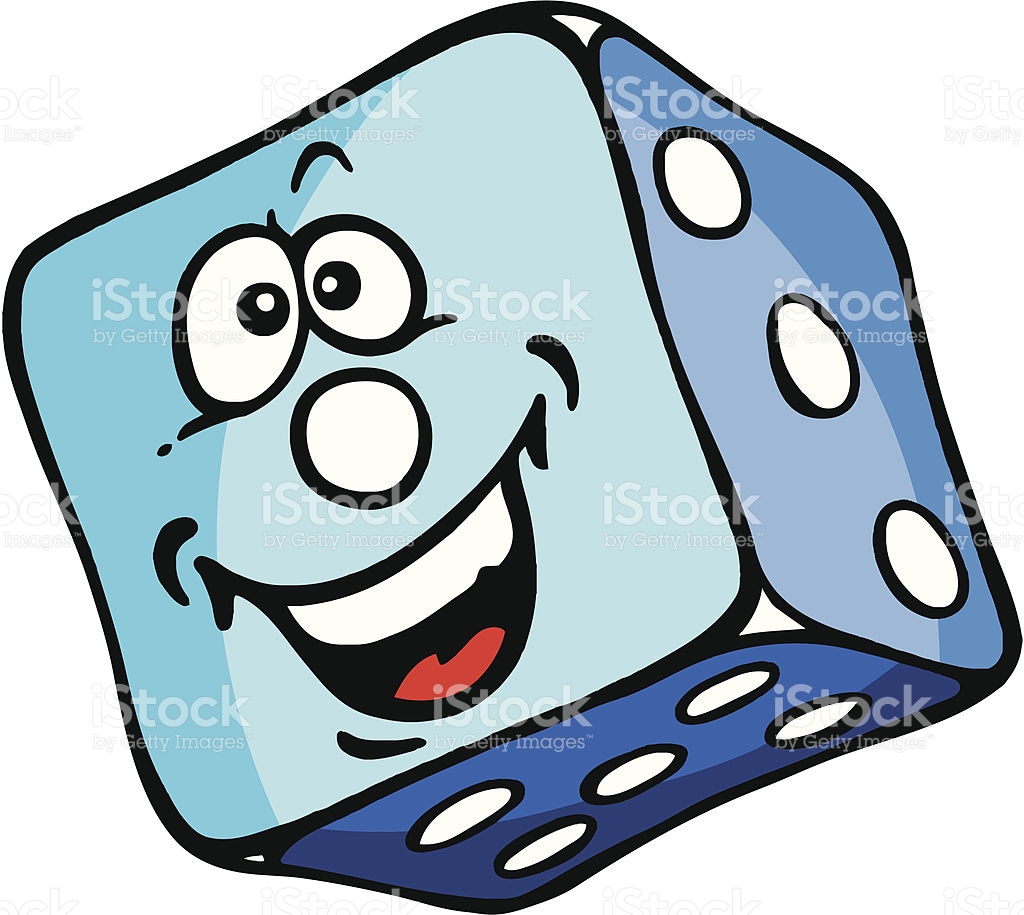 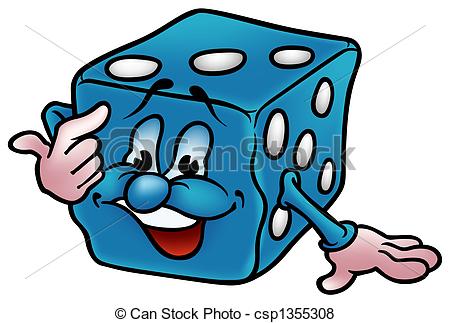 Objectives
	
	The participants learn all about a cube.
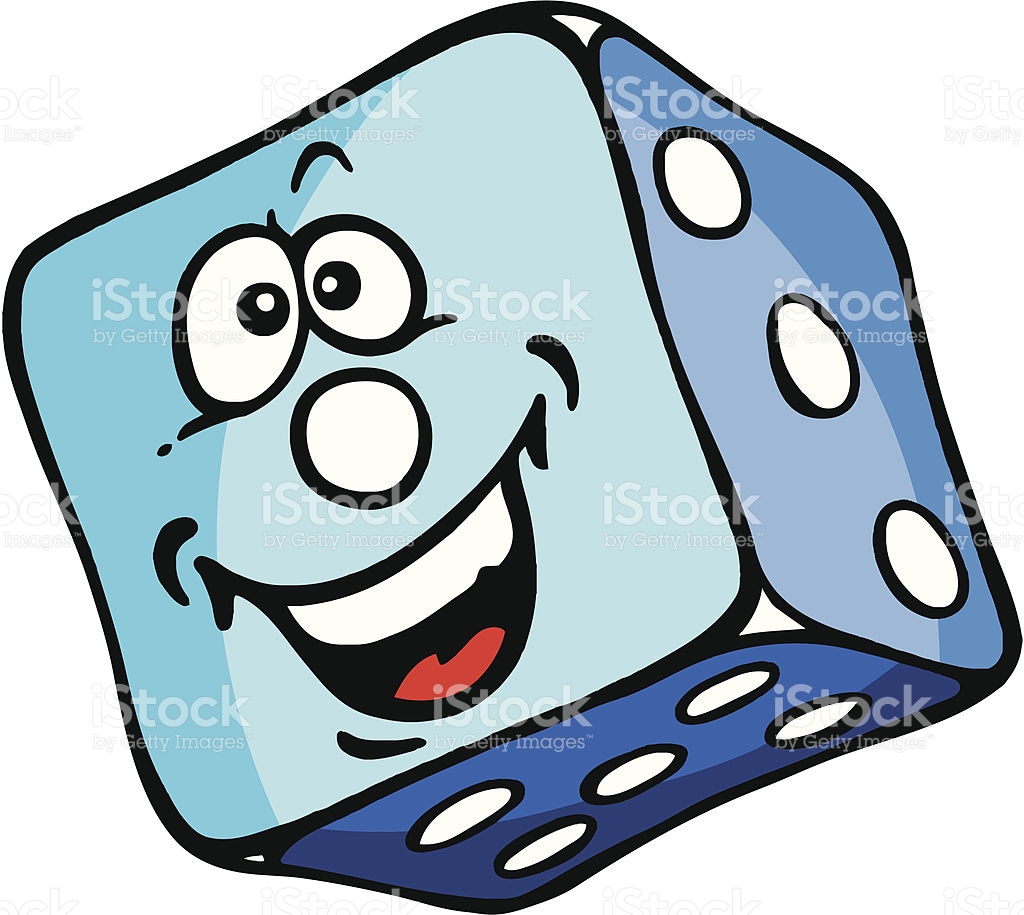 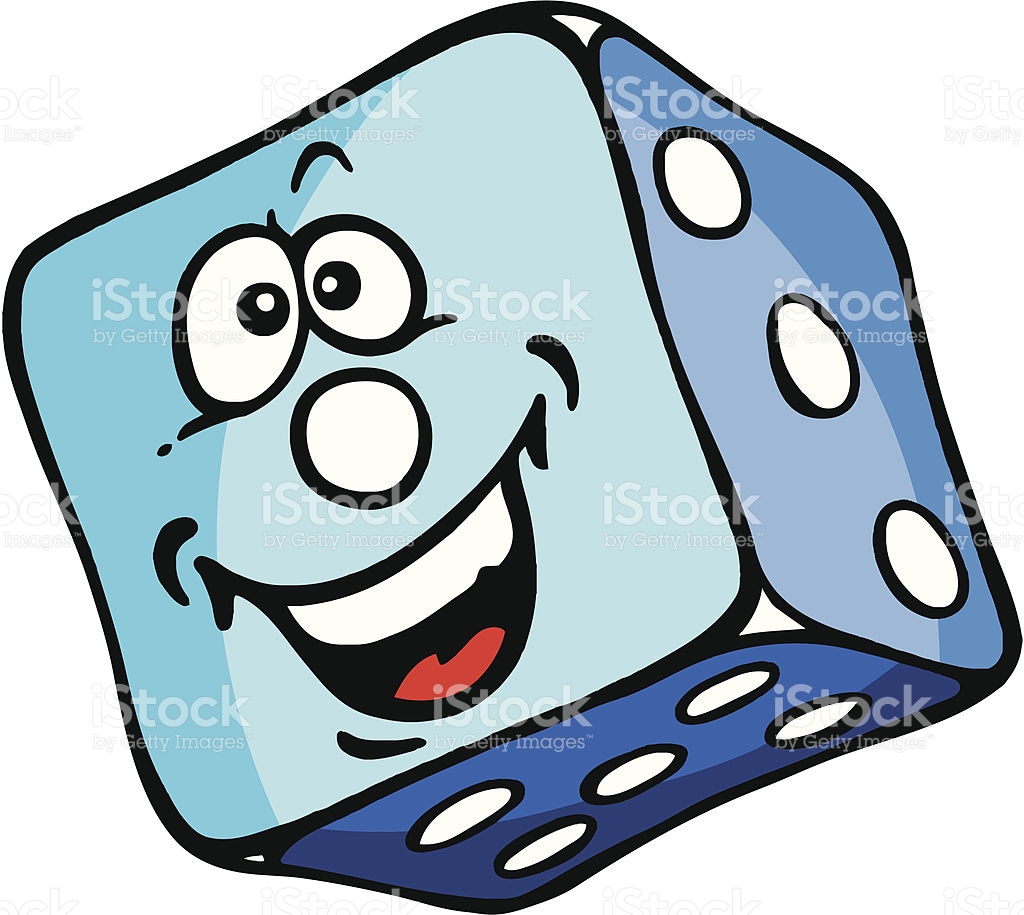 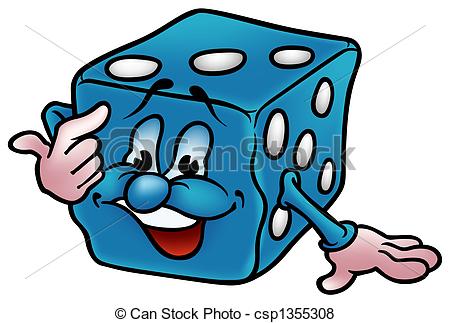 Objectives
	
	The participants learn all about a cube.
	The participants learn how a cube becomes a dice 	with specific qualities and the historical background.
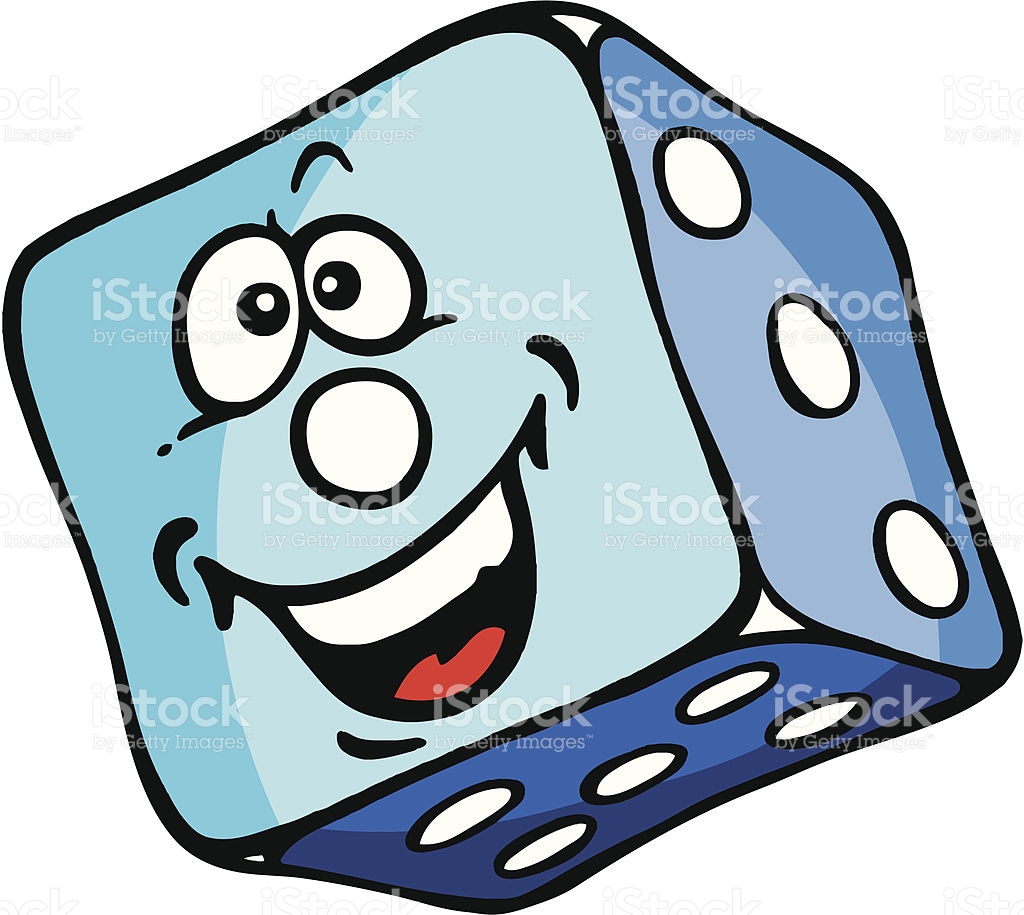 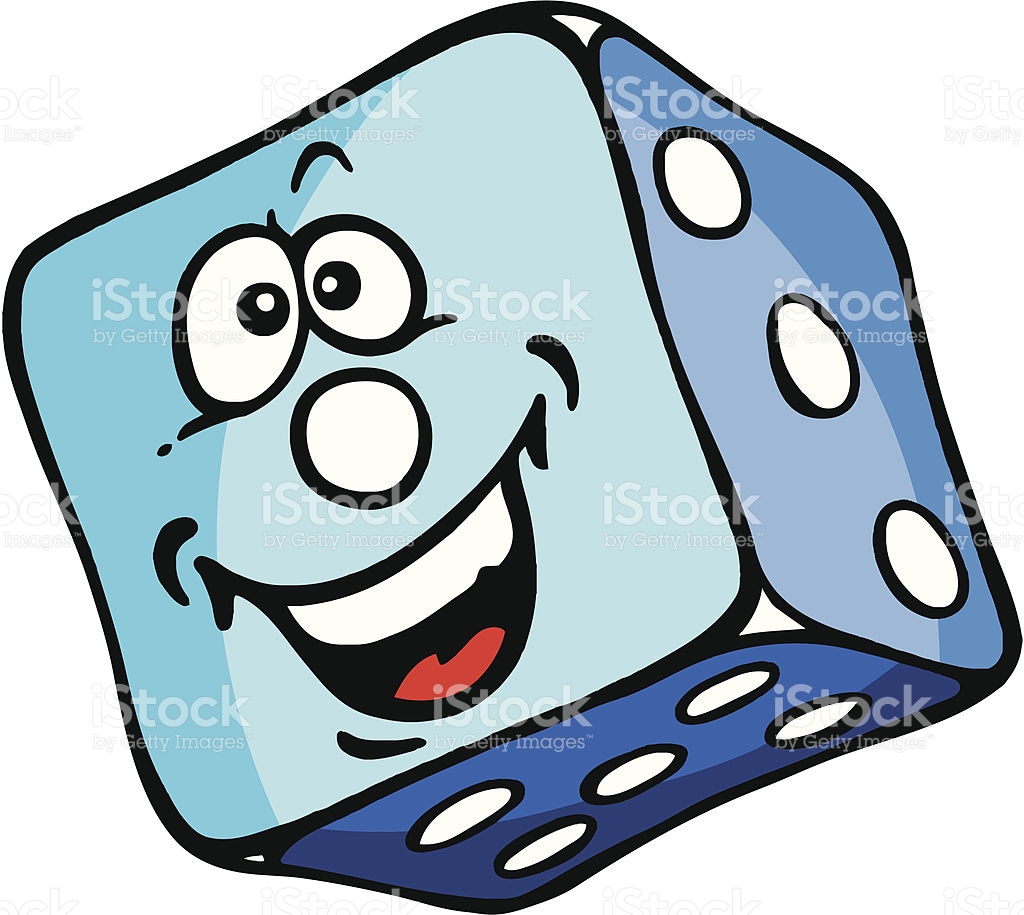 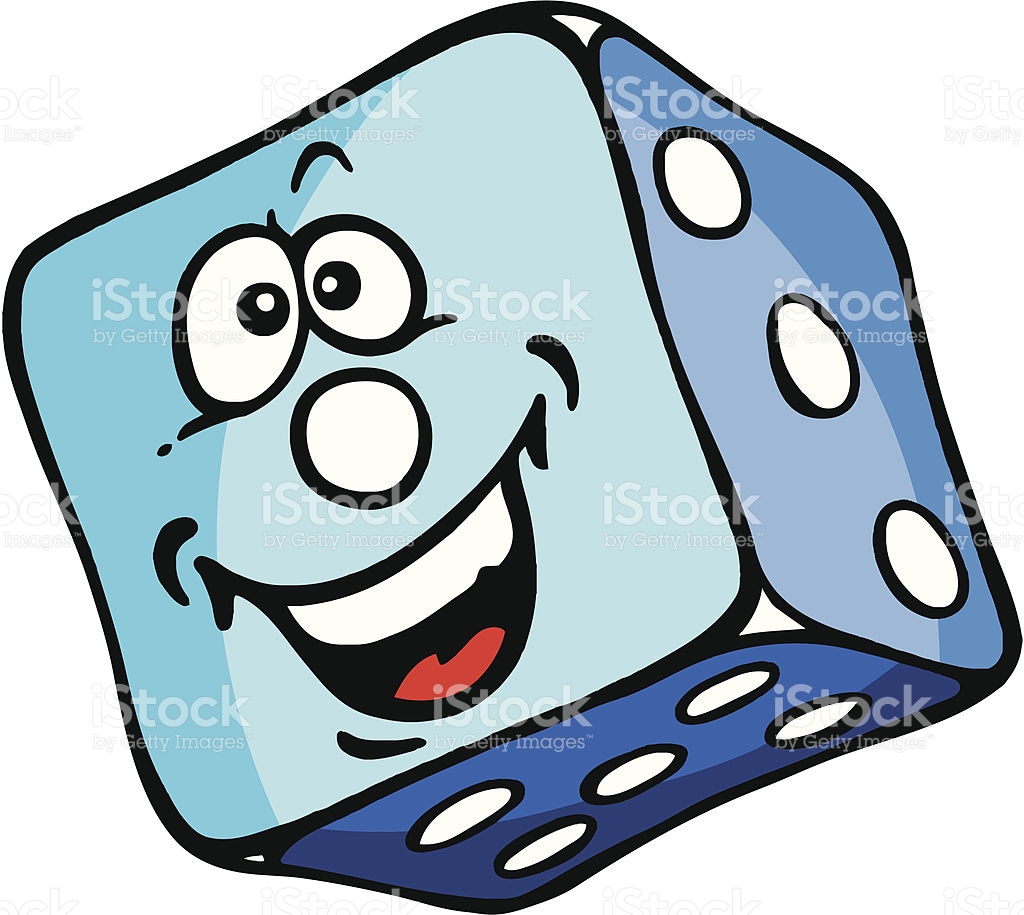 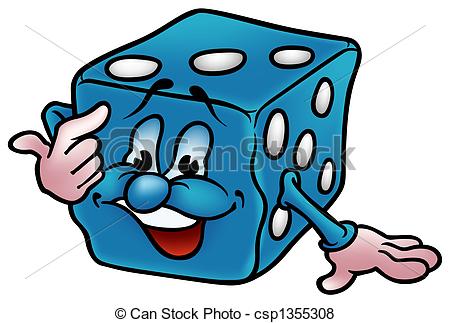 Objectives
	
	The participants learn all about a cube.
	The participants learn how a cube becomes a dice 	with specific qualities and the historical background.
	The participants learn to construct a cube from a net 	of a cube (not today ).
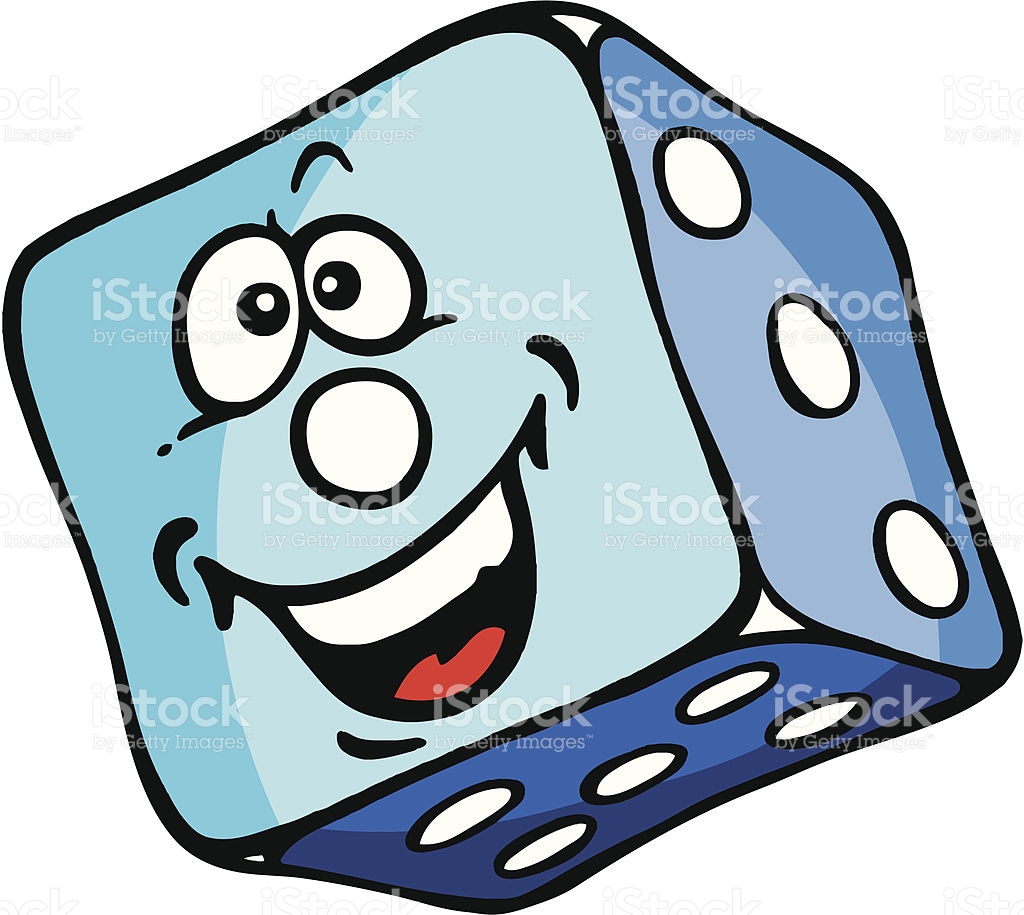 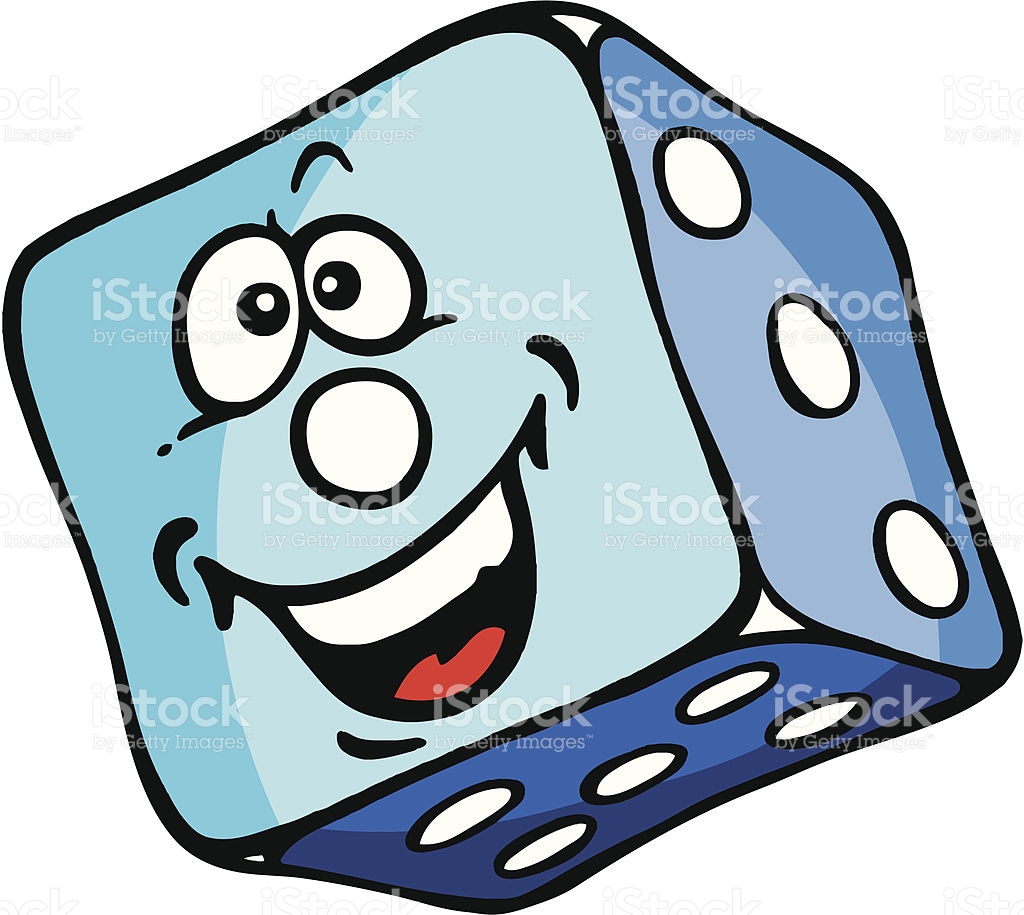 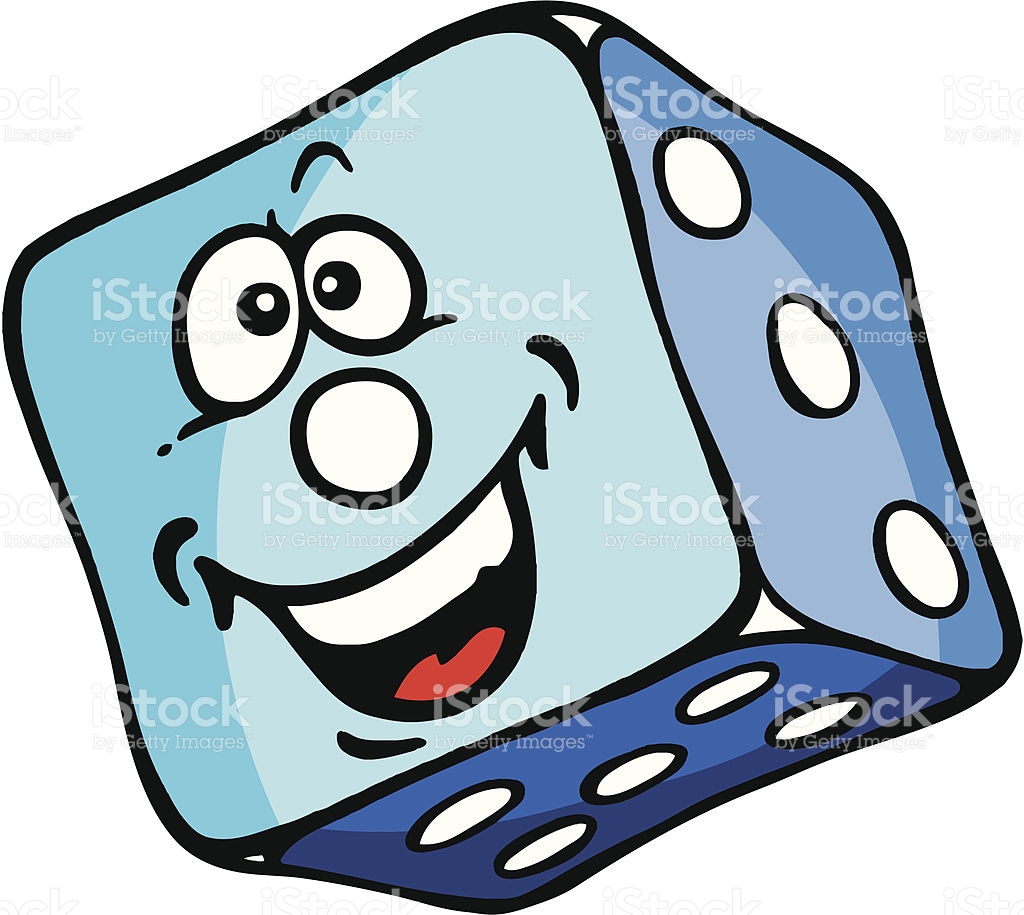 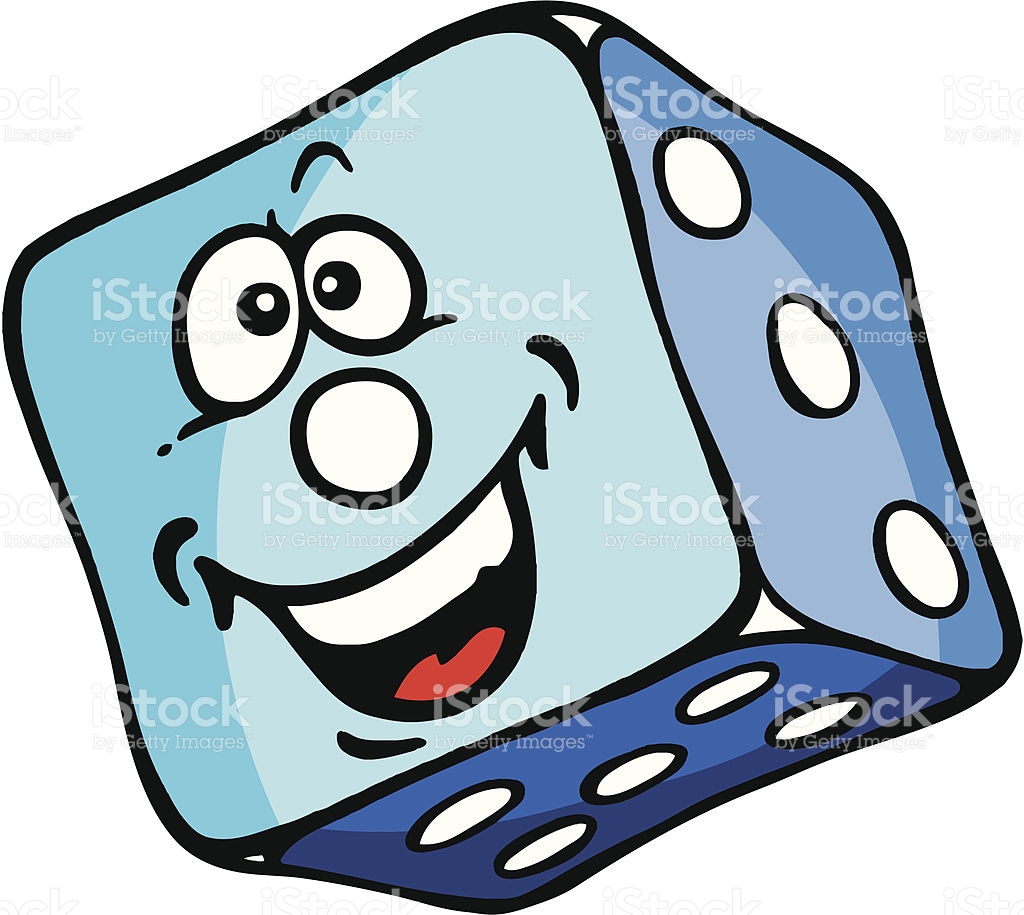 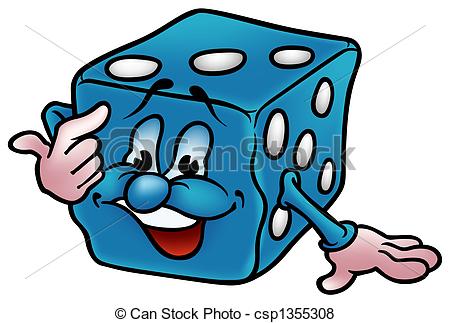 Objectives
	
	The participants learn all about a cube.
	The participants learn how a cube becomes a dice 	with specific qualities and the historical background.
	The participants learn to construct a cube from a net 	of a cube (not today ).
	The participants learn how a cube is transformed into         a gambling dice.
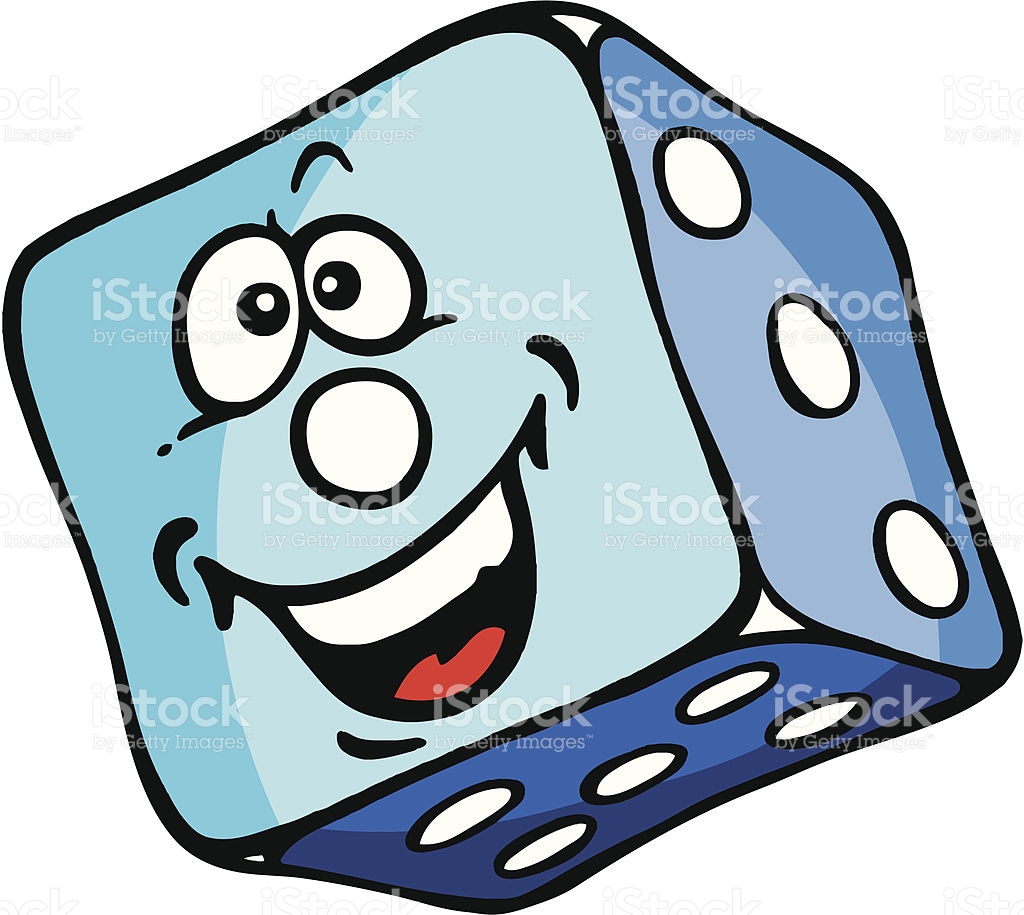 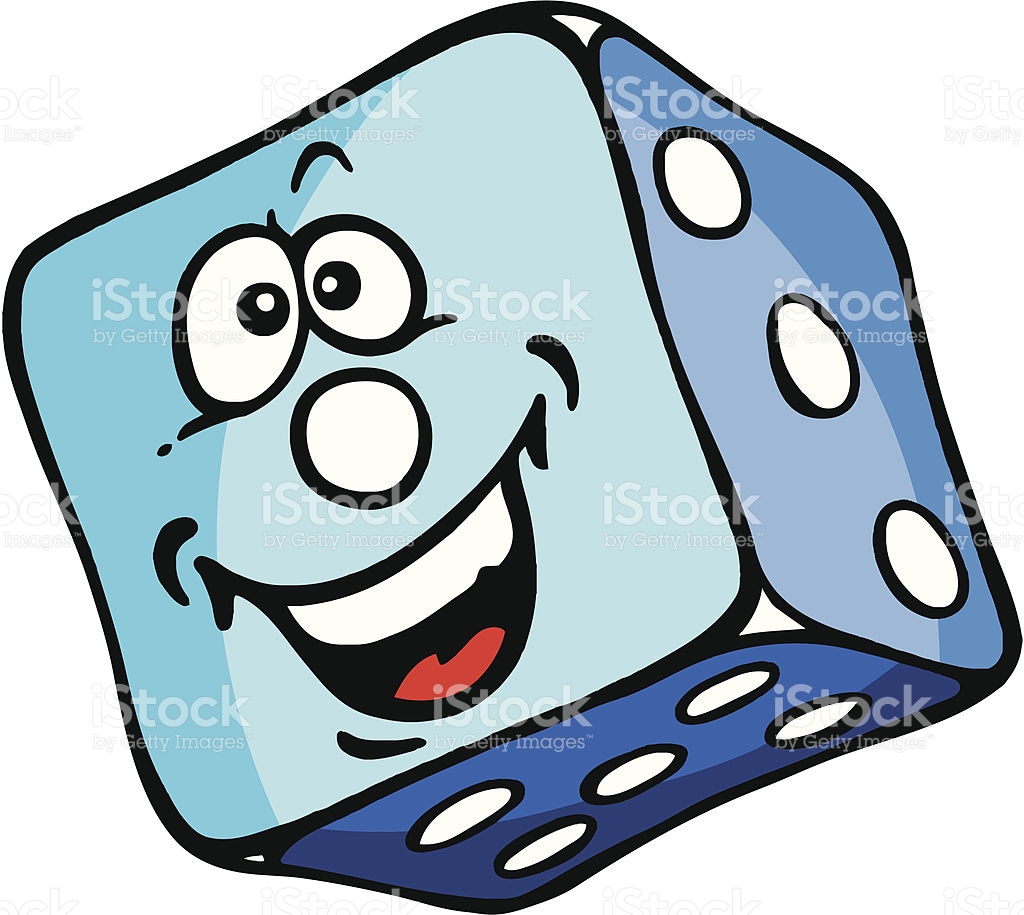 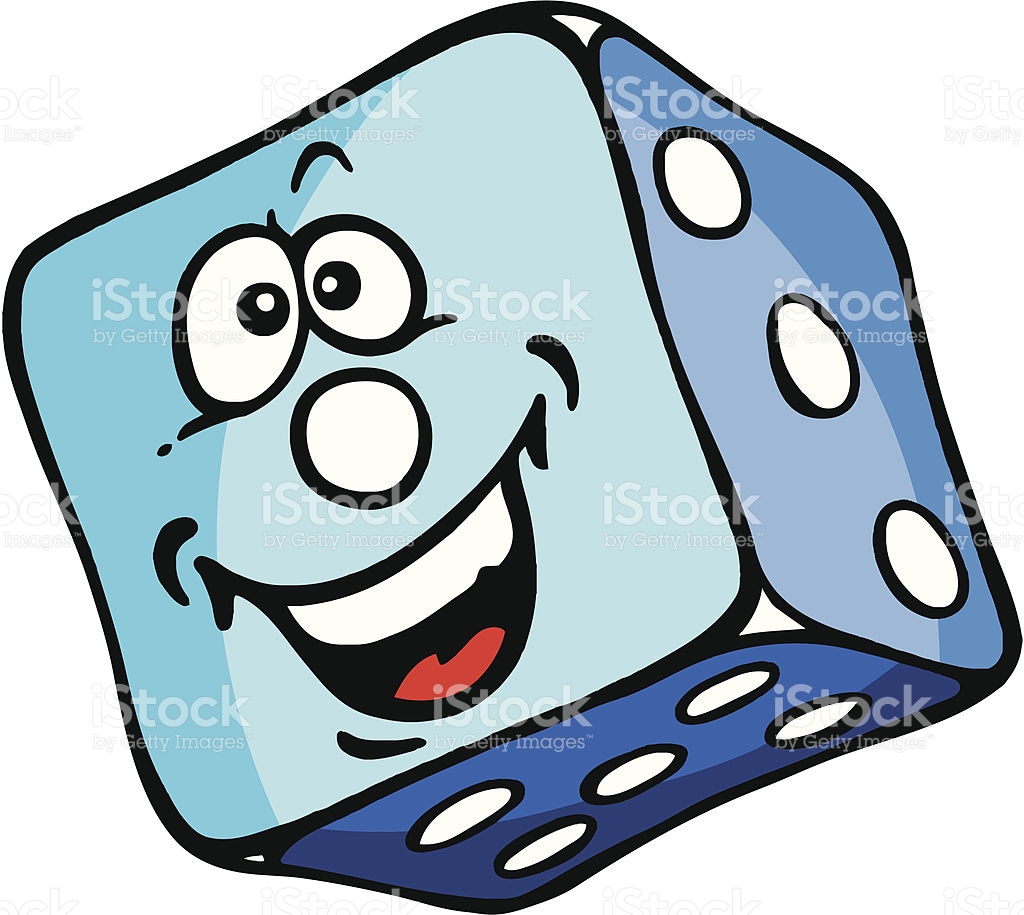 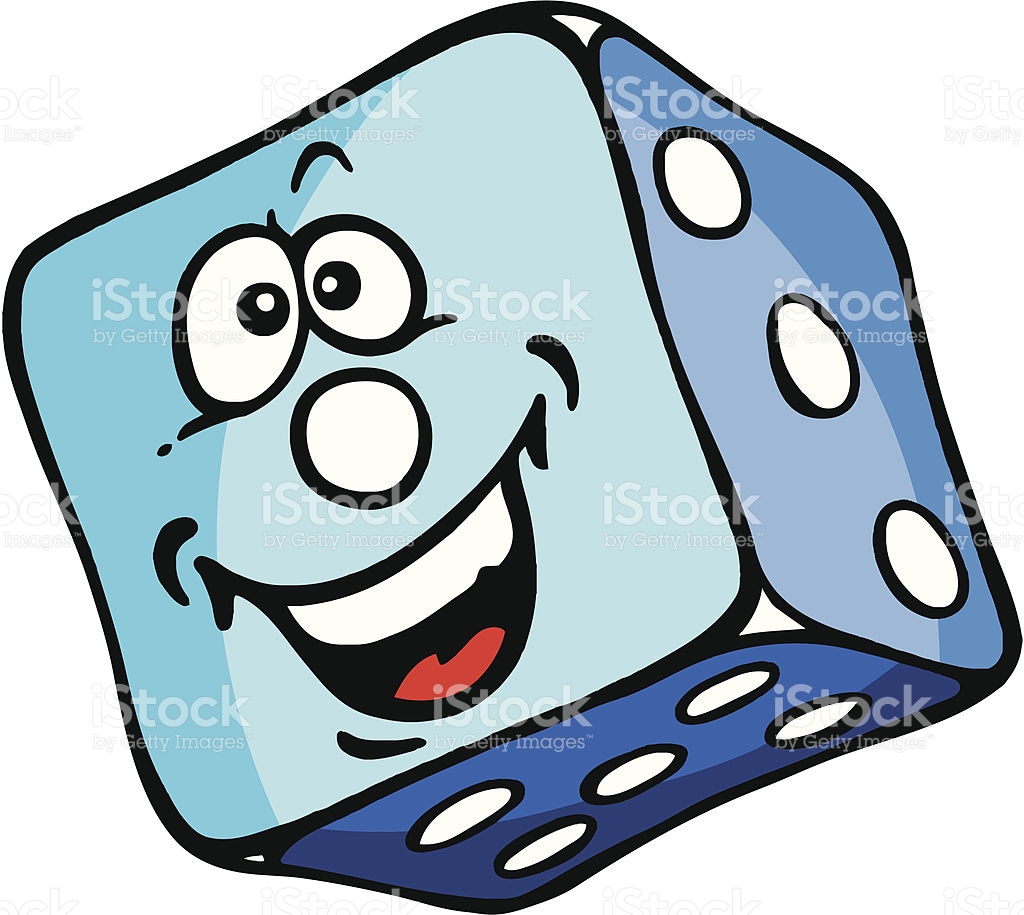 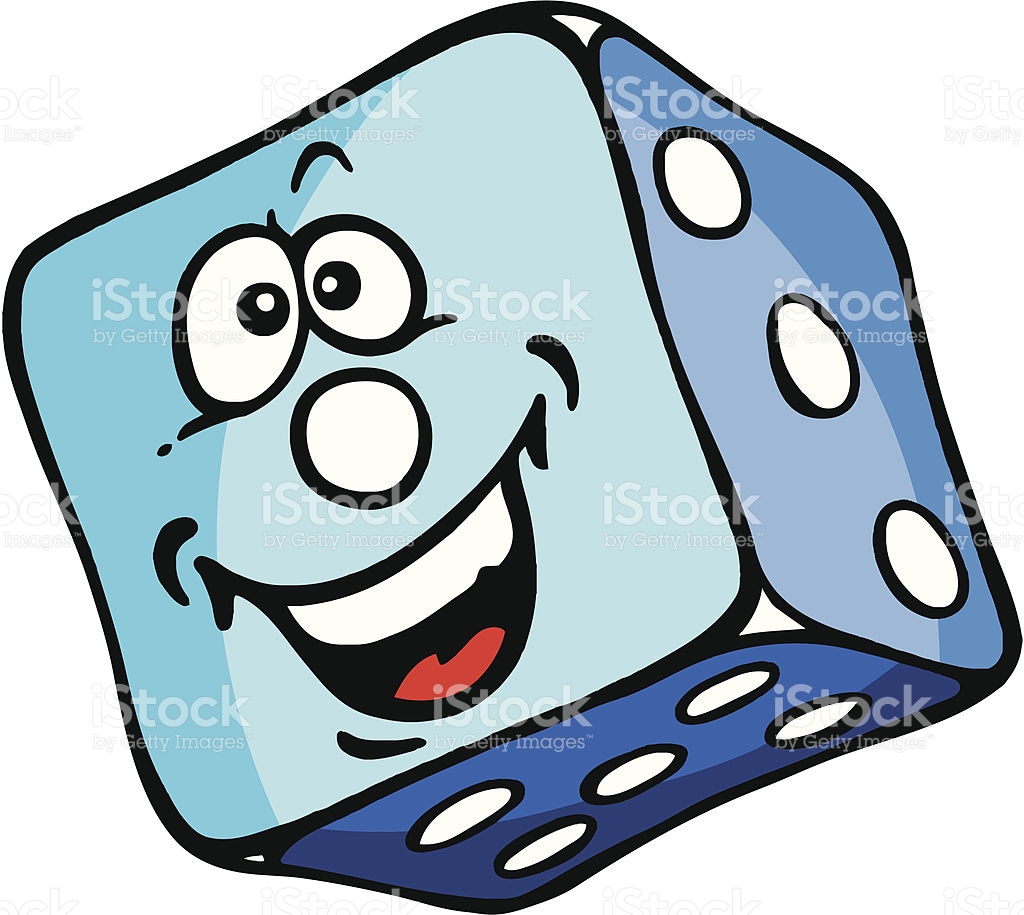 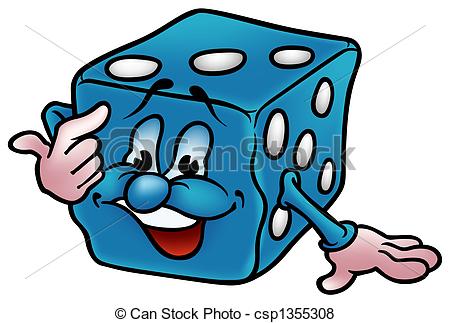 Objectives
	
	The participants learn all about a cube
	The participants learn how a cube becomes a dice 	with specific qualities and the historical background
	The participants learn to construct a cube from a net 	of a cube (not today )
	The participants learn how a cube is transformed into         a gambling dice
	etc.
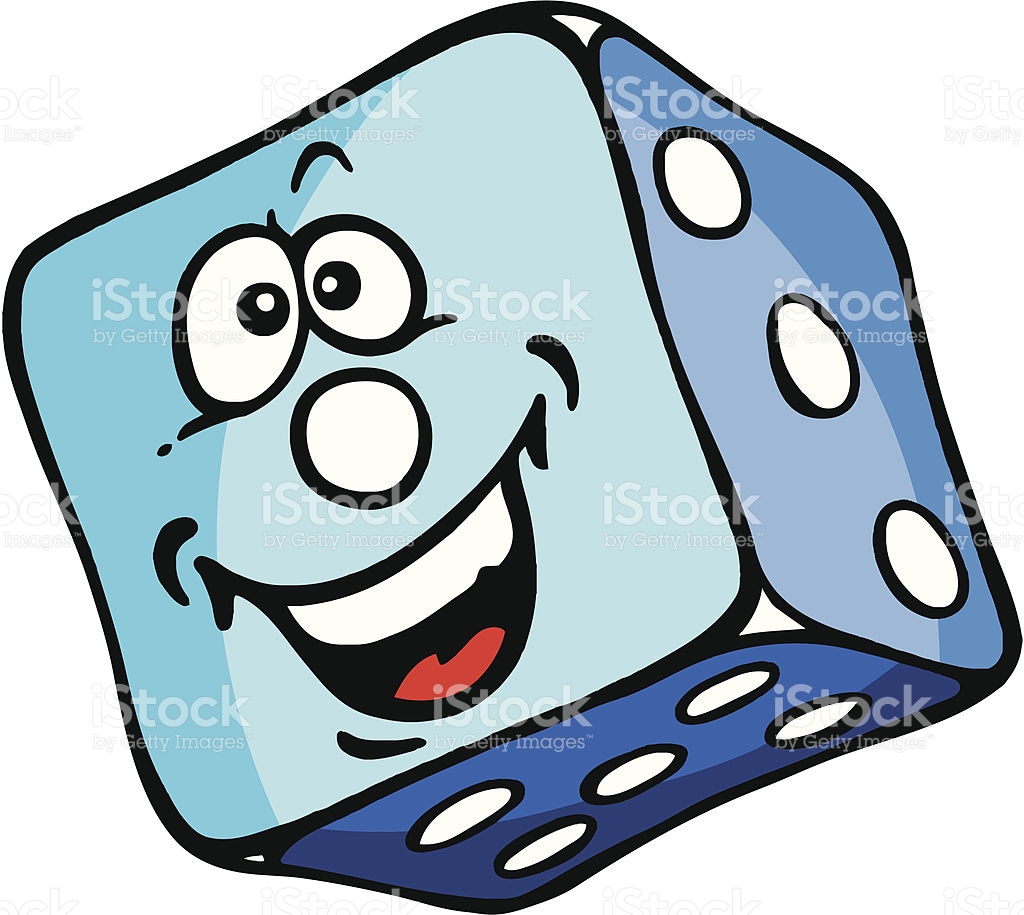 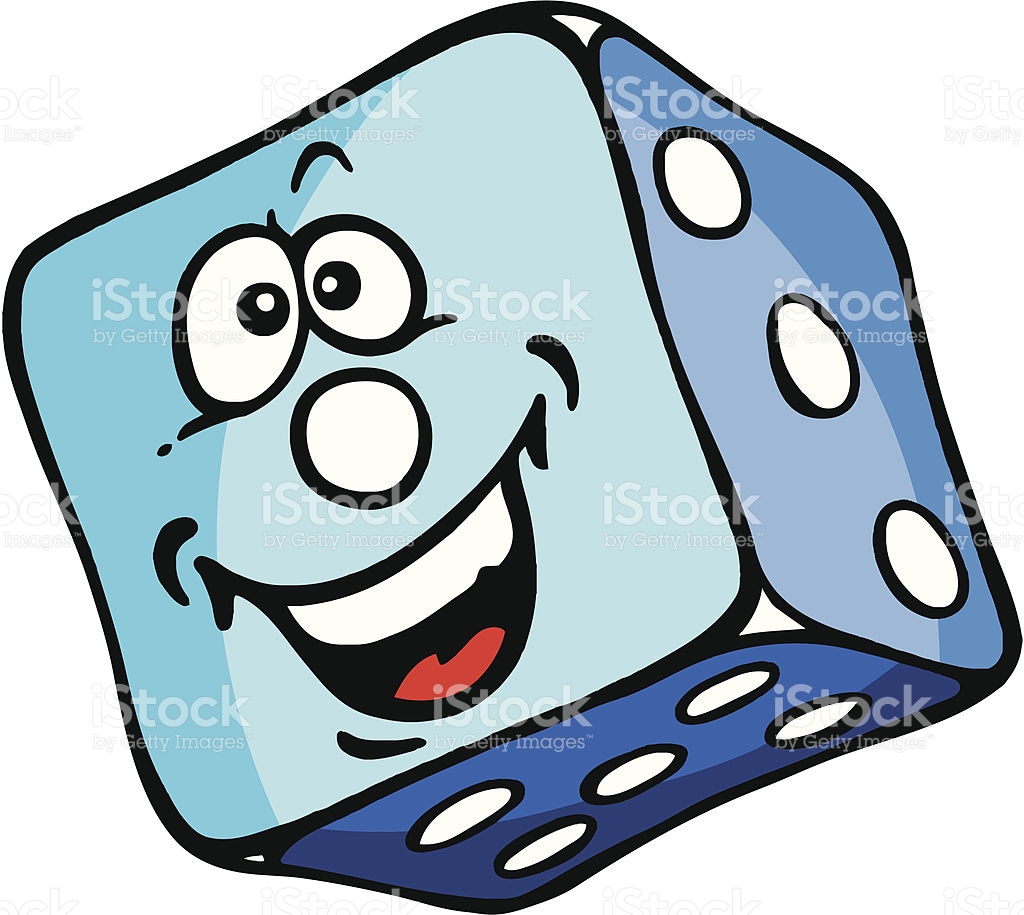 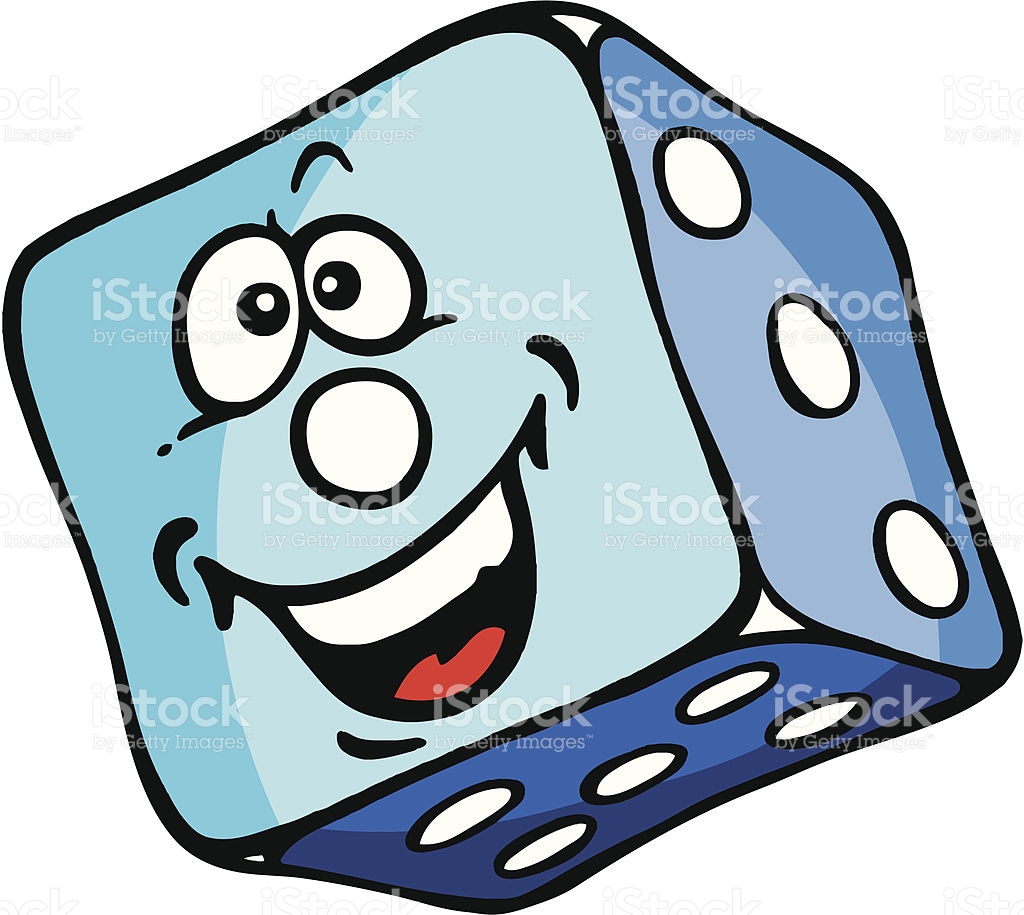 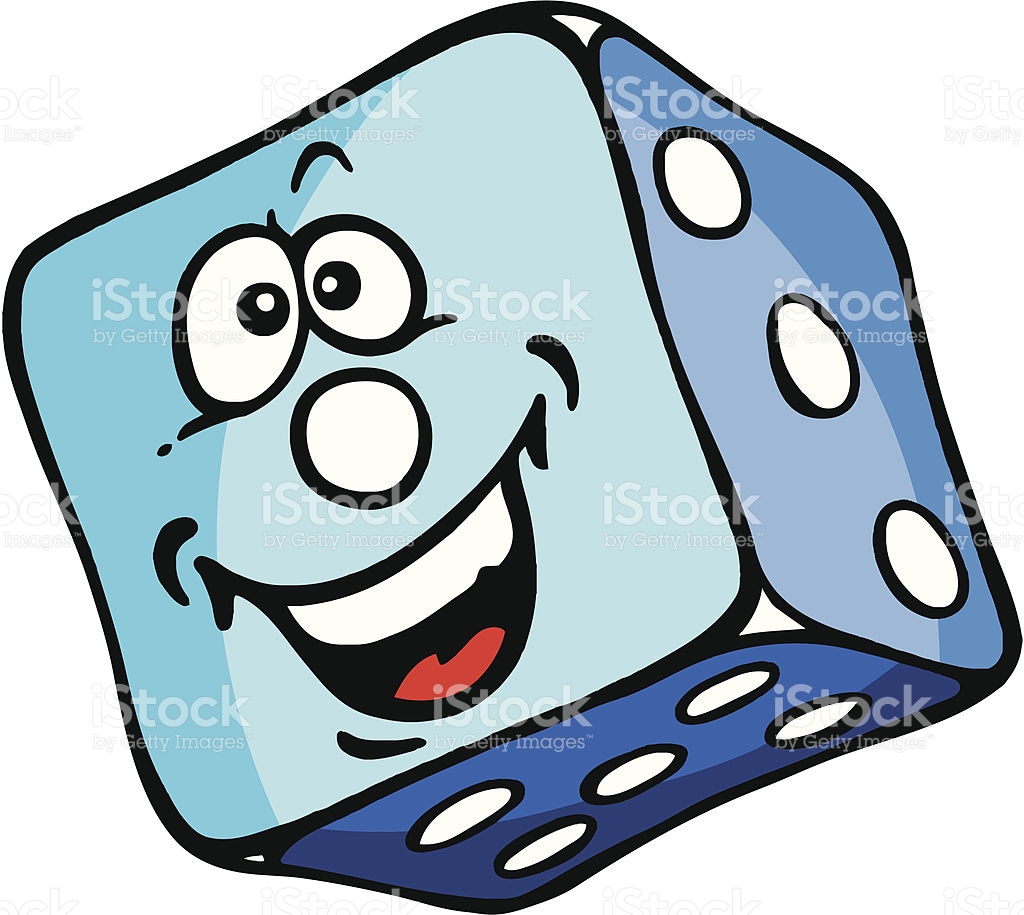 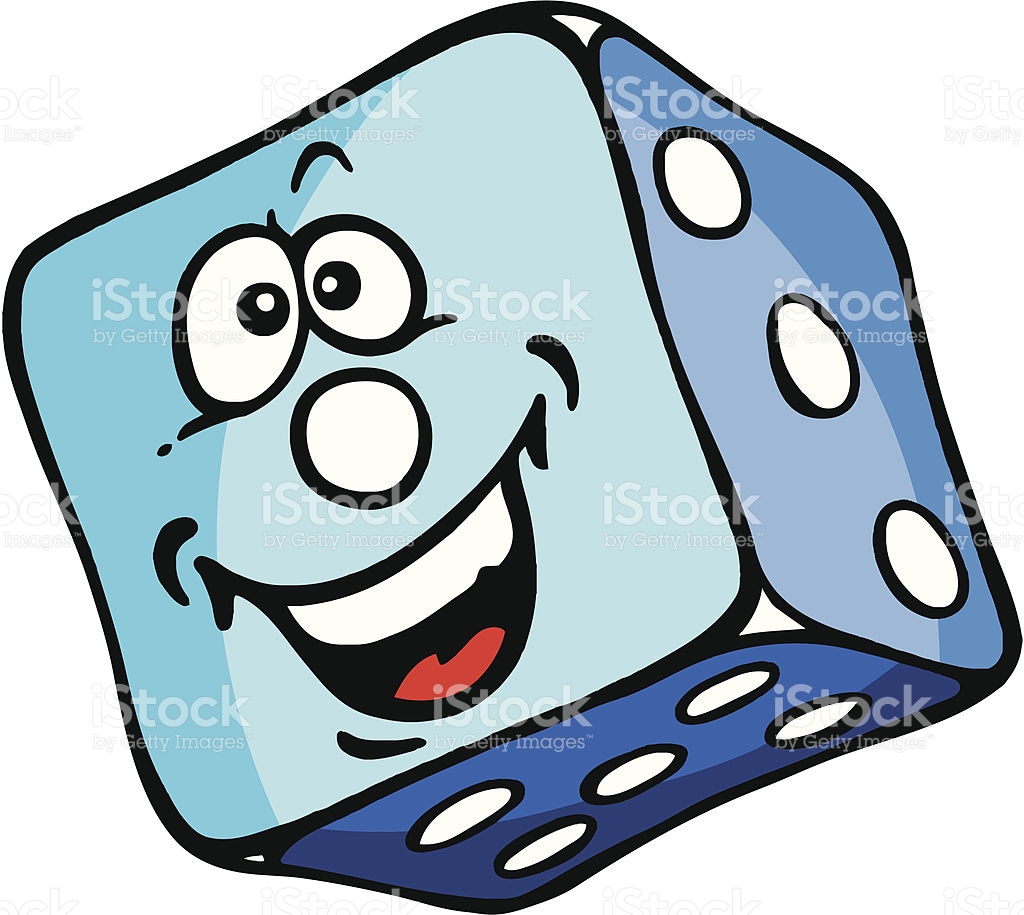 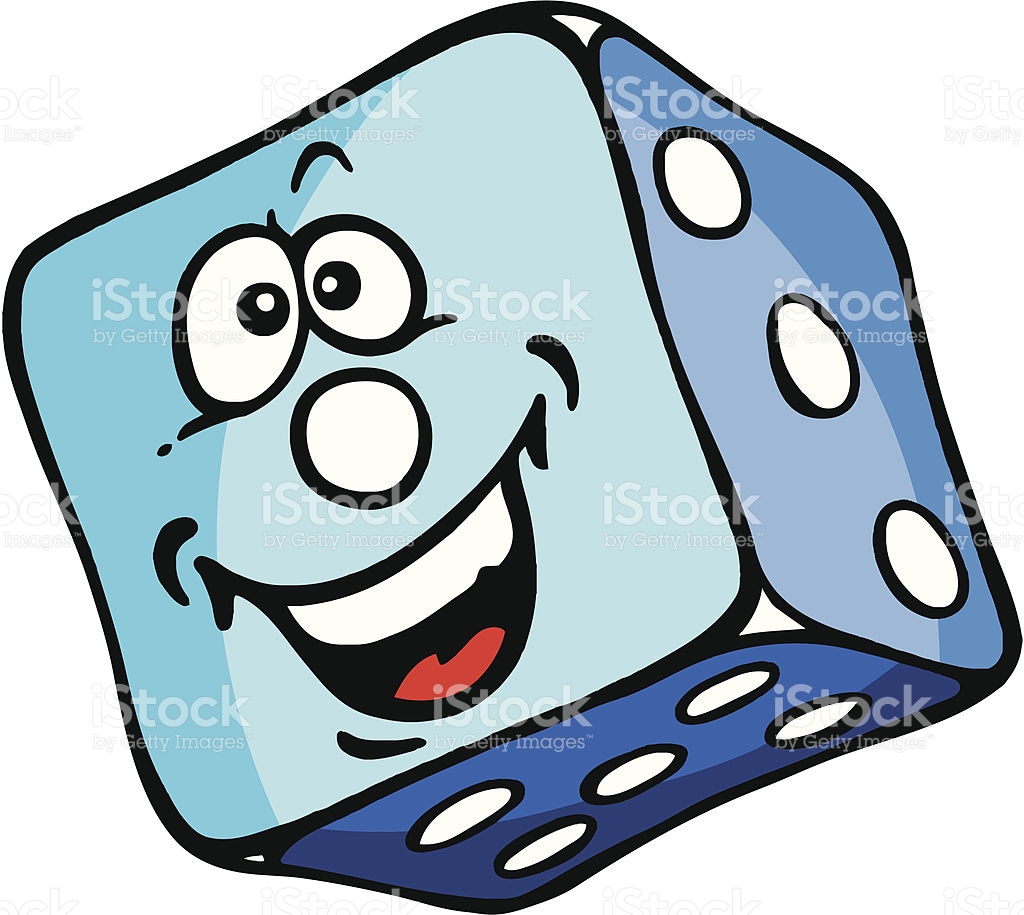 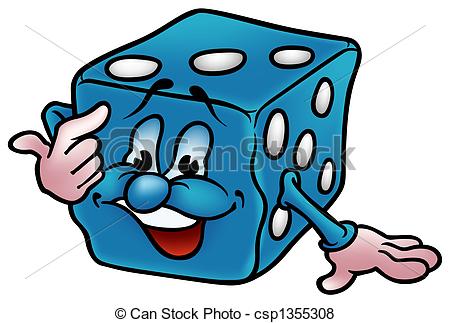 Tools, Materials and Organisation
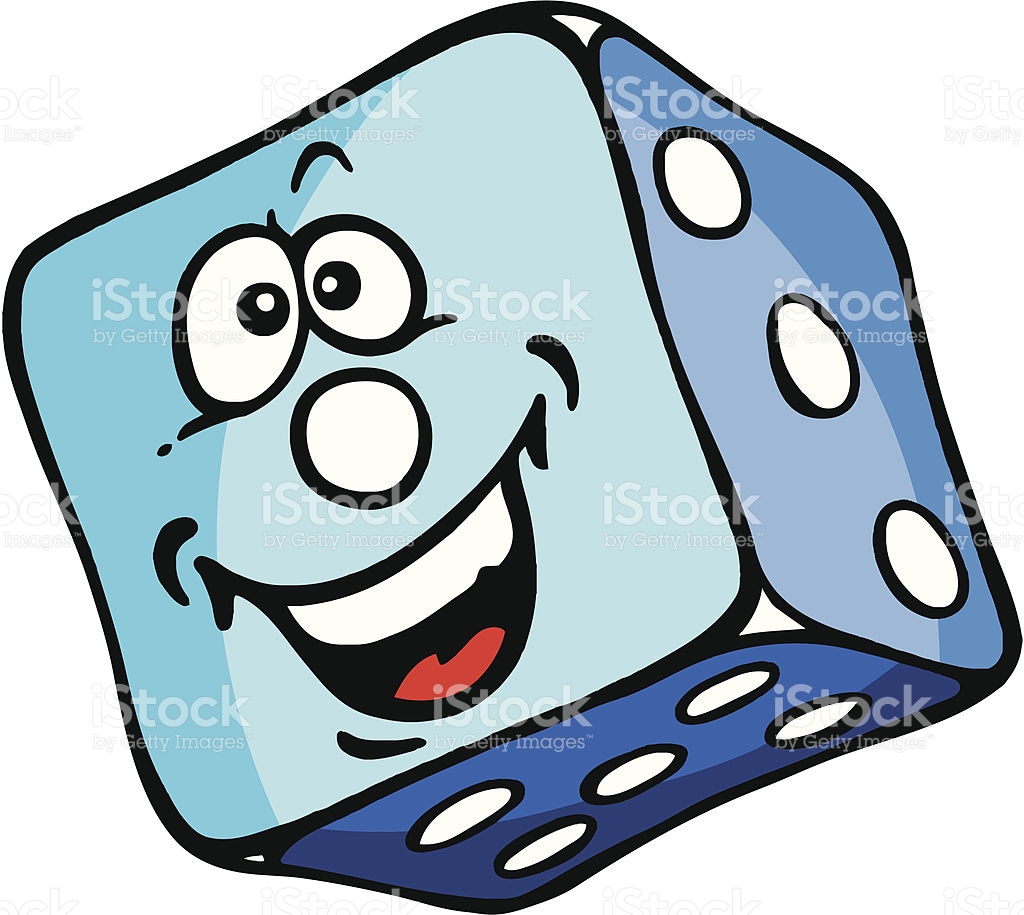 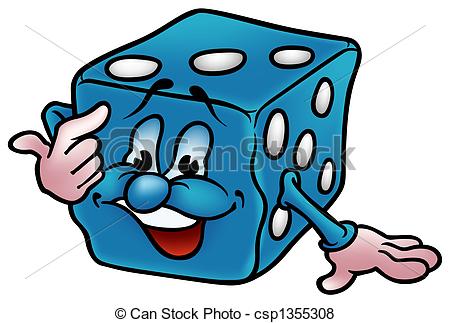 Tools, Materials and Organisation
	
	Groups of 2 to 5 are sitting around a table.
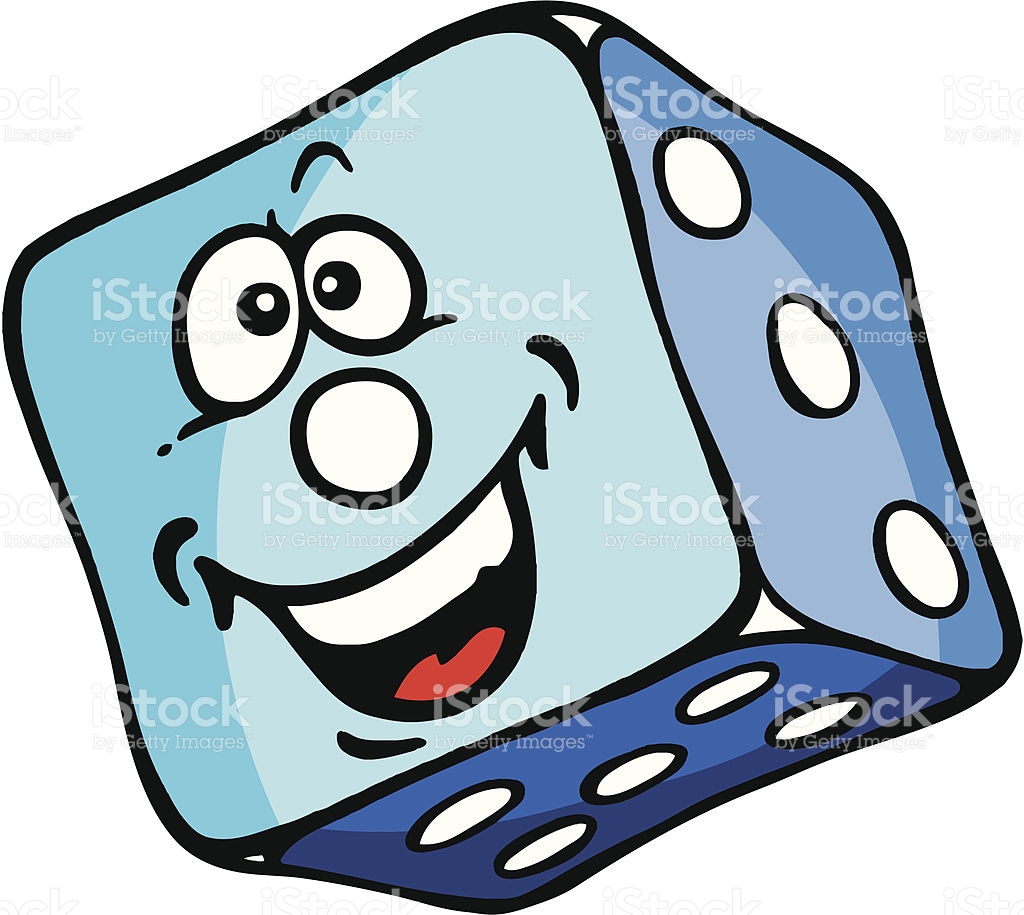 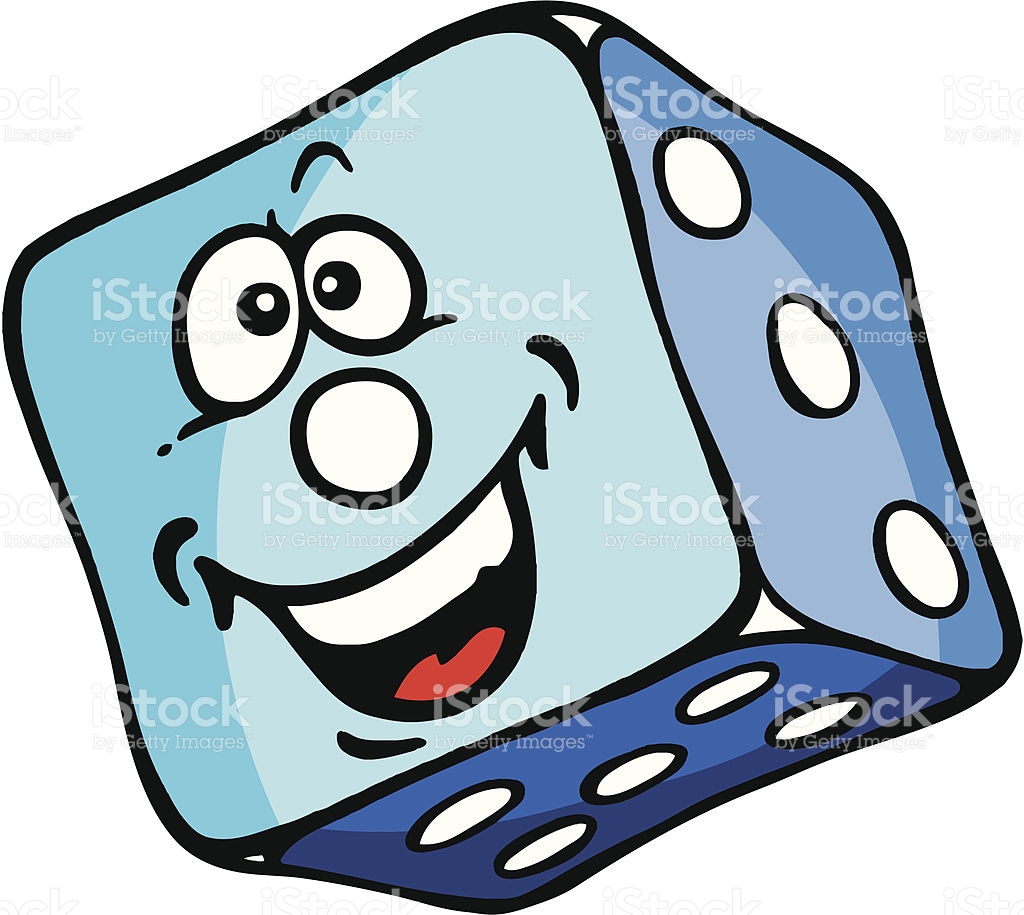 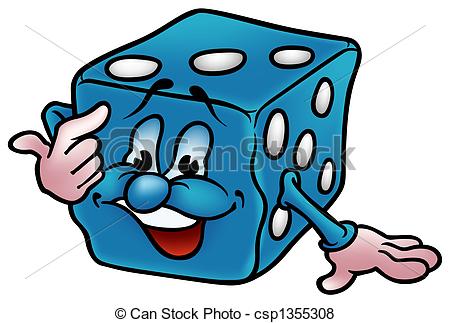 Tools, Materials and Organisation
	
	Groups of 2 to 5 are sitting around a table.
	On each table are dice, notepaper, a pencil and if 	you want a shaker.
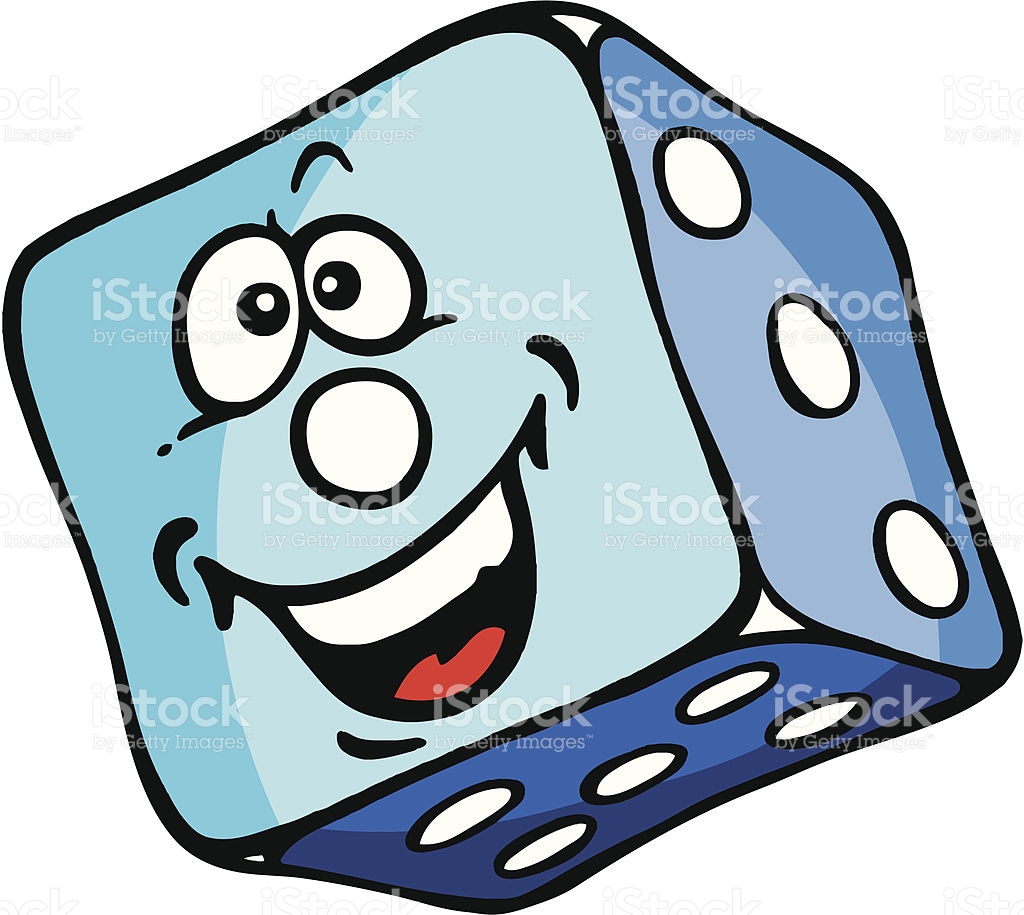 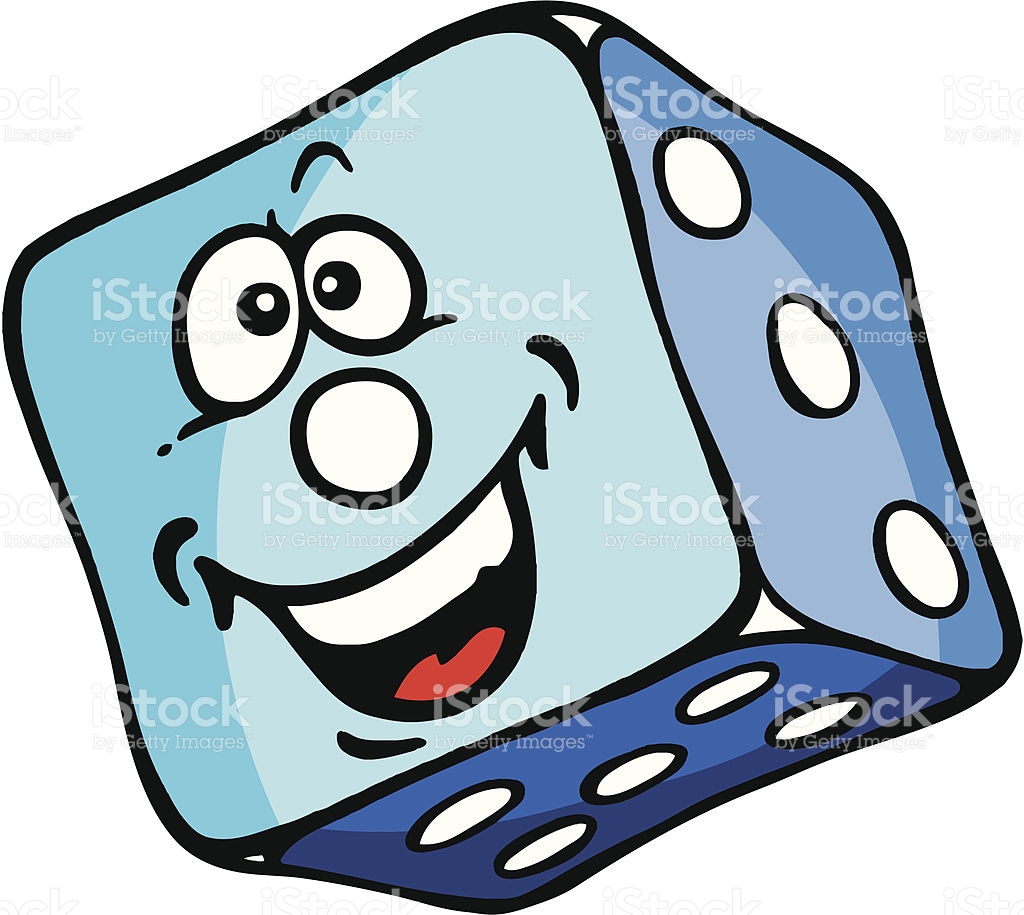 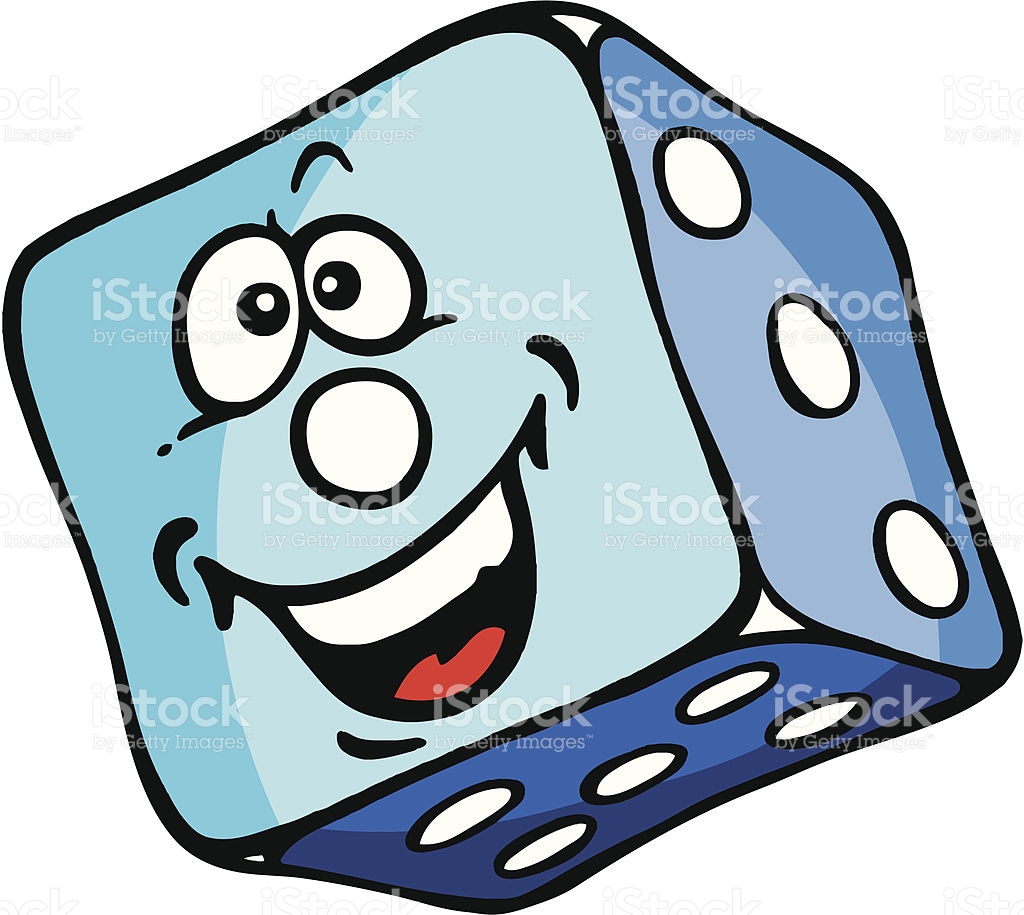 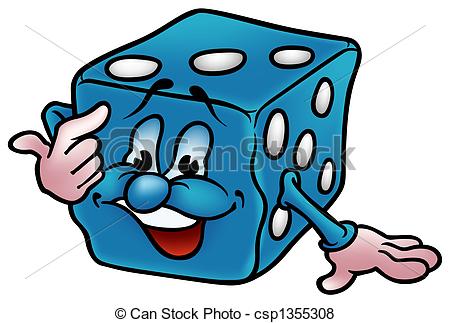 Tools, Materials and Organisation
	
	Groups of 2 to 5 are sitting around a table.
	On each table are dice, notepaper, a pencil and if 	you want a shaker.
	For the construction of a cube you need paper, 	scissors and a glue (not today ).
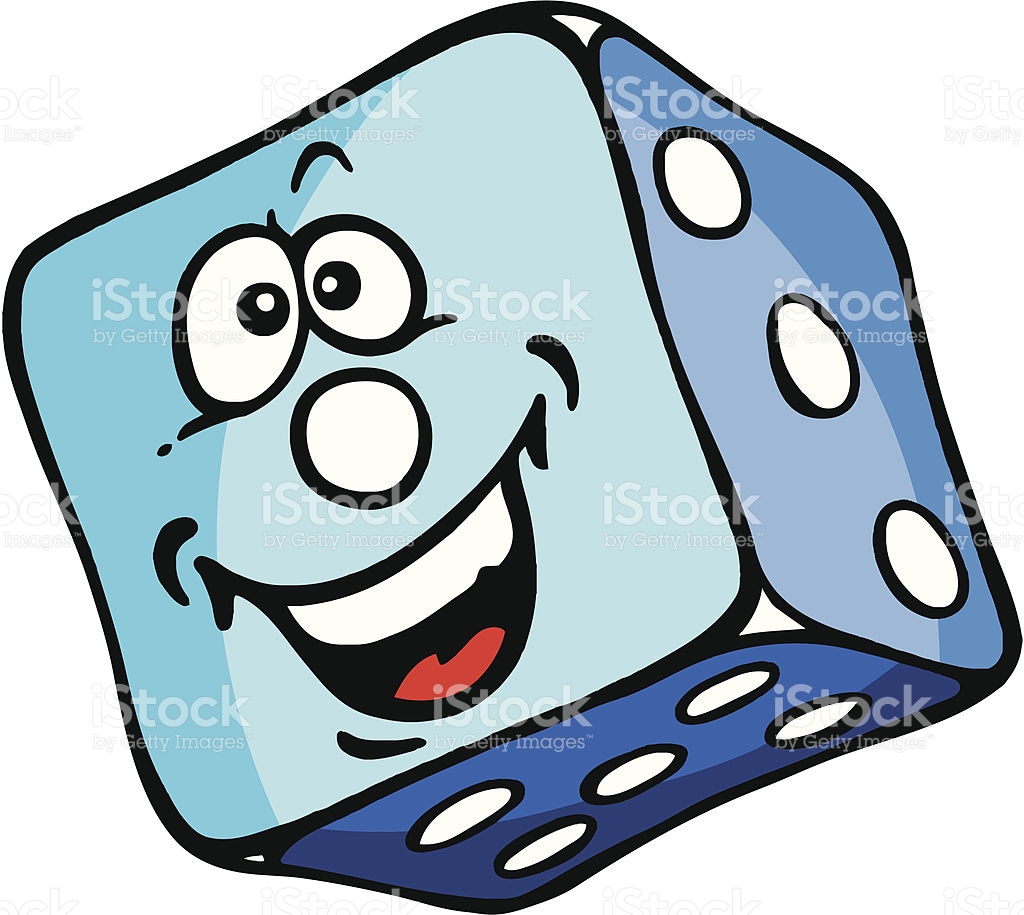 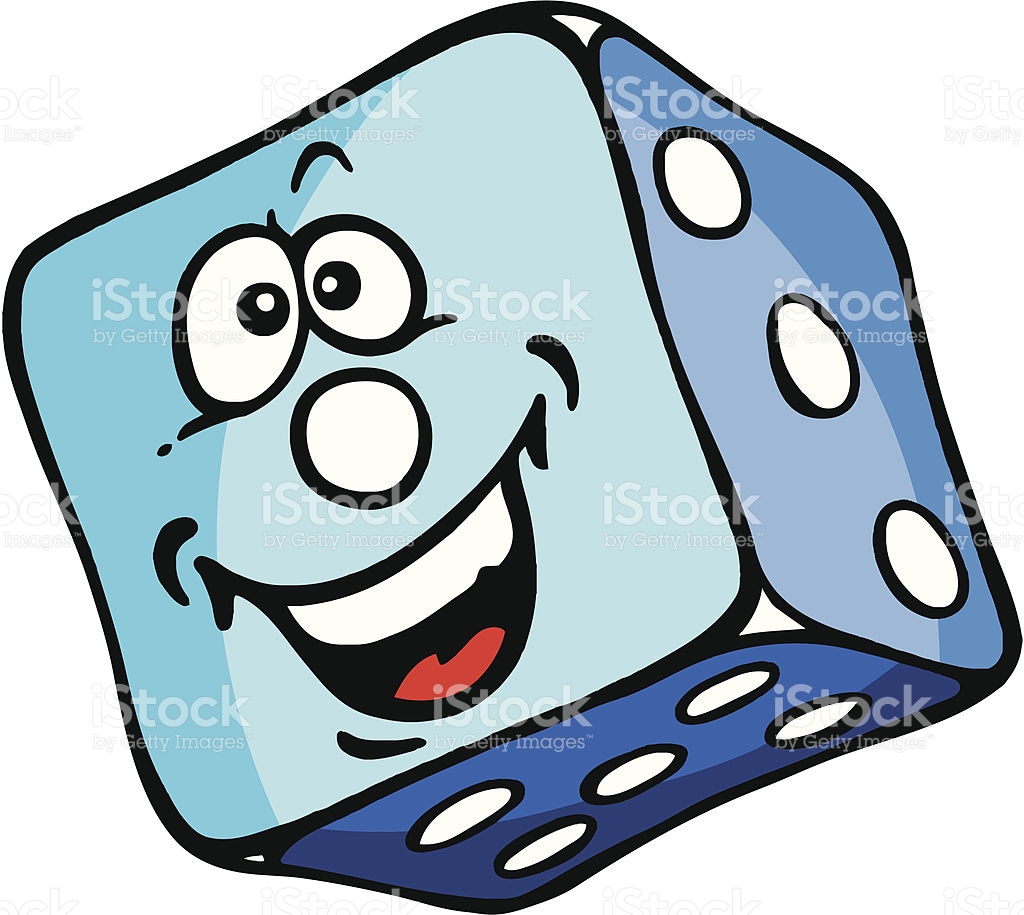 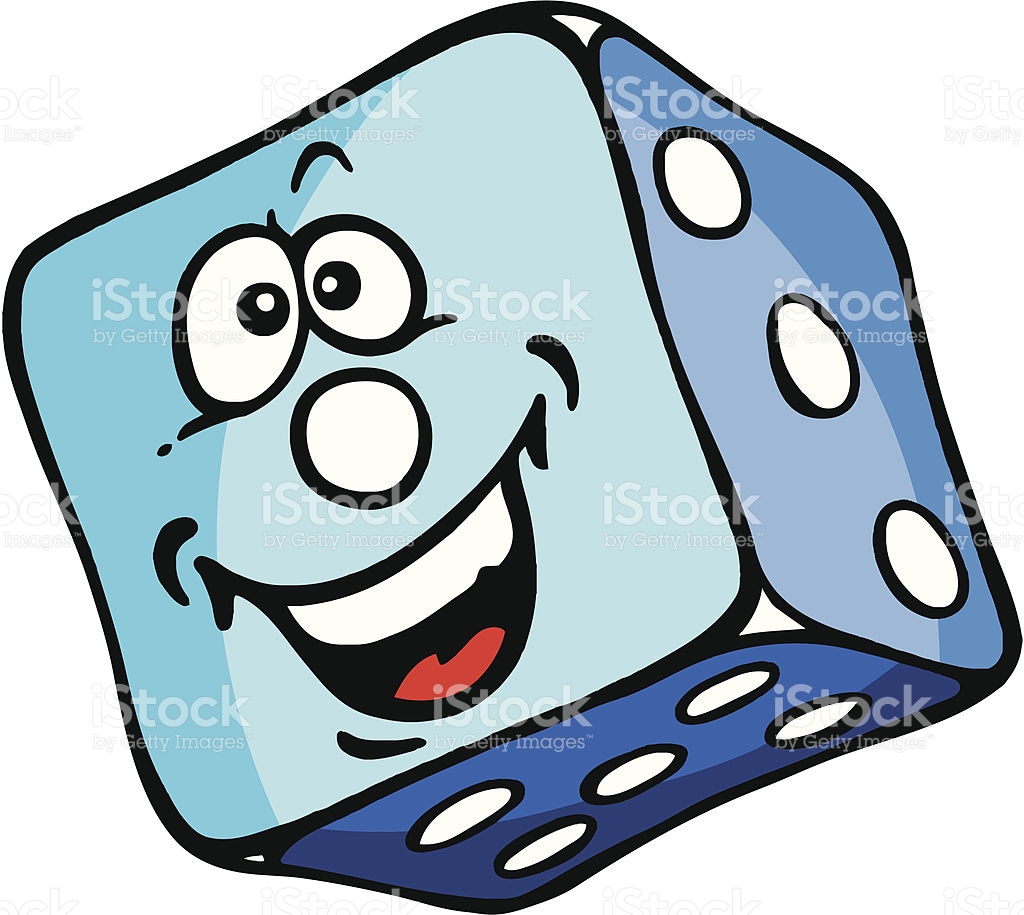 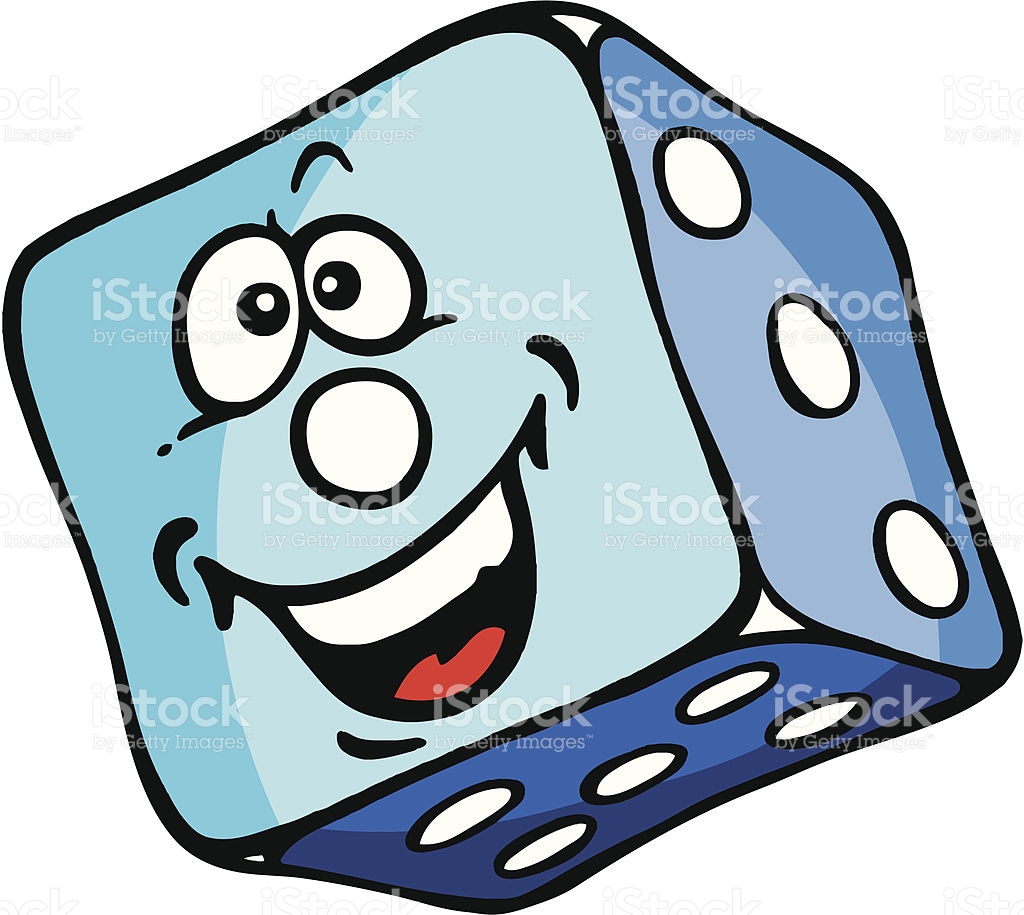 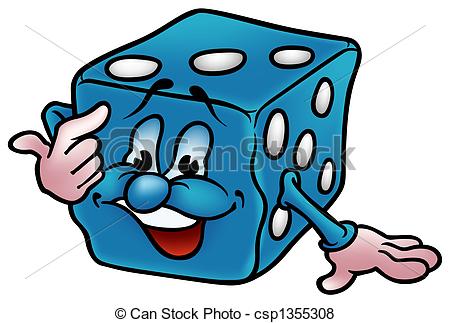 Prerequisites
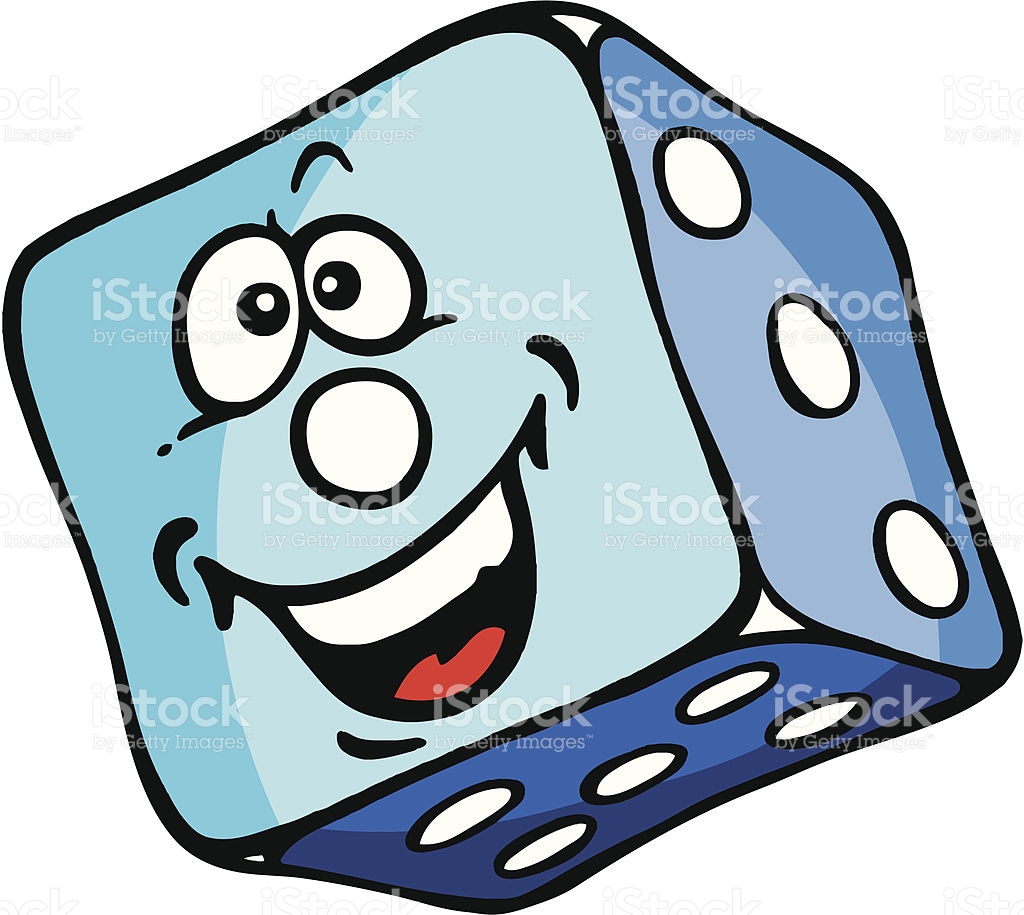 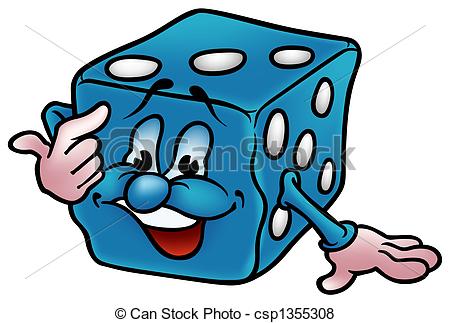 Prerequisites 
	
	The participants know the numbers from 1-20 (lower	level), 1-100 (higher level).
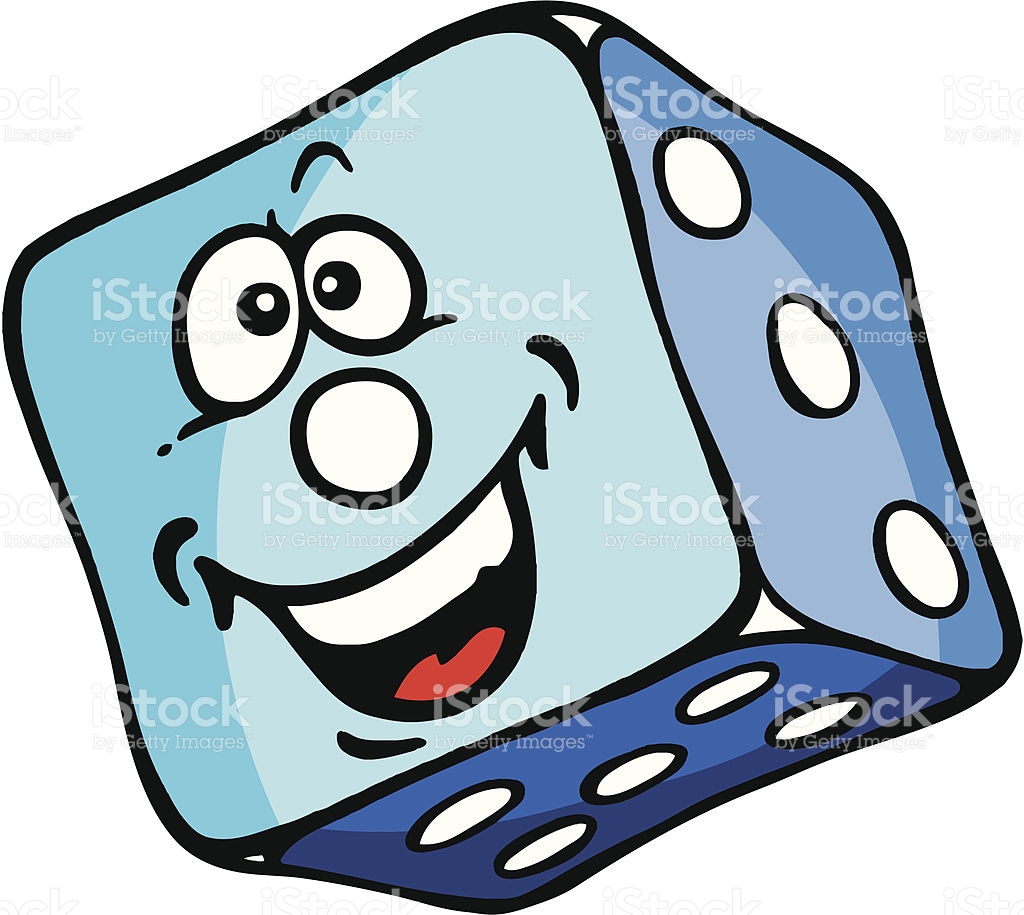 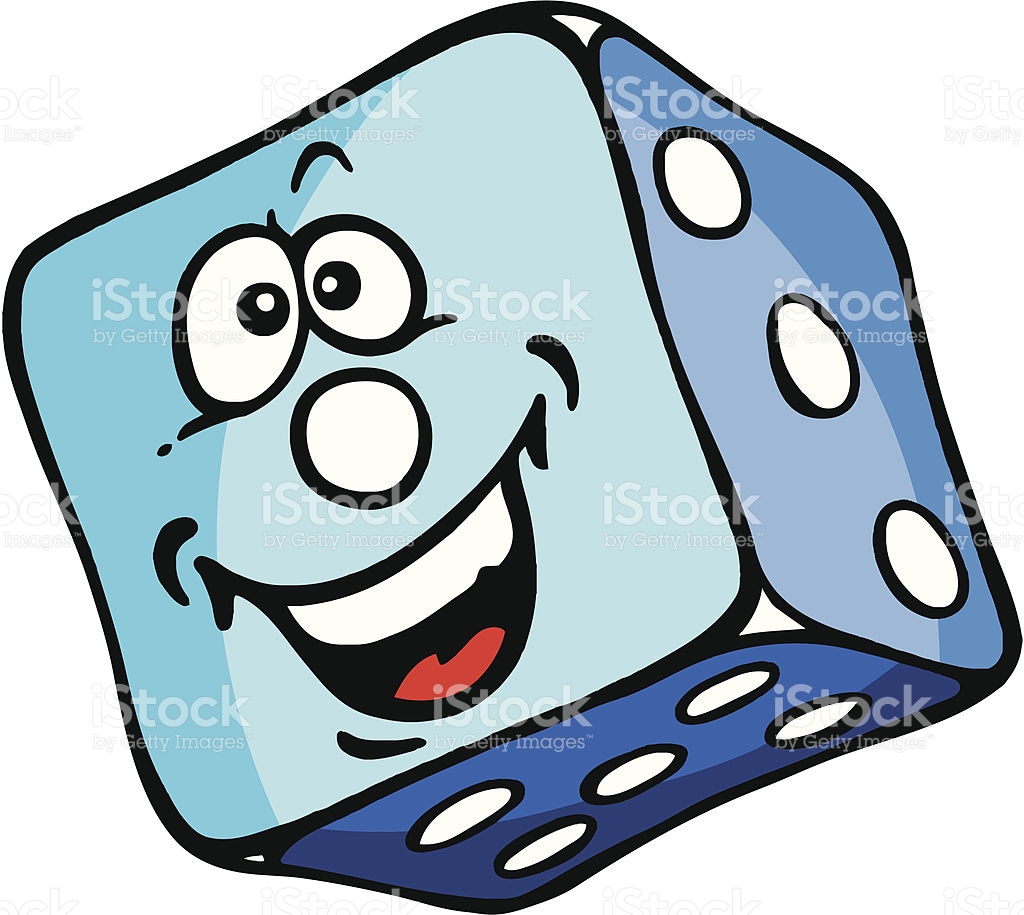 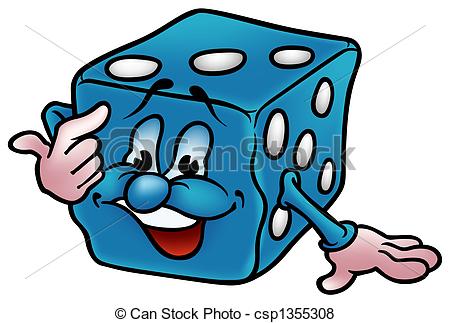 Prerequisites 
	
	The participants know the numbers from 1-20 (lower	level), 1-100 (higher level).
	The participants are able to use Addition and 	Substraction.
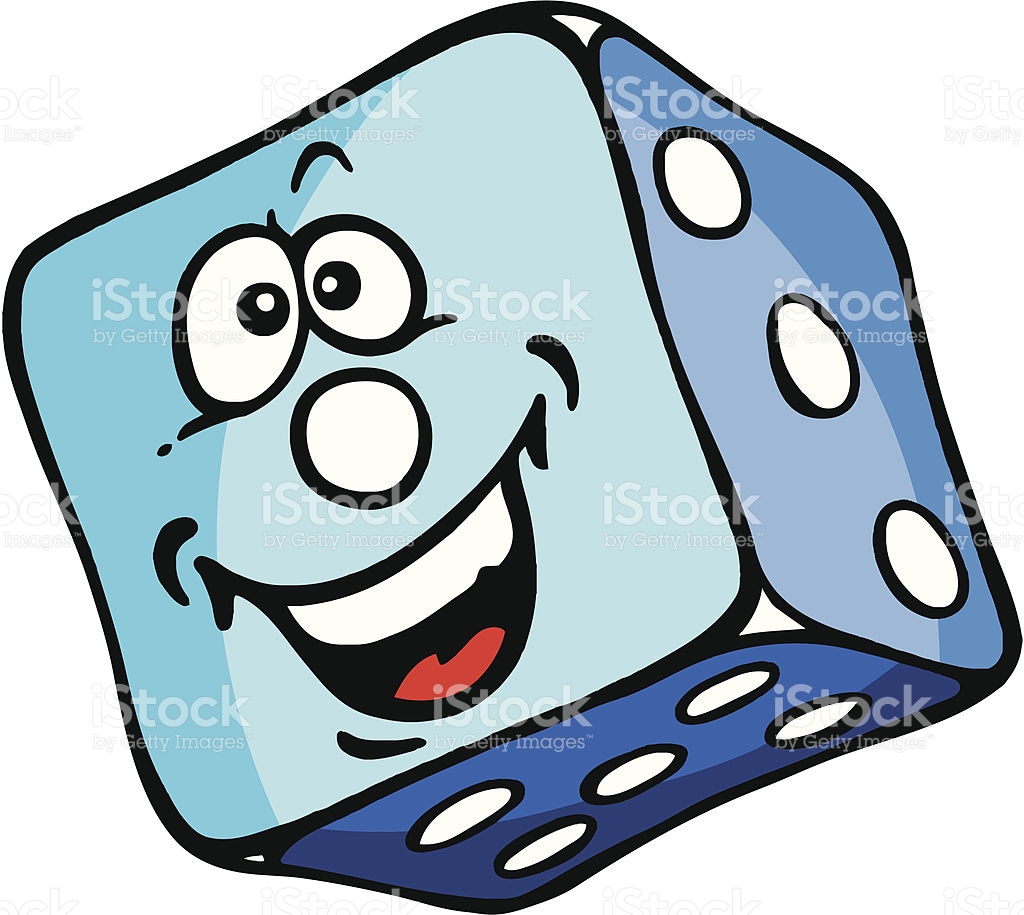 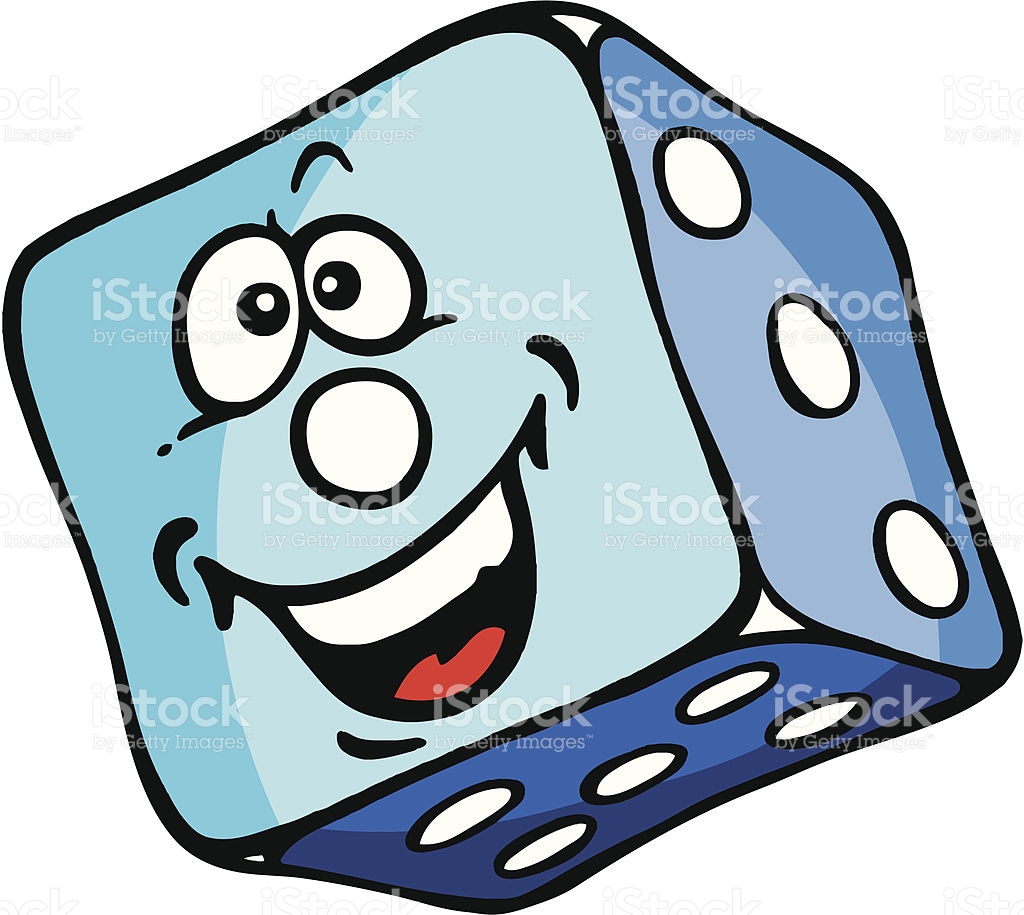 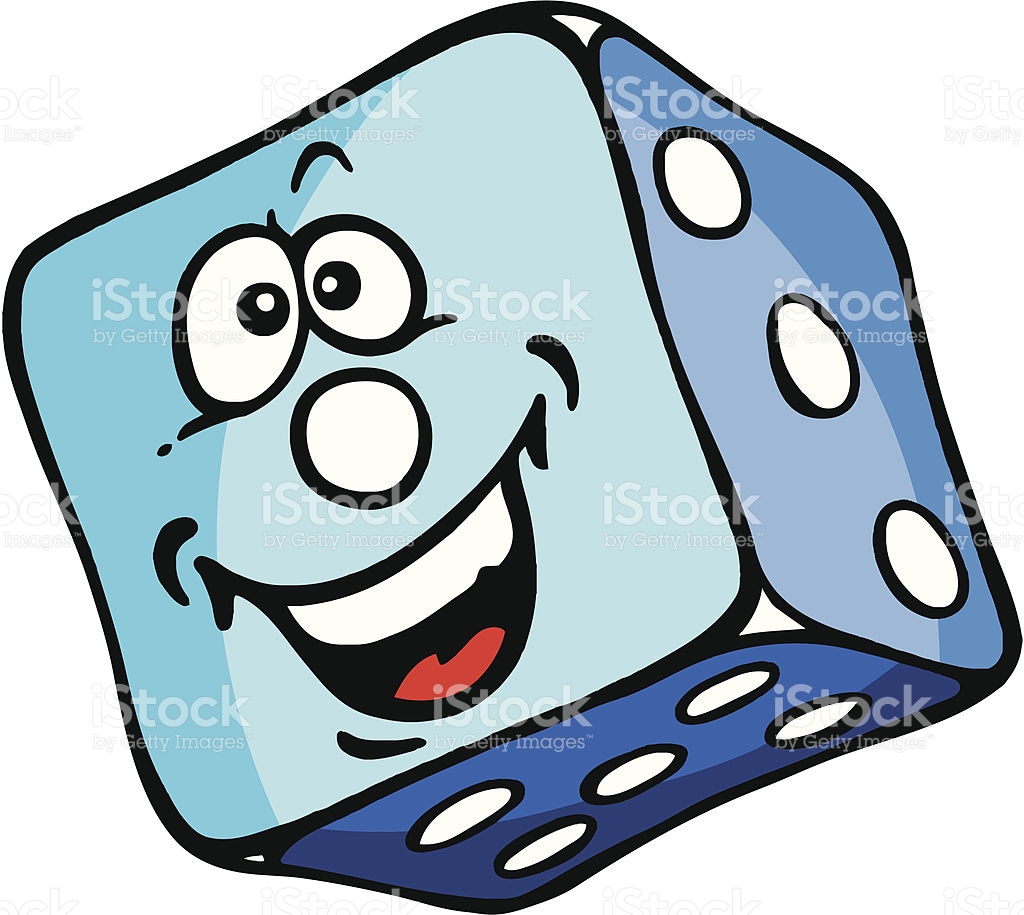 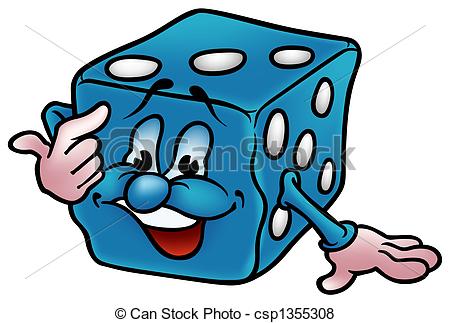 Prerequisites 
	
	The participants know the numbers from 1-20 (lower	level), 1-100 (higher level).
	The participants are able to use Addition and 	Substraction.
	The target groups are pupils and adults from 10 to 99.
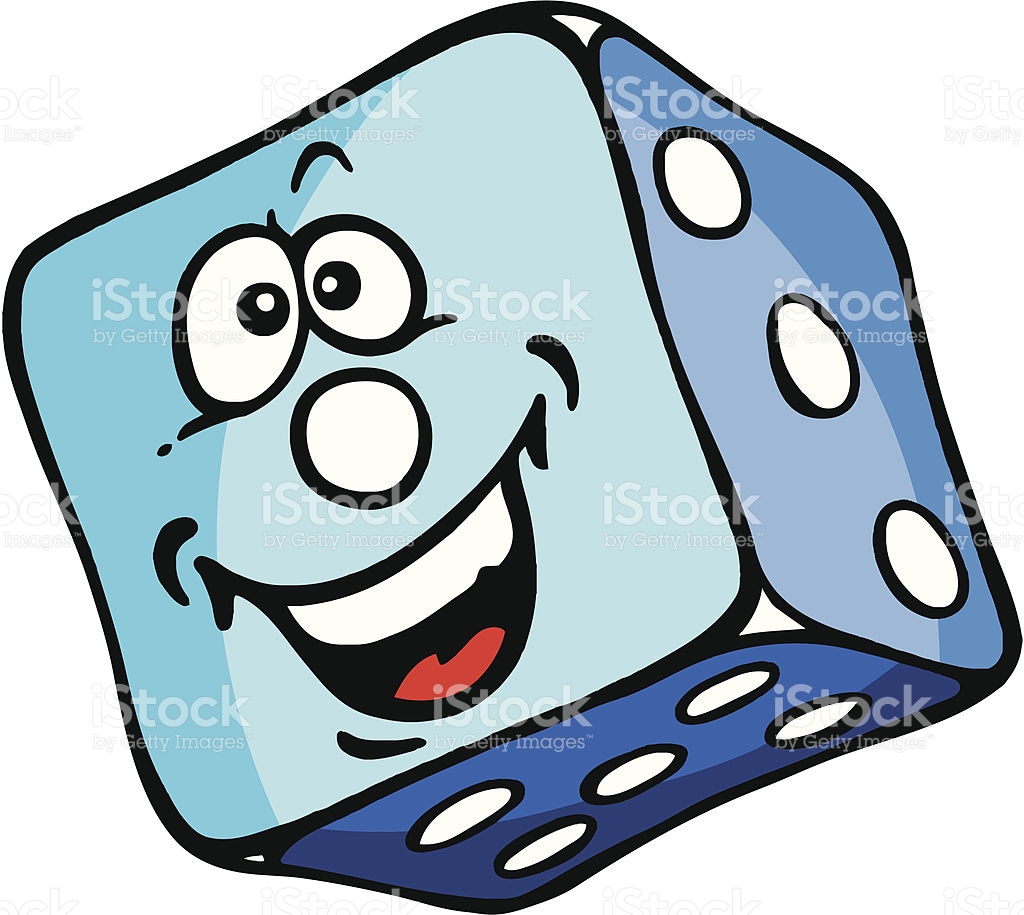 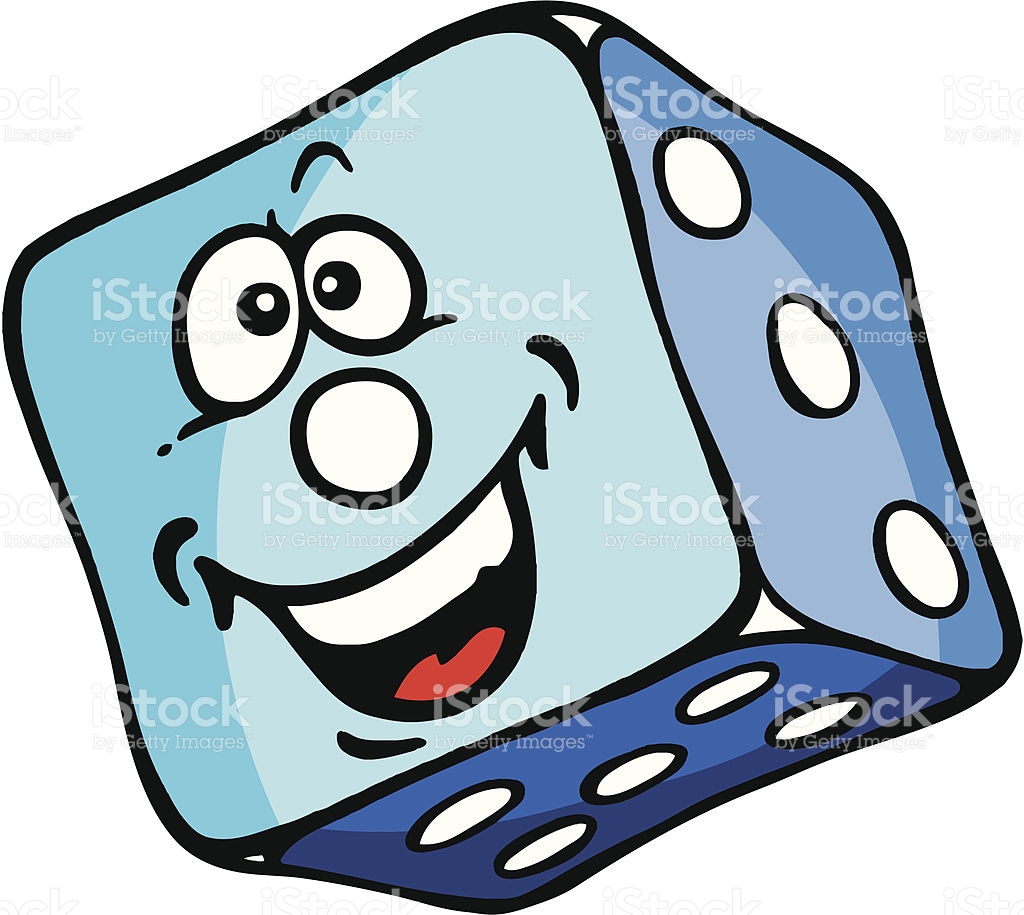 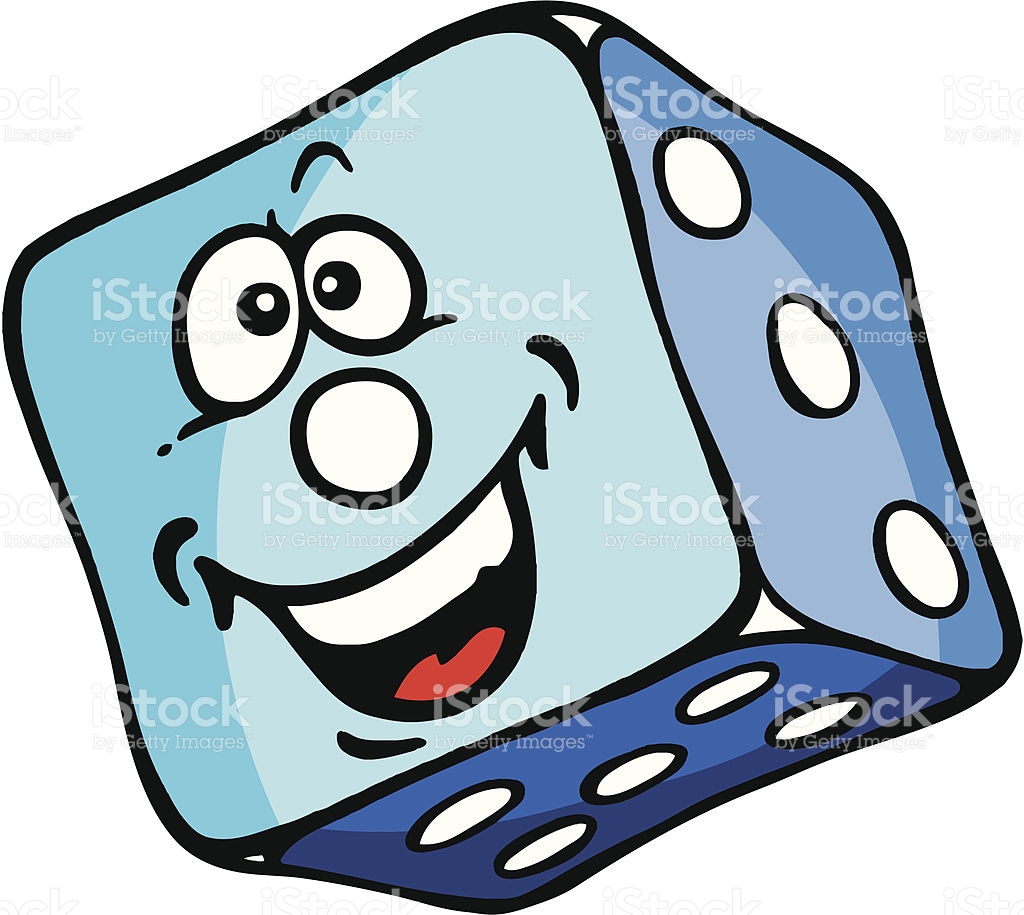 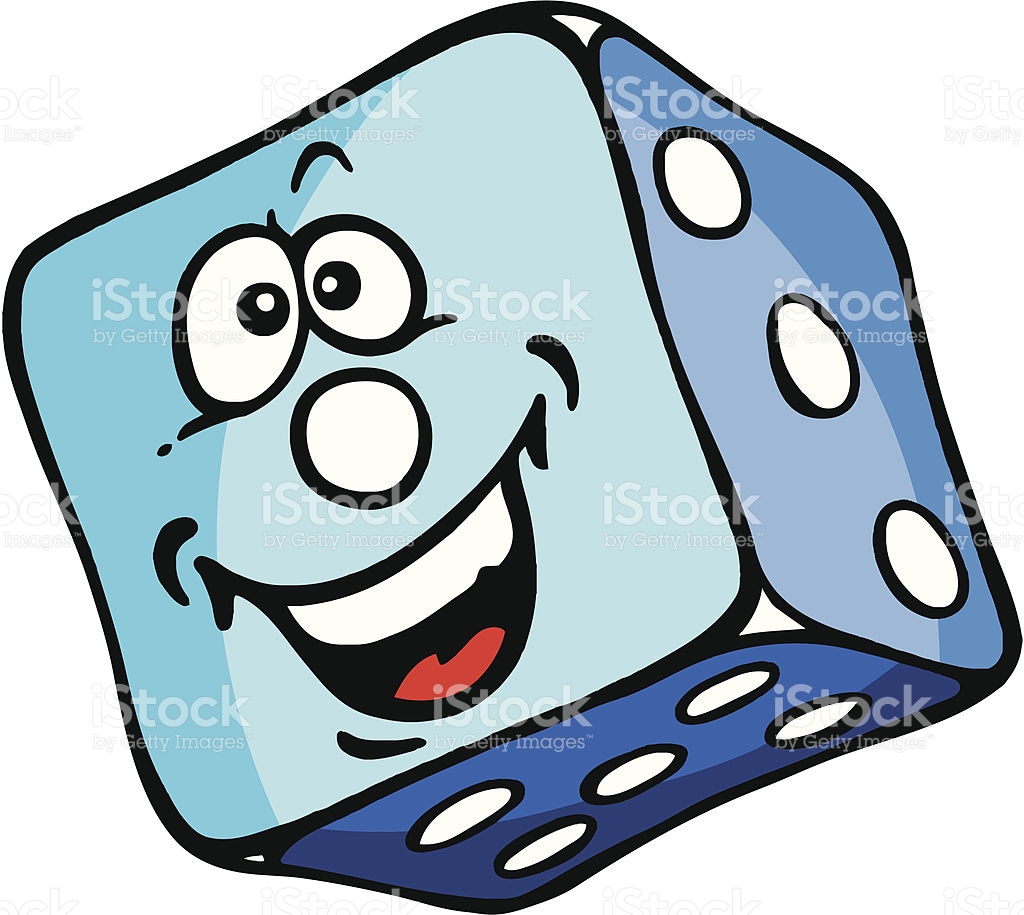 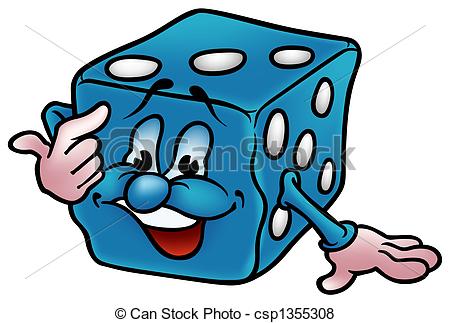 Description of the first part 
of the lesson,  20 minutes
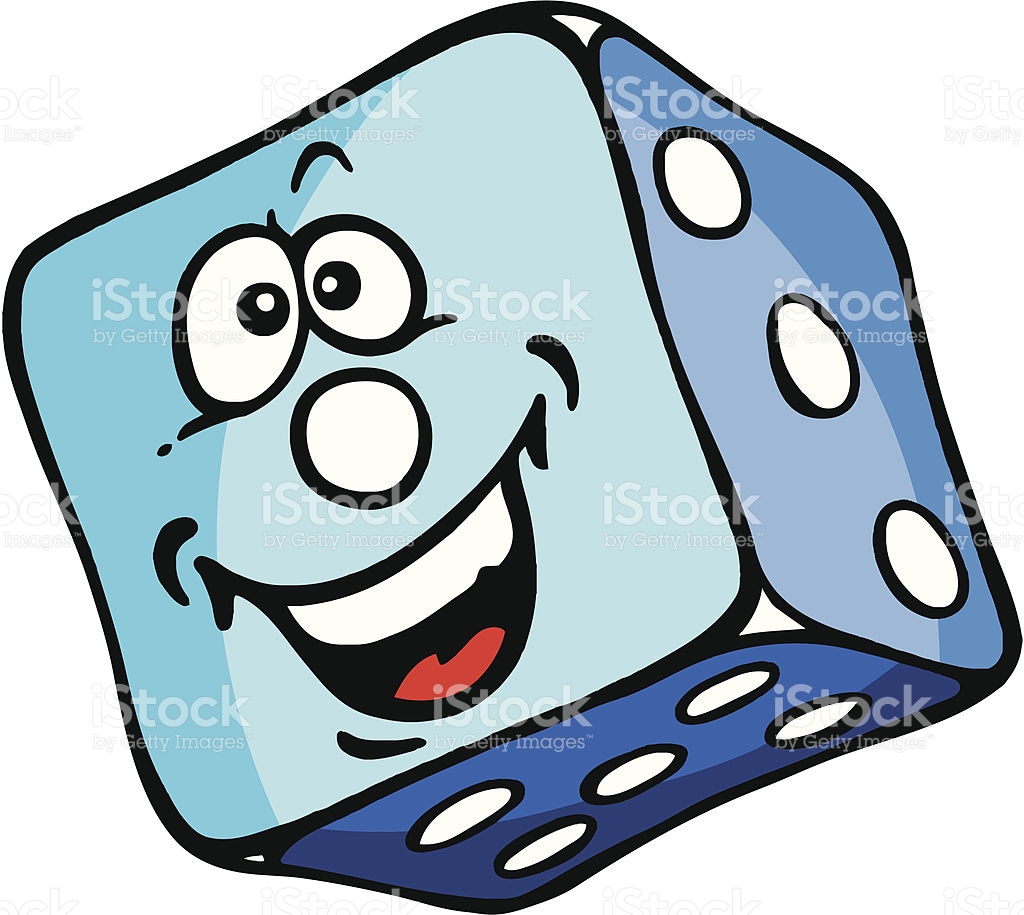 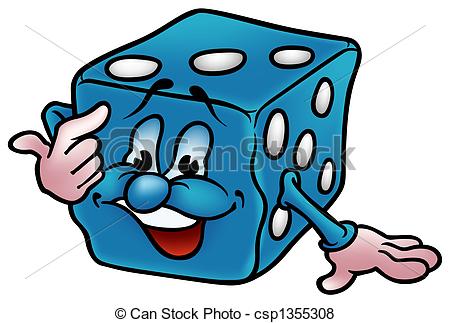 Description of the first part 
of the lesson,  20 minutes
	
	Make groups from 2 to 5
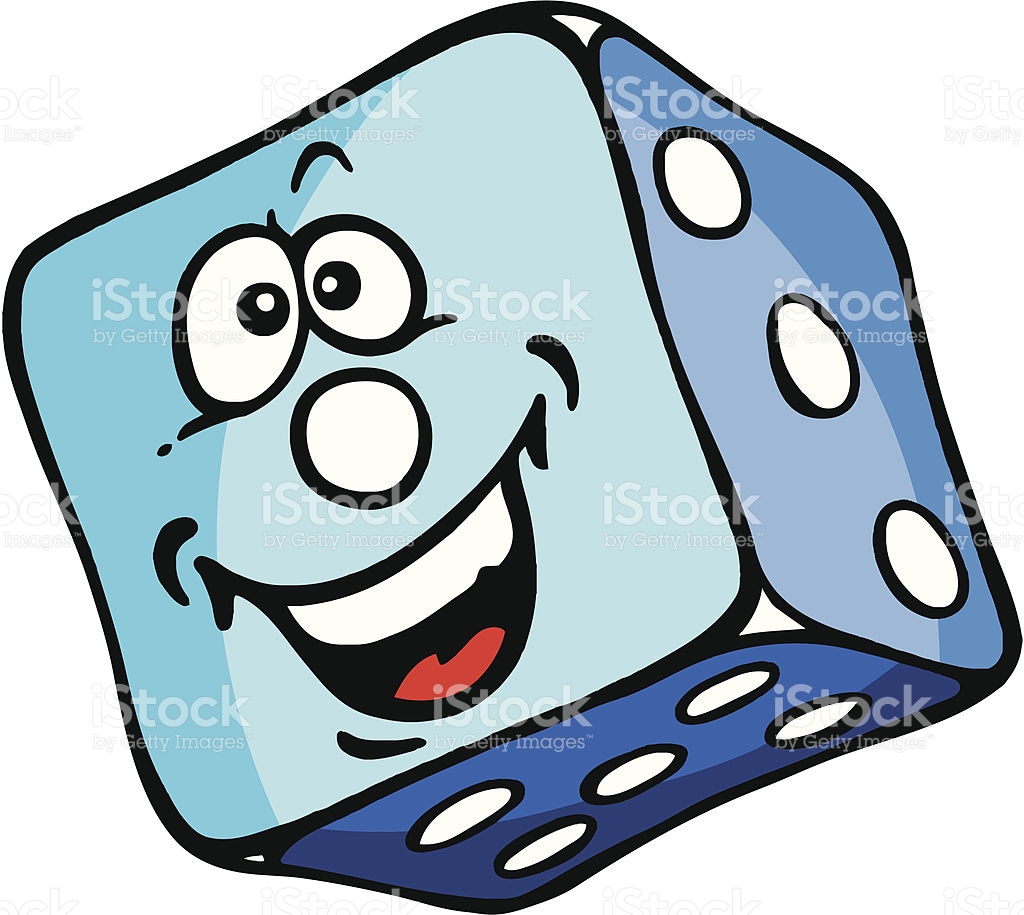 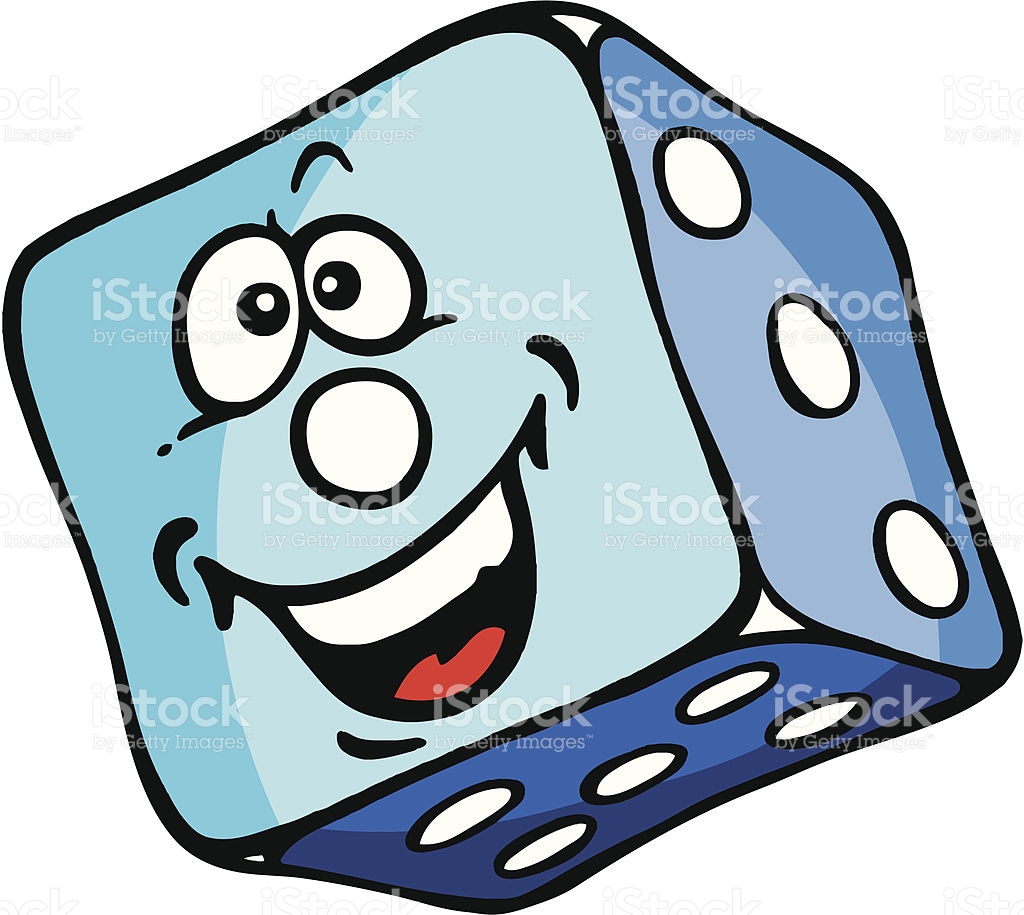 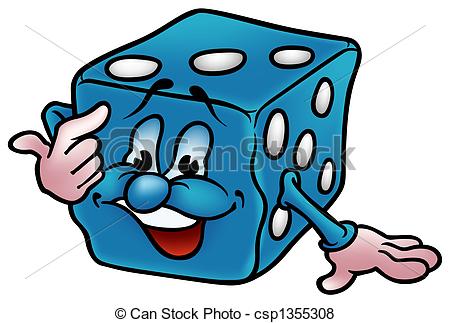 Description of the first part 
of the lesson,  20 minutes
	
	Make groups from 2 to 5
	Choose two from the compendium of 10 dice games
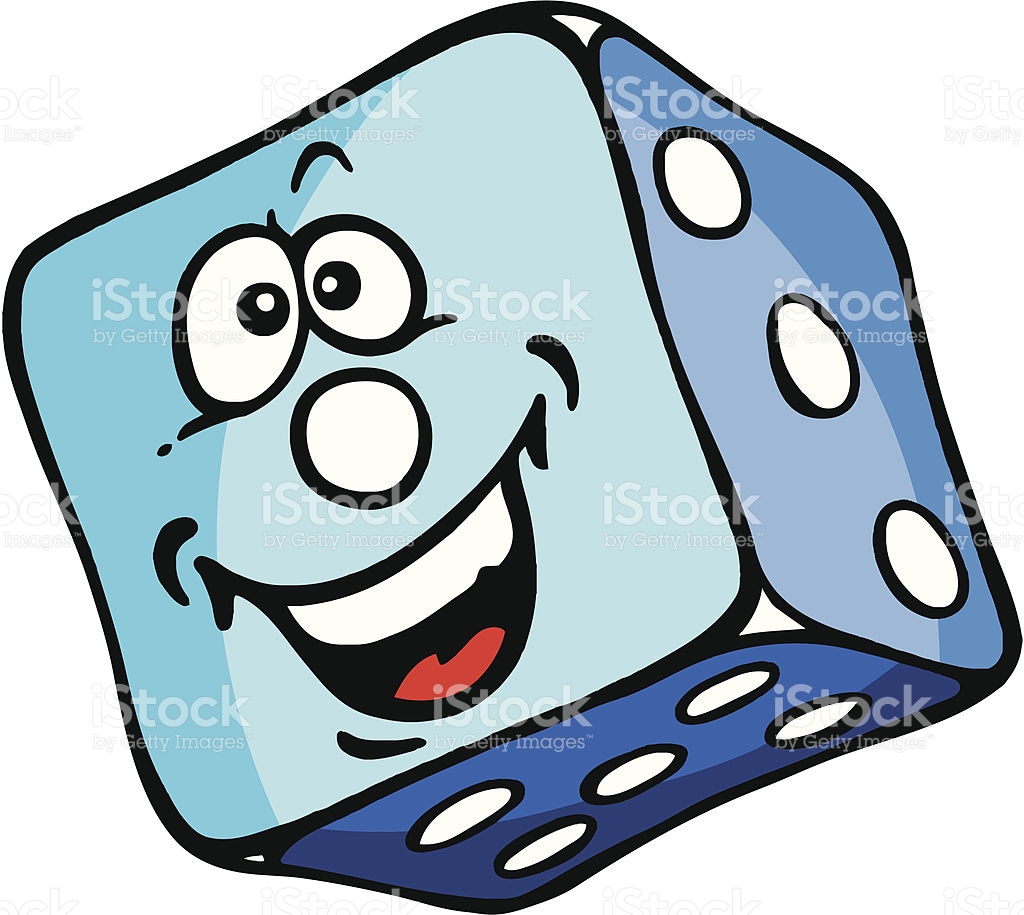 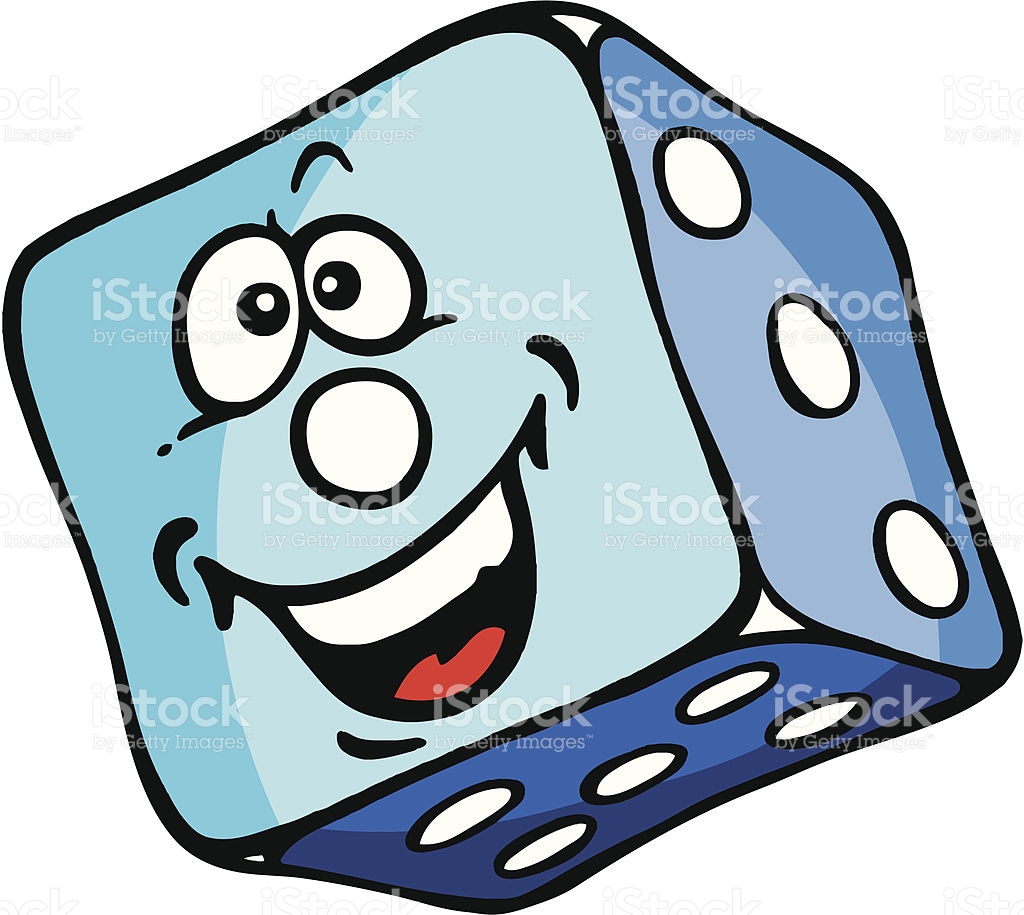 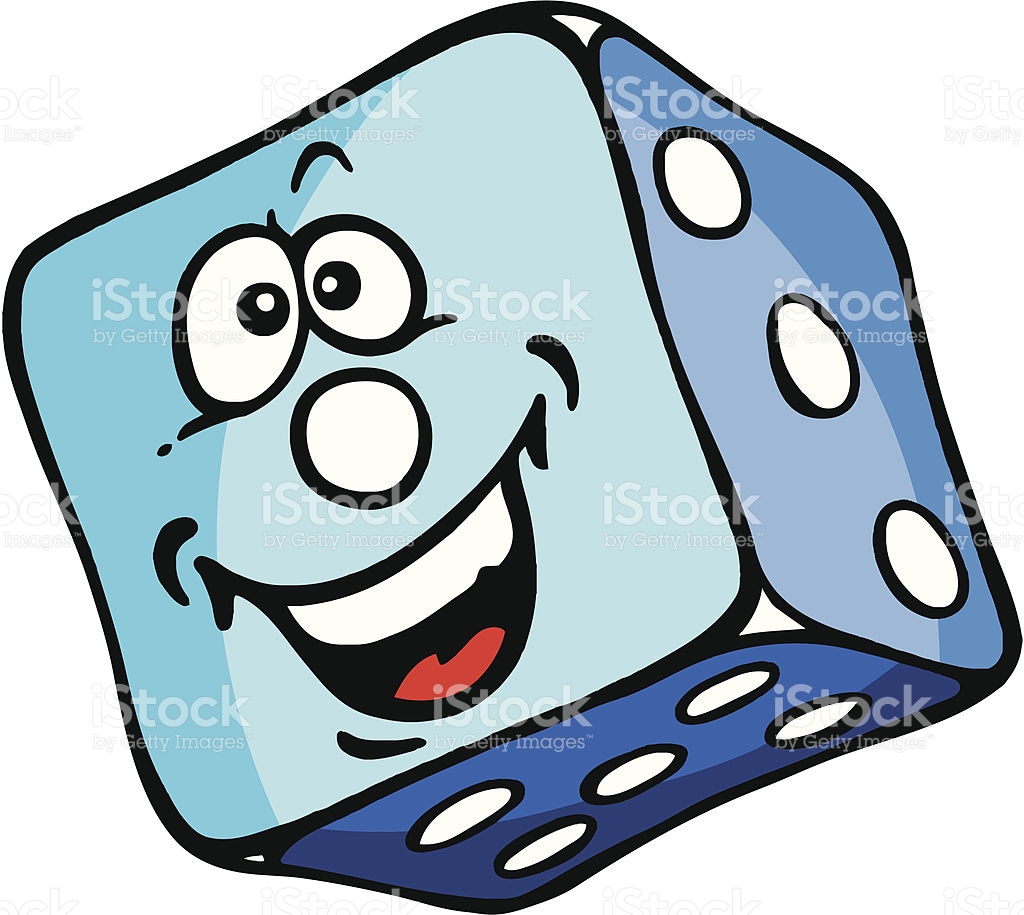 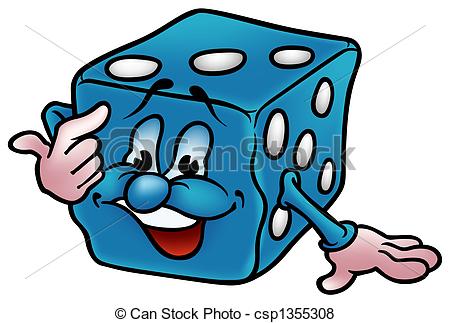 Description of the first part 
of the lesson,  20 minutes
	
	Make groups from 2 to 5
	Choose two from the compendium of 10 dice games
	Play the game several times and note the winner
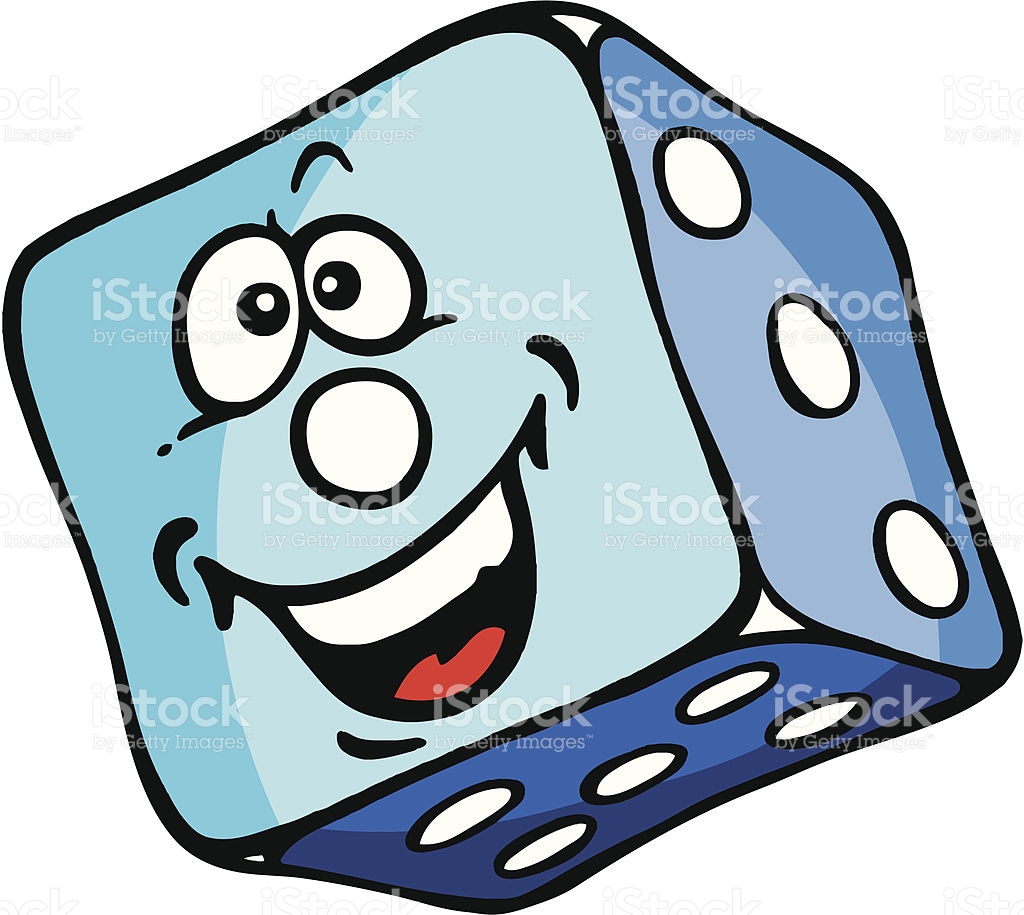 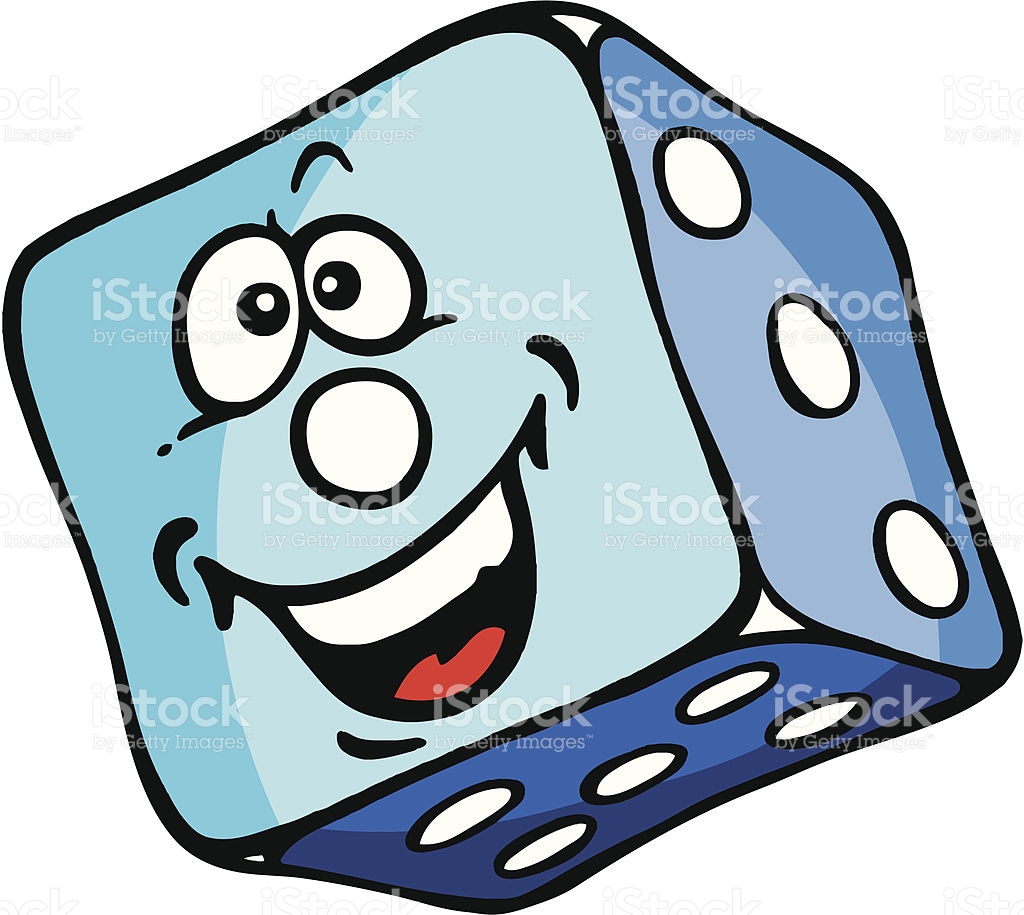 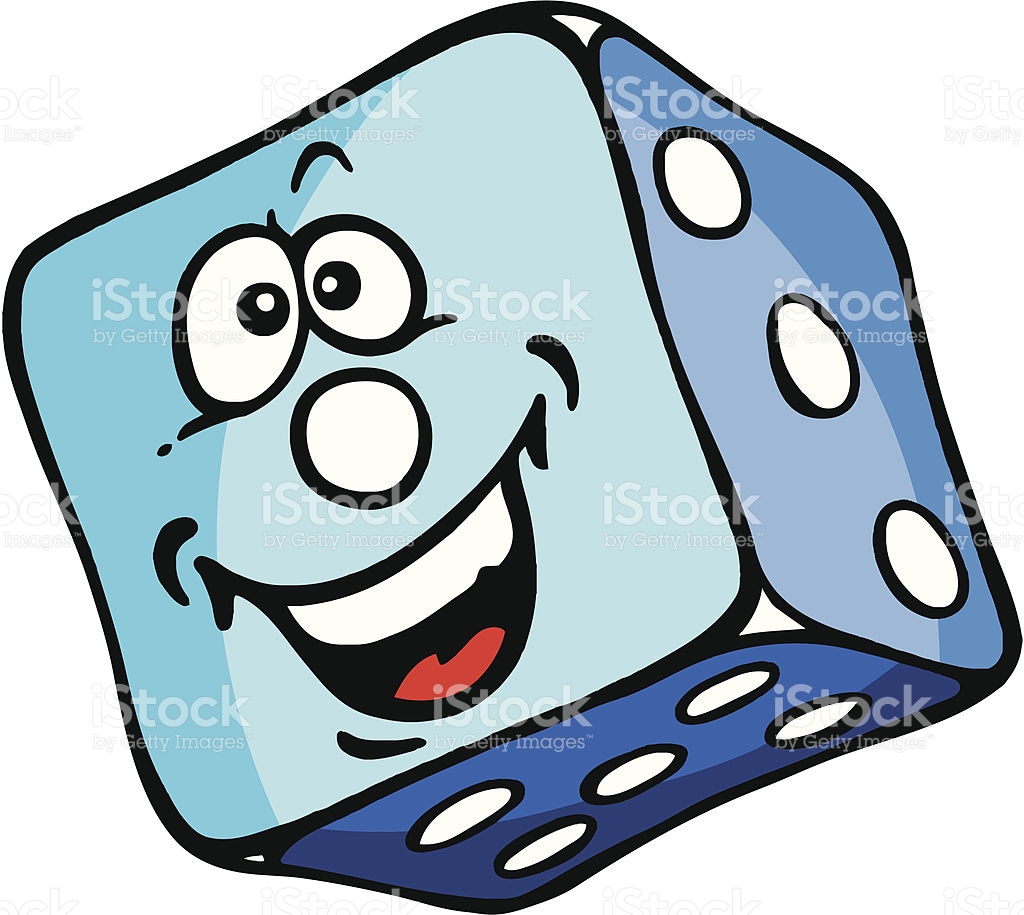 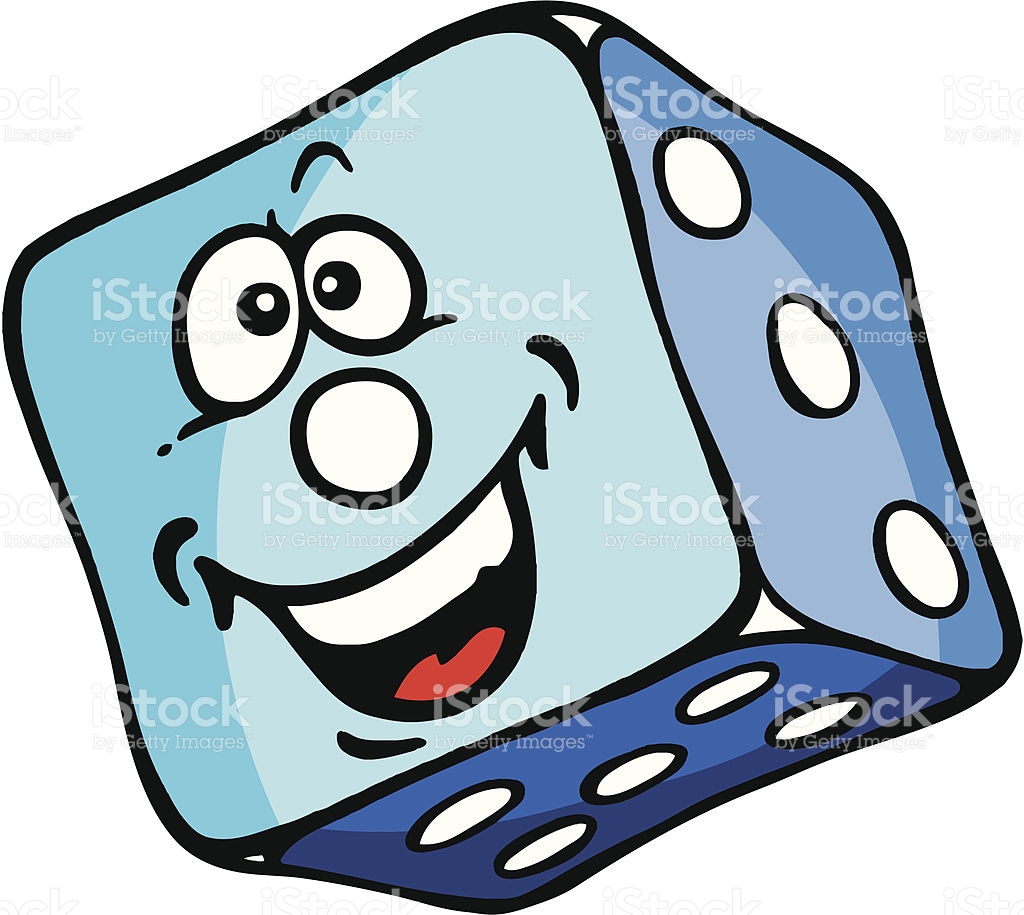 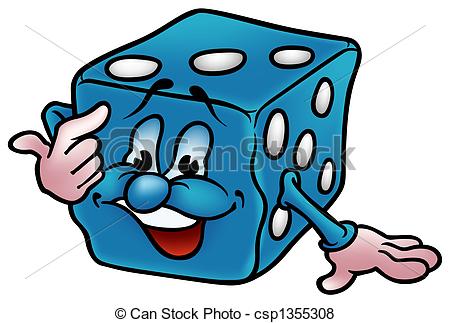 Description of the first part 
of the lesson,  20 minutes
	
	Make groups from 2 to 5
	Choose two from the compendium of 10 dice games
	Play the game several times and note the winner
	Which game is the most funny or exciting game?
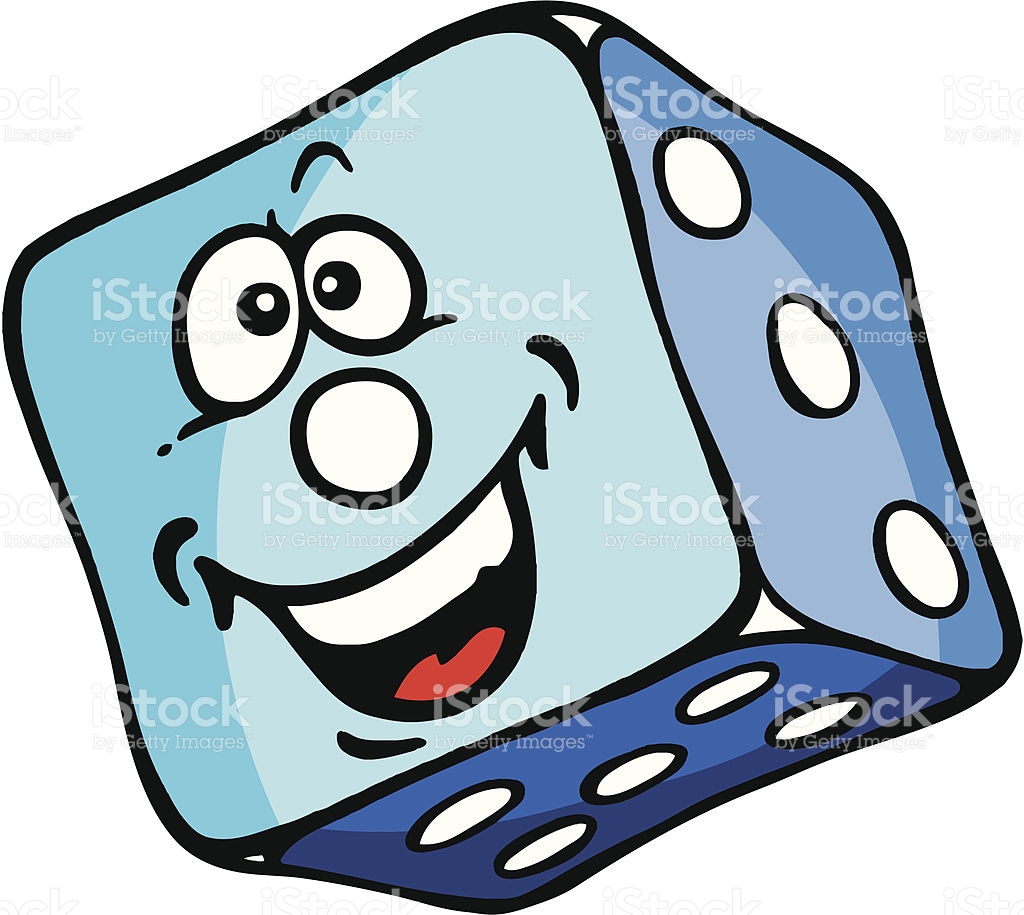 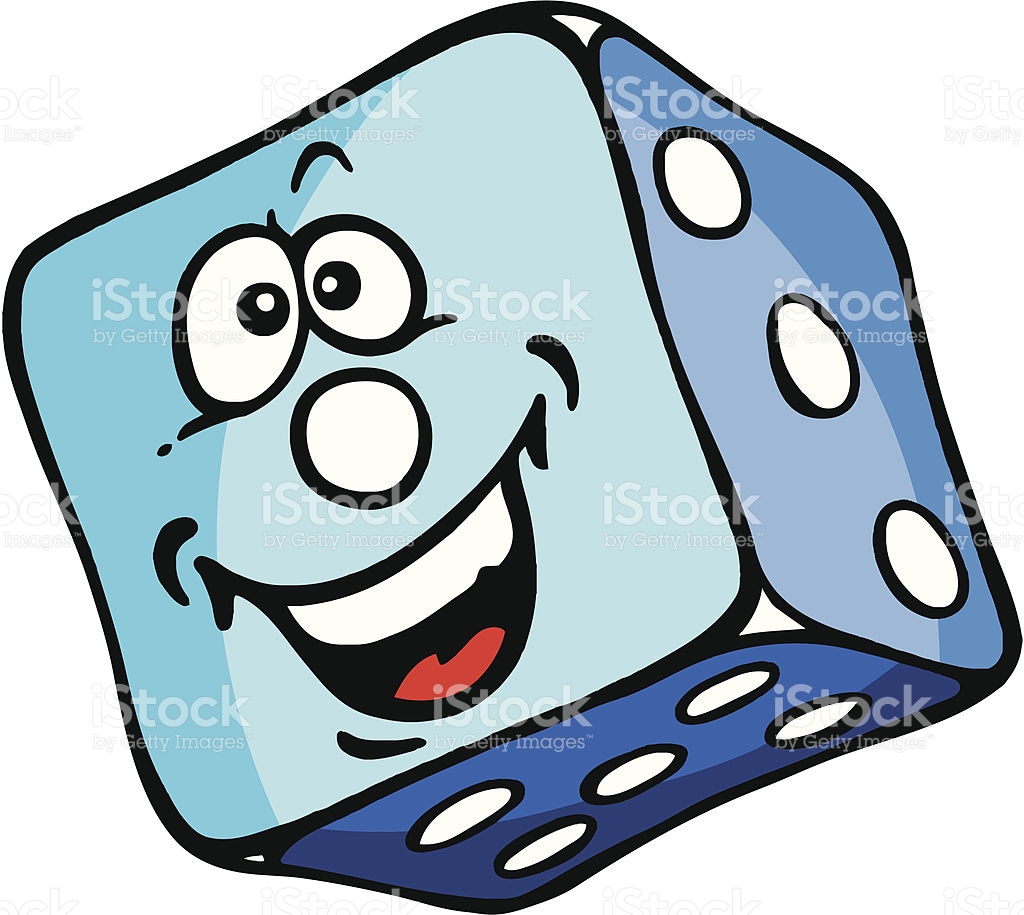 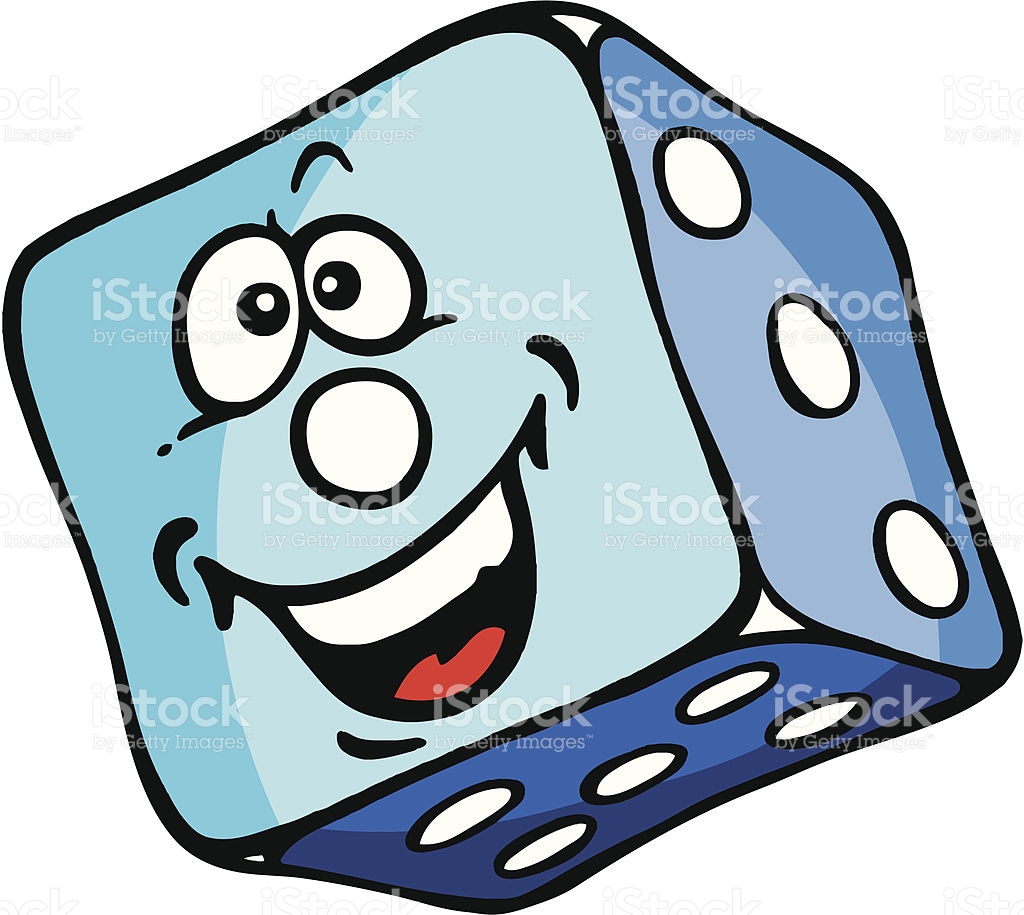 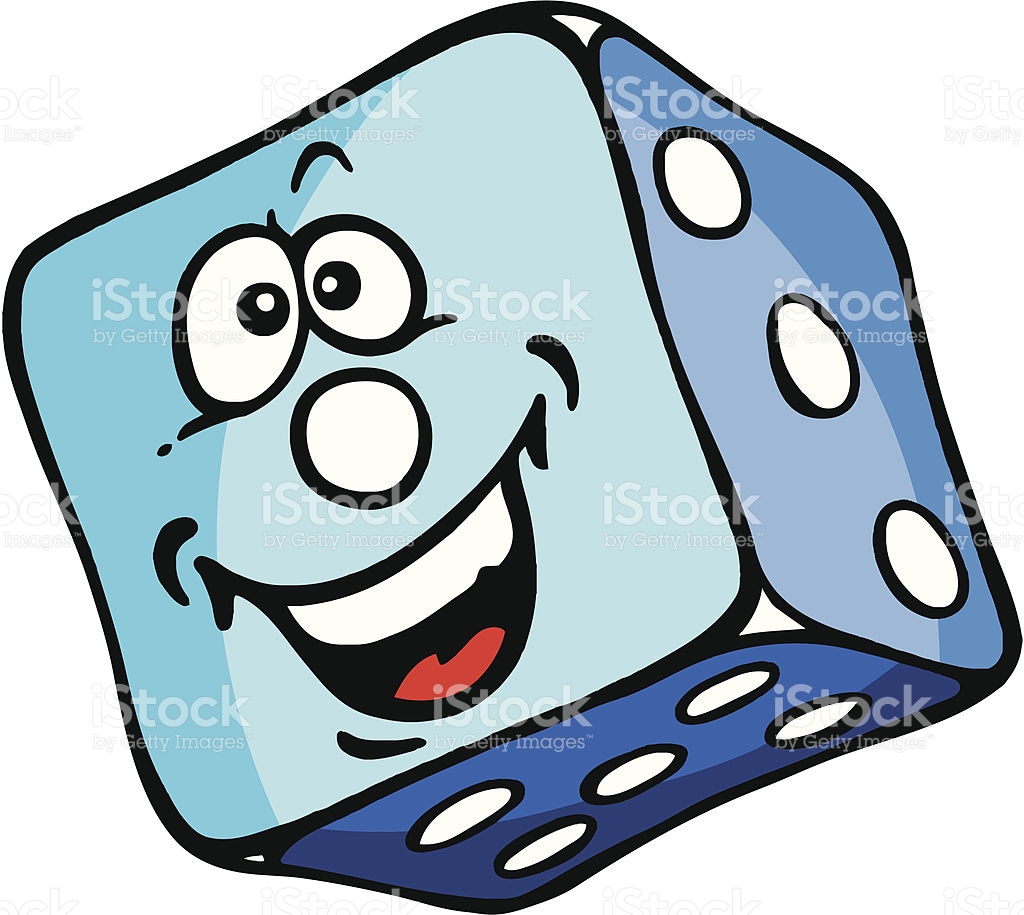 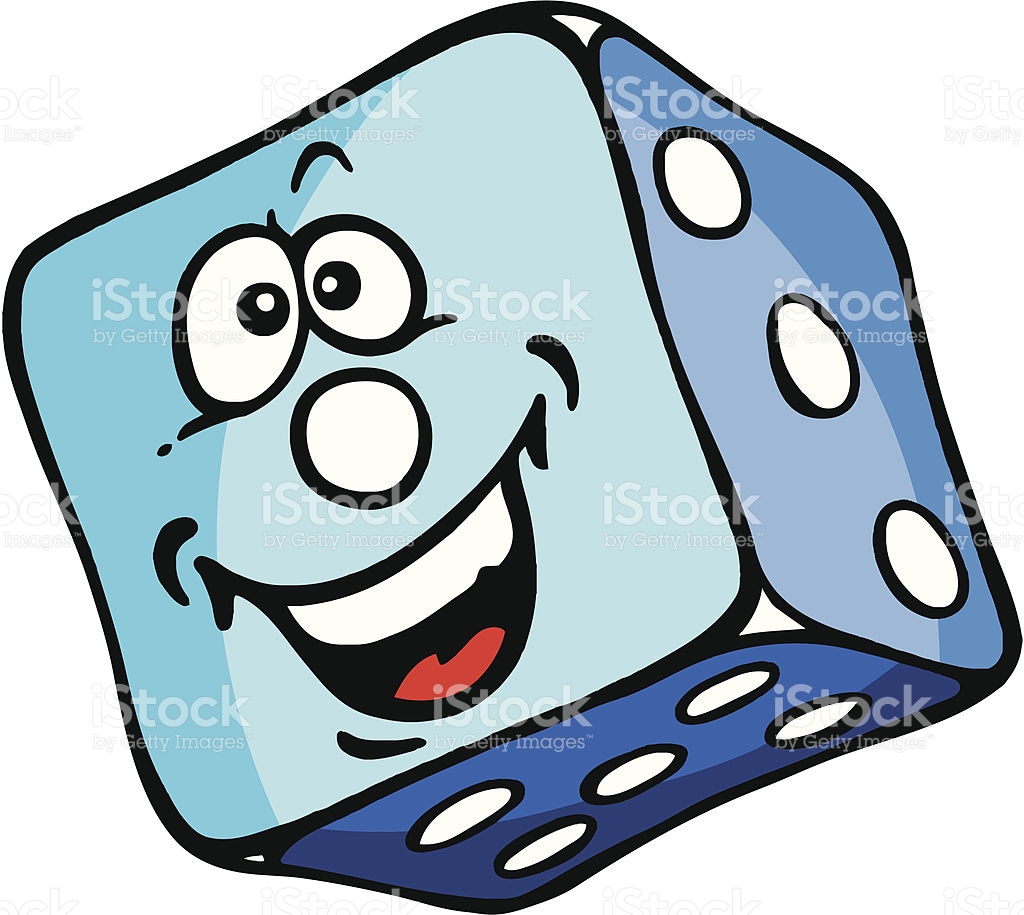 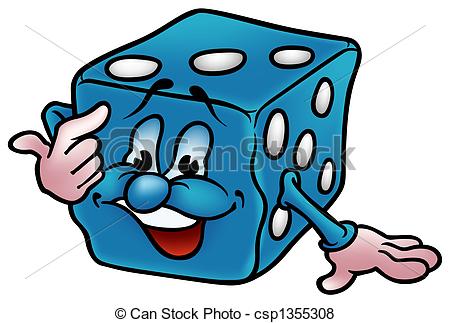 Description of the first part 
of the lesson,  20 minutes
	
	Make groups from 2 to 5
	Choose two from the compendium of 10 dice games
	Play the game several times and note the winner
	Which game is the most funny or exciting game?
	etc.
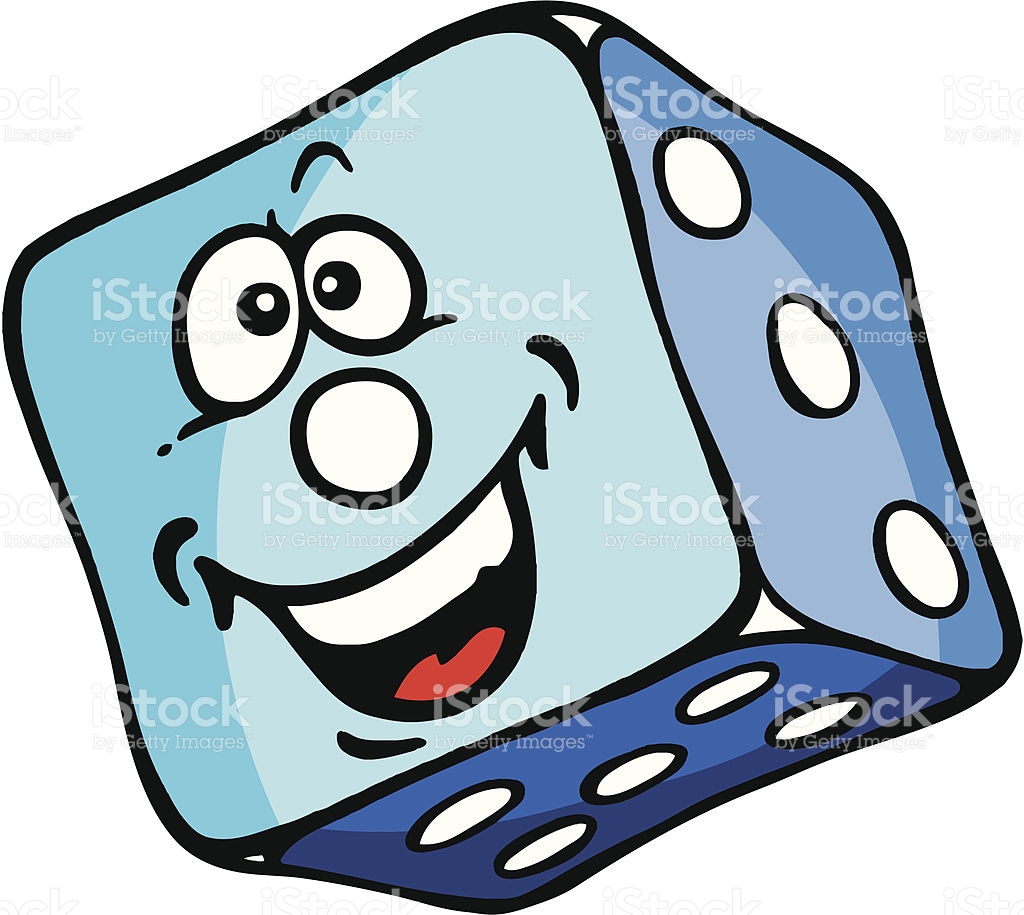 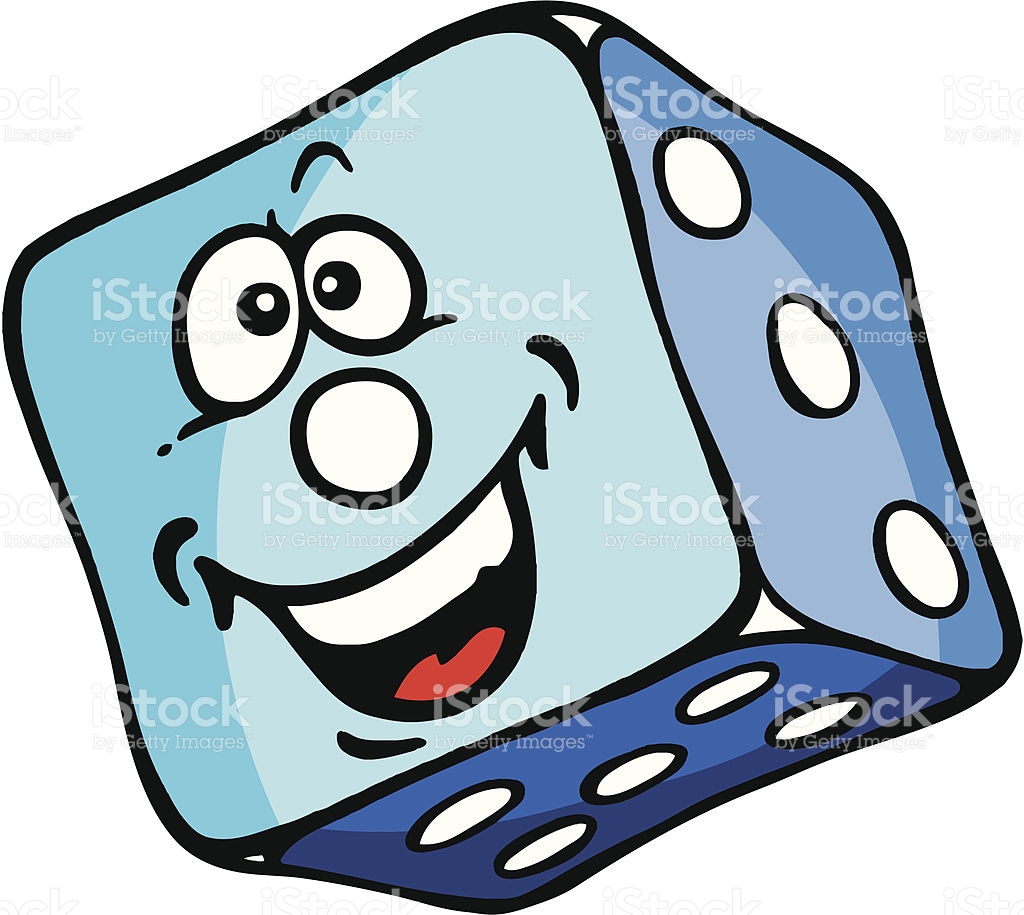 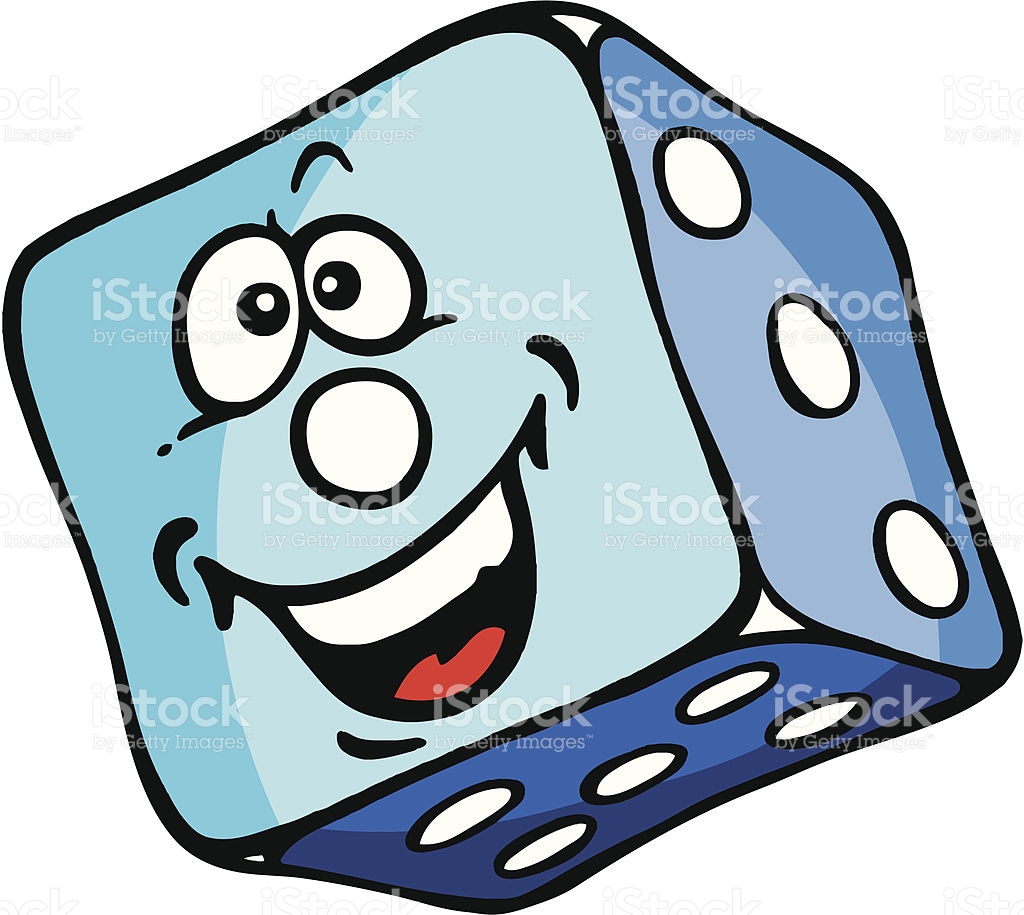 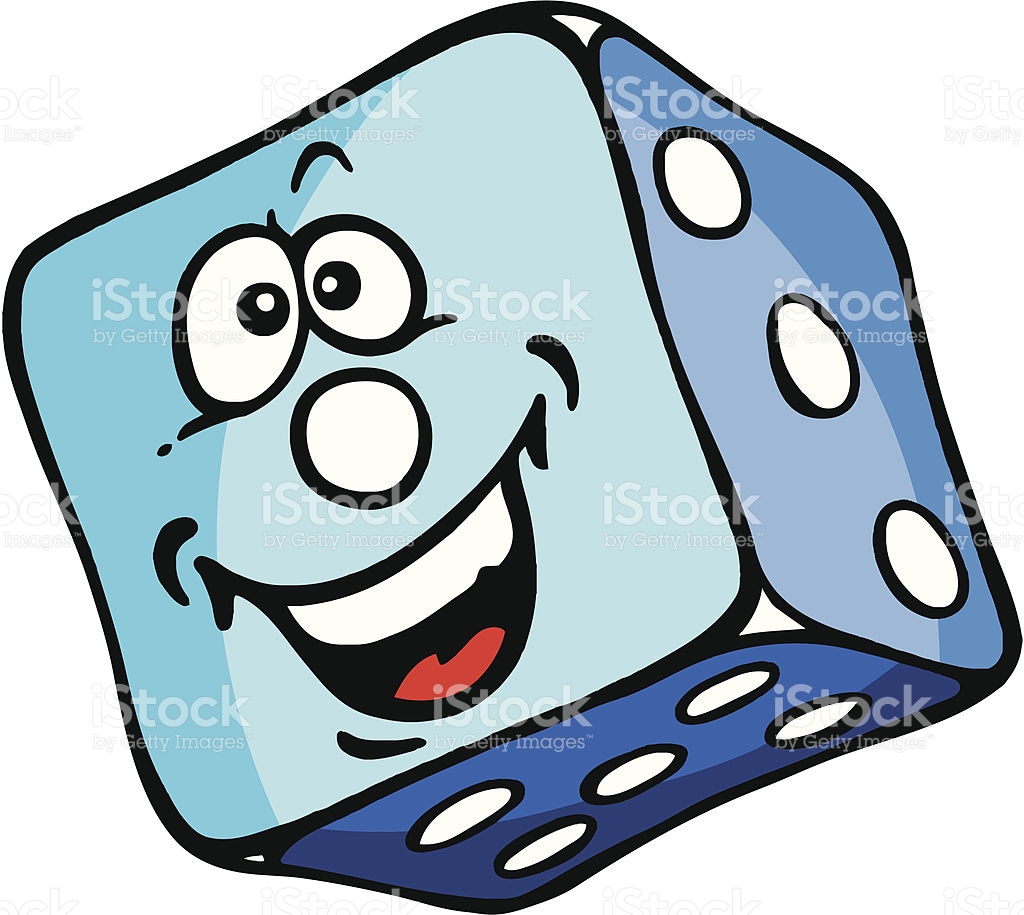 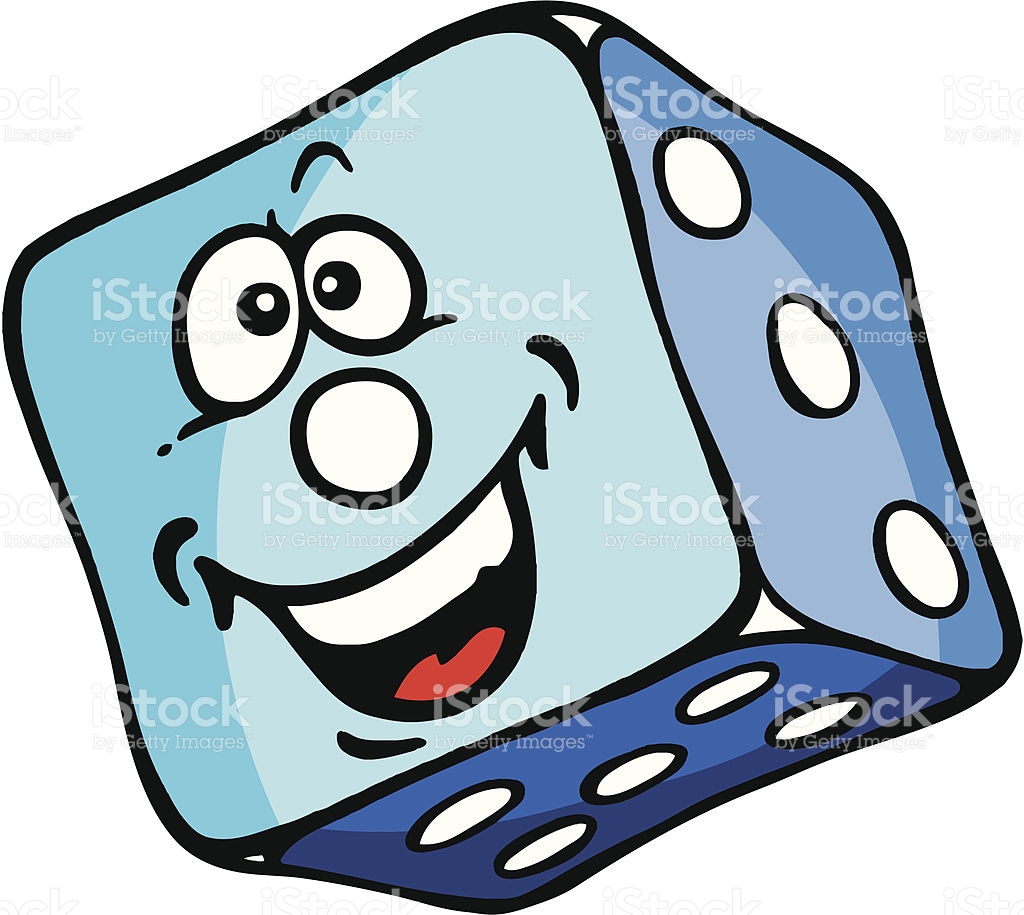 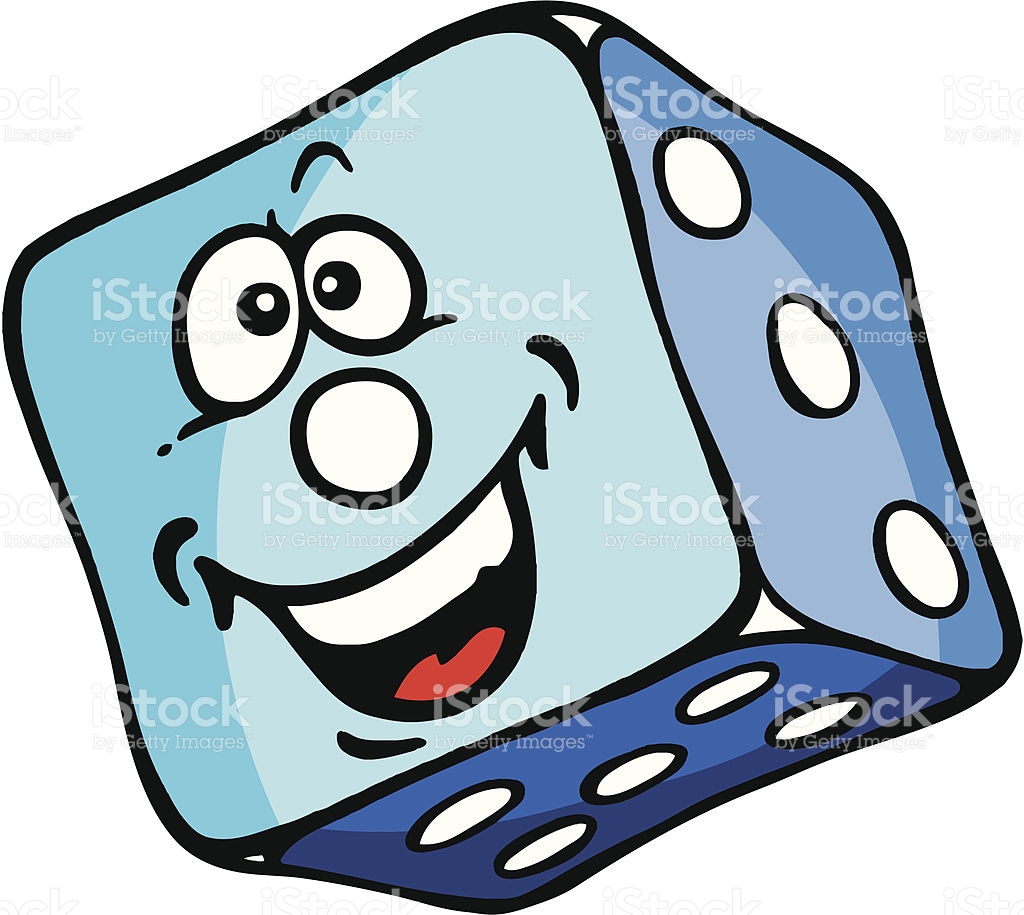 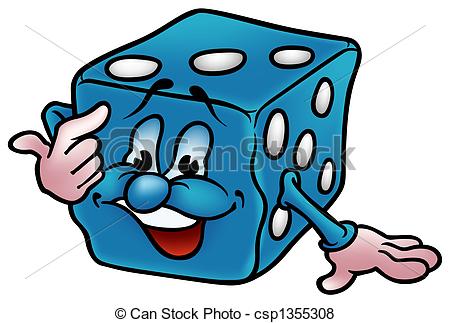 Description of the second  part 
of the lesson,  25 minutes
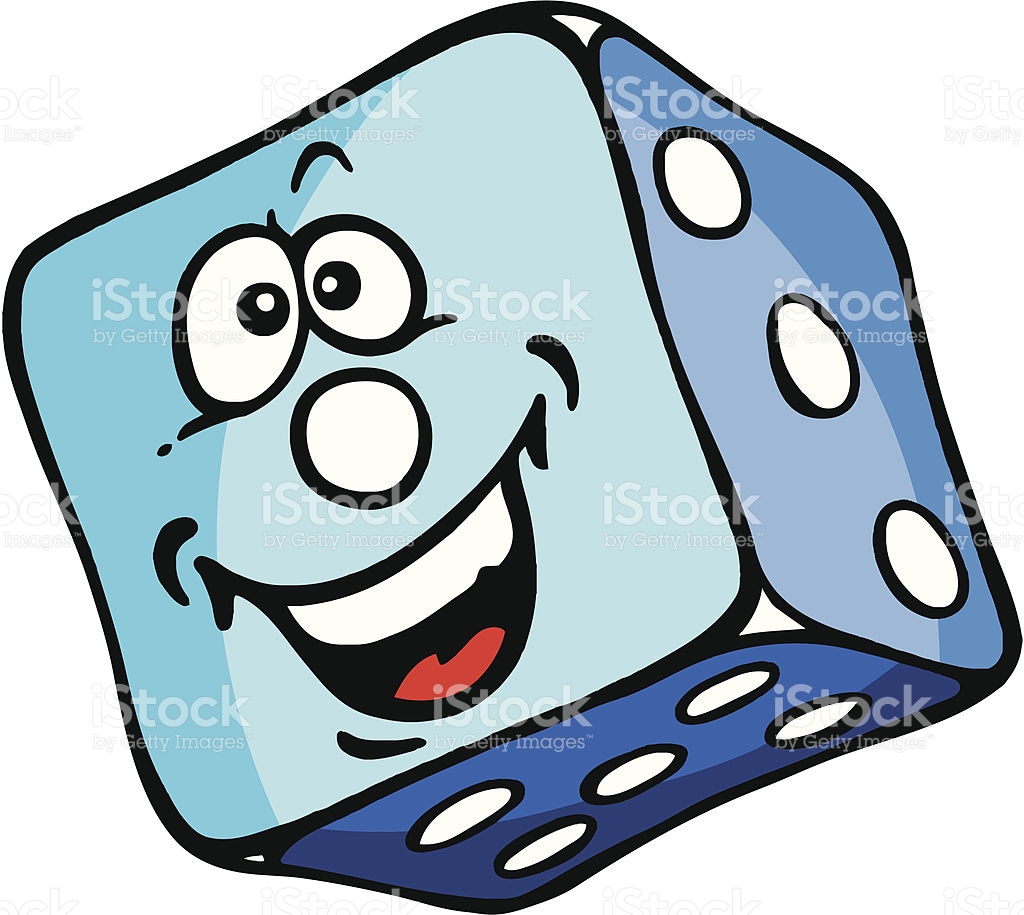 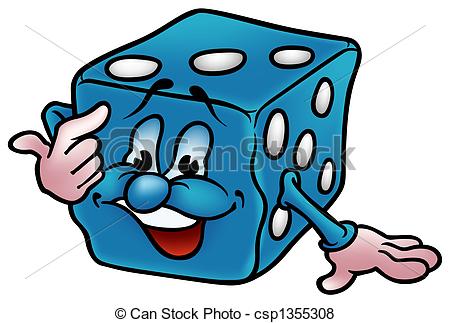 Description of the second  part 
of the lesson,  25 minutes
	
	The participants construct their own cube or dice 	from a net of a cube
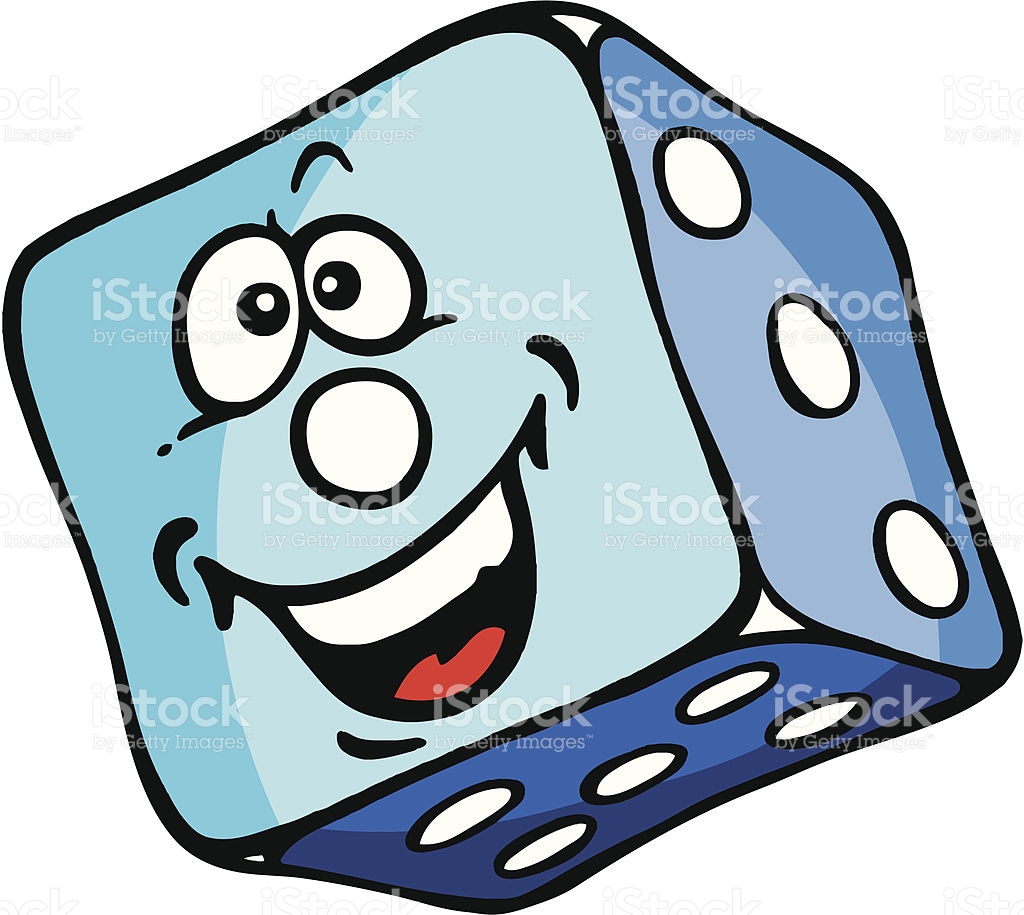 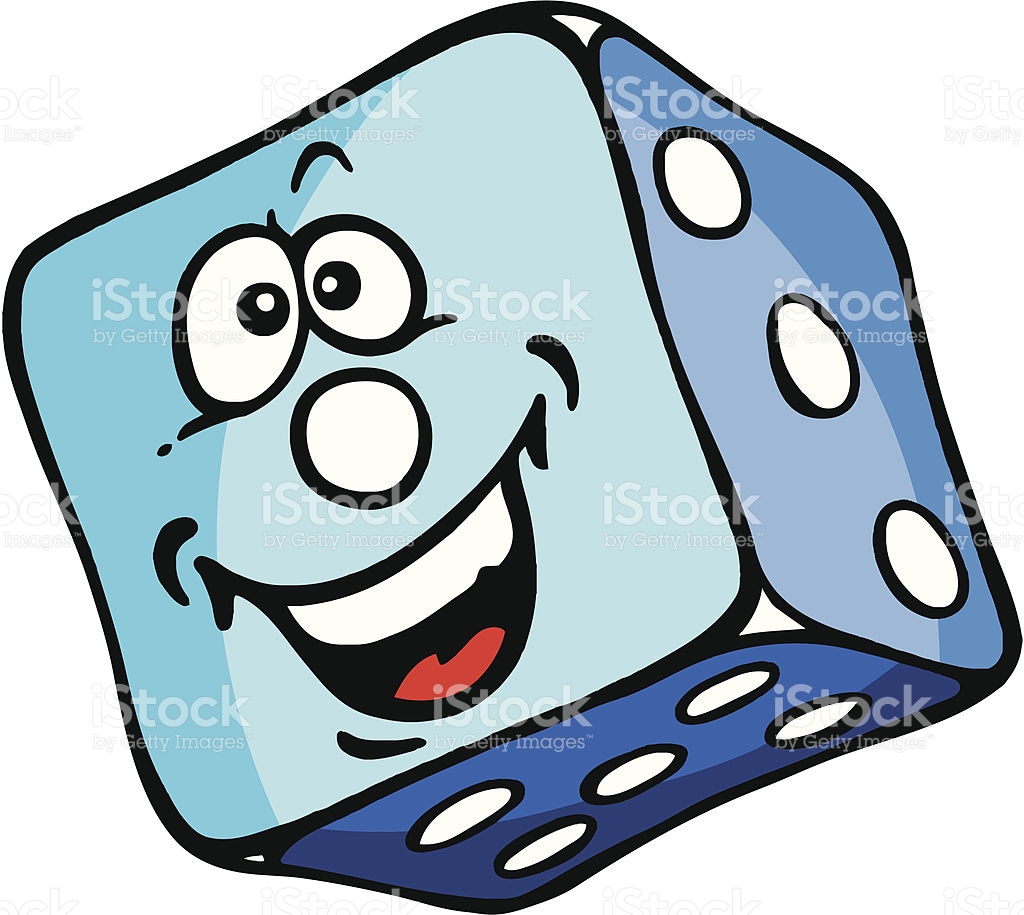 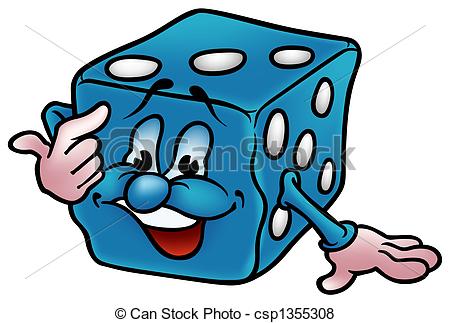 Description of the second  part 
of the lesson,  25 minutes
	
	The participants construct their own cube or dice 	from a net of a cube
	Each participant gets one worksheet, ruler and pencil, 	scissors an glue
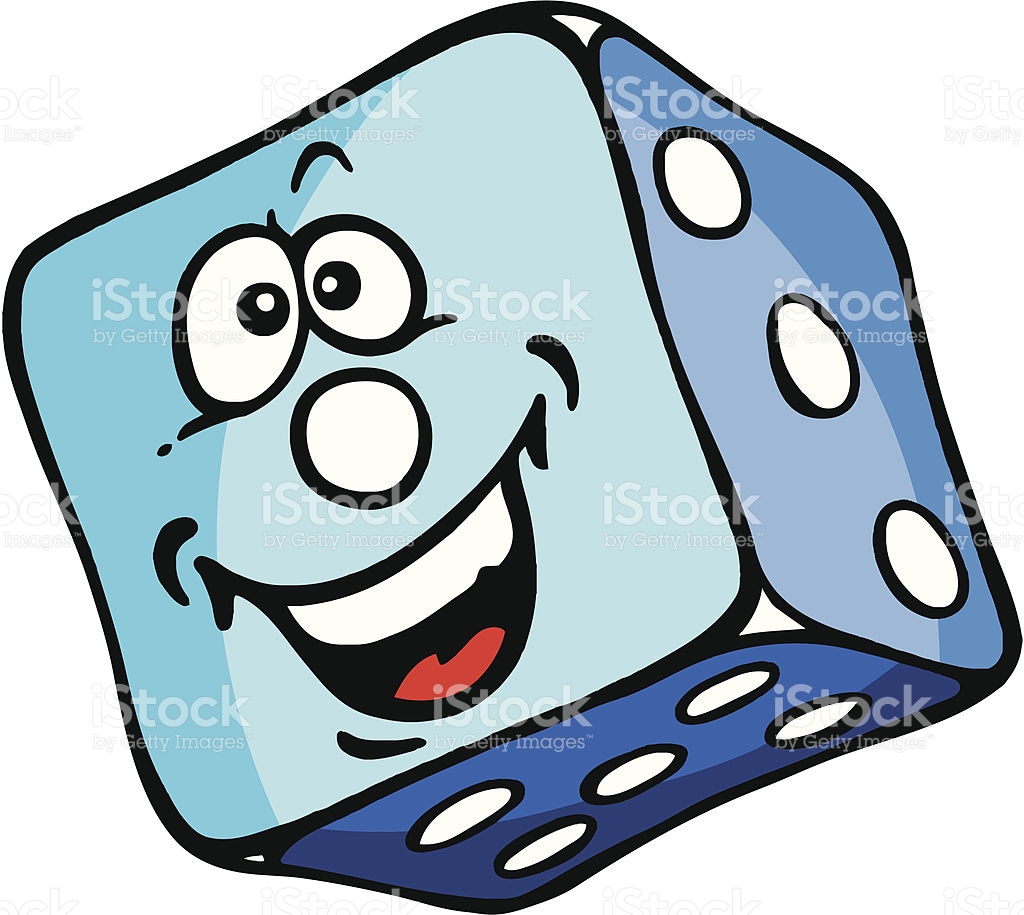 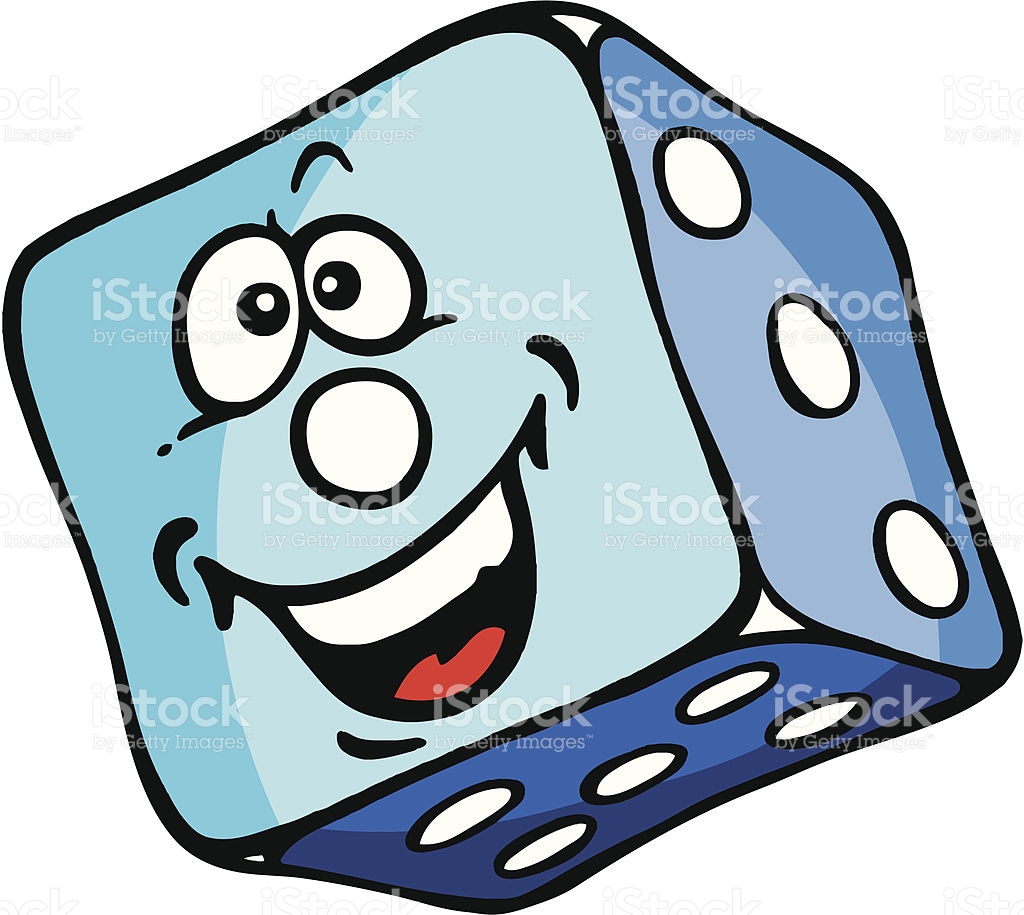 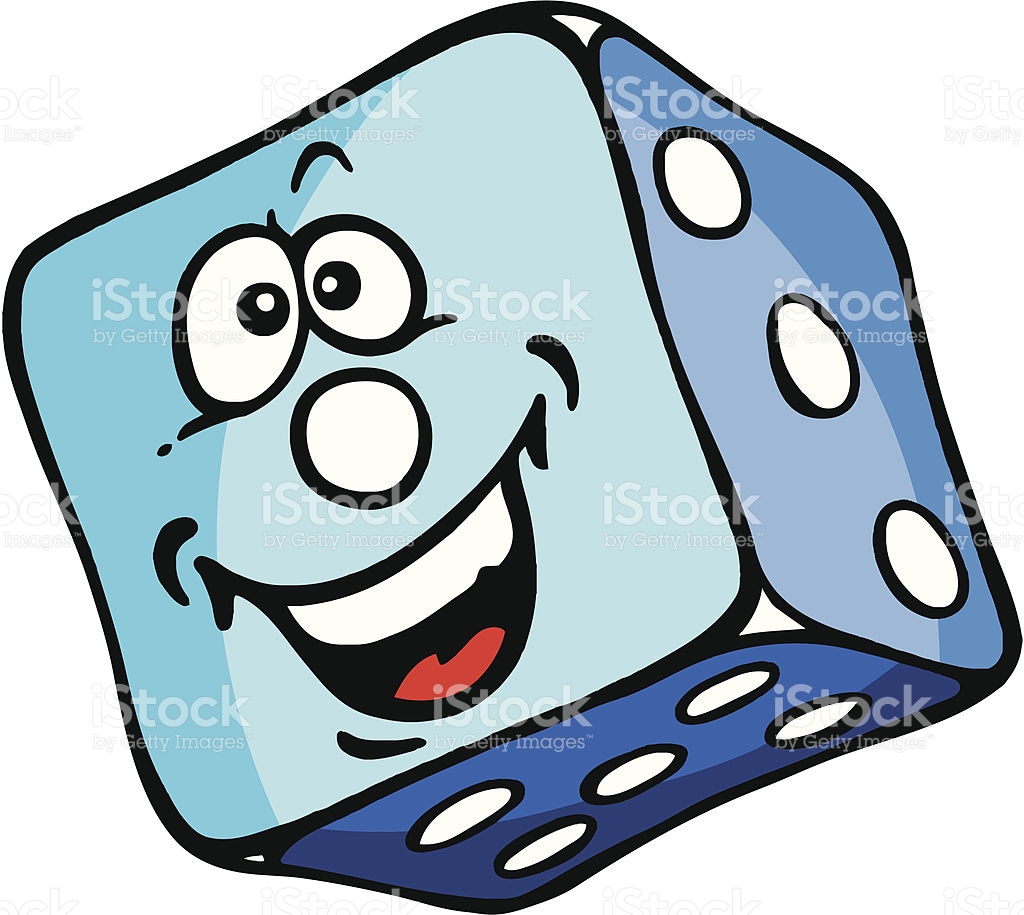 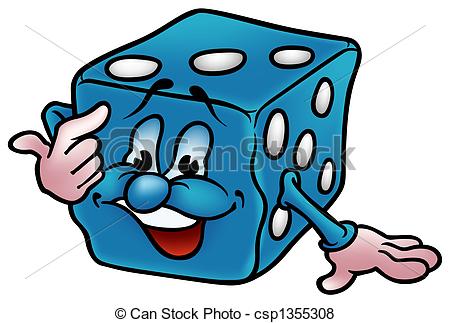 Description of the second  part 
of the lesson,  25 minutes
	
	The participants construct their own cube or dice 	from a net of a cube
	Each participant gets one worksheet, ruler and pencil, 	scissors an glue
	Follow the instruction of the worksheet
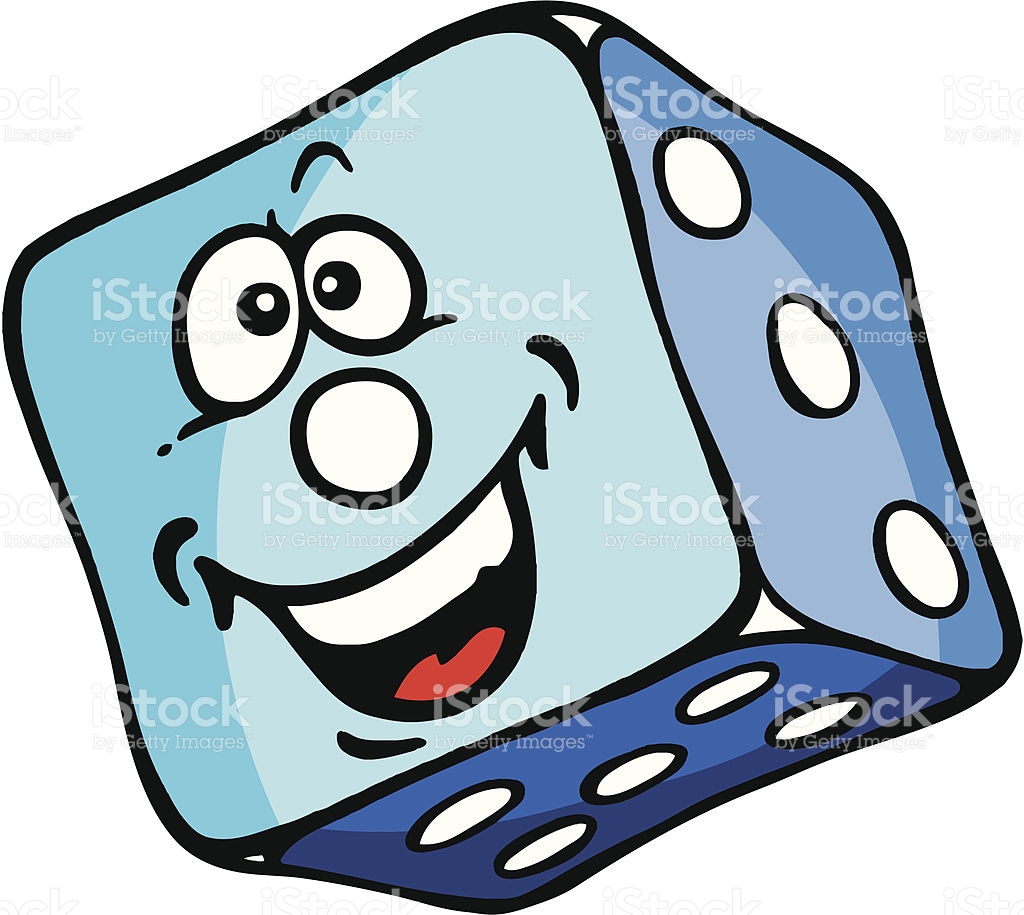 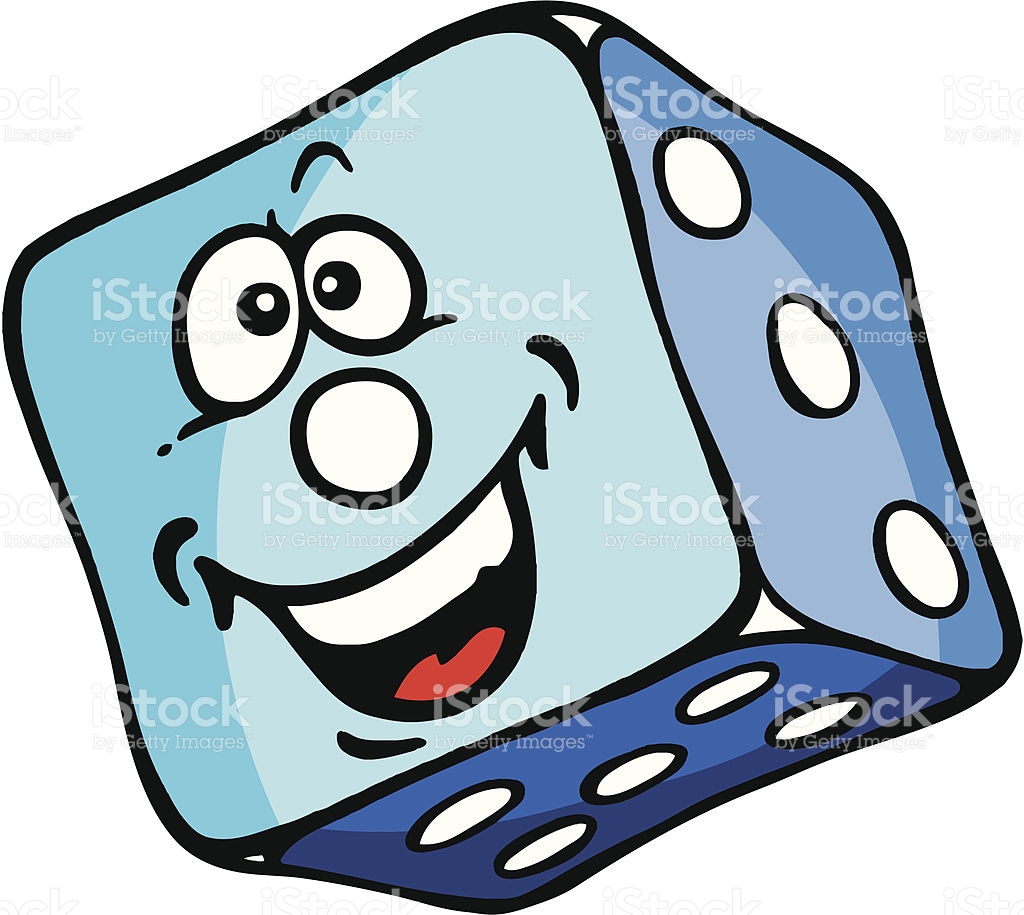 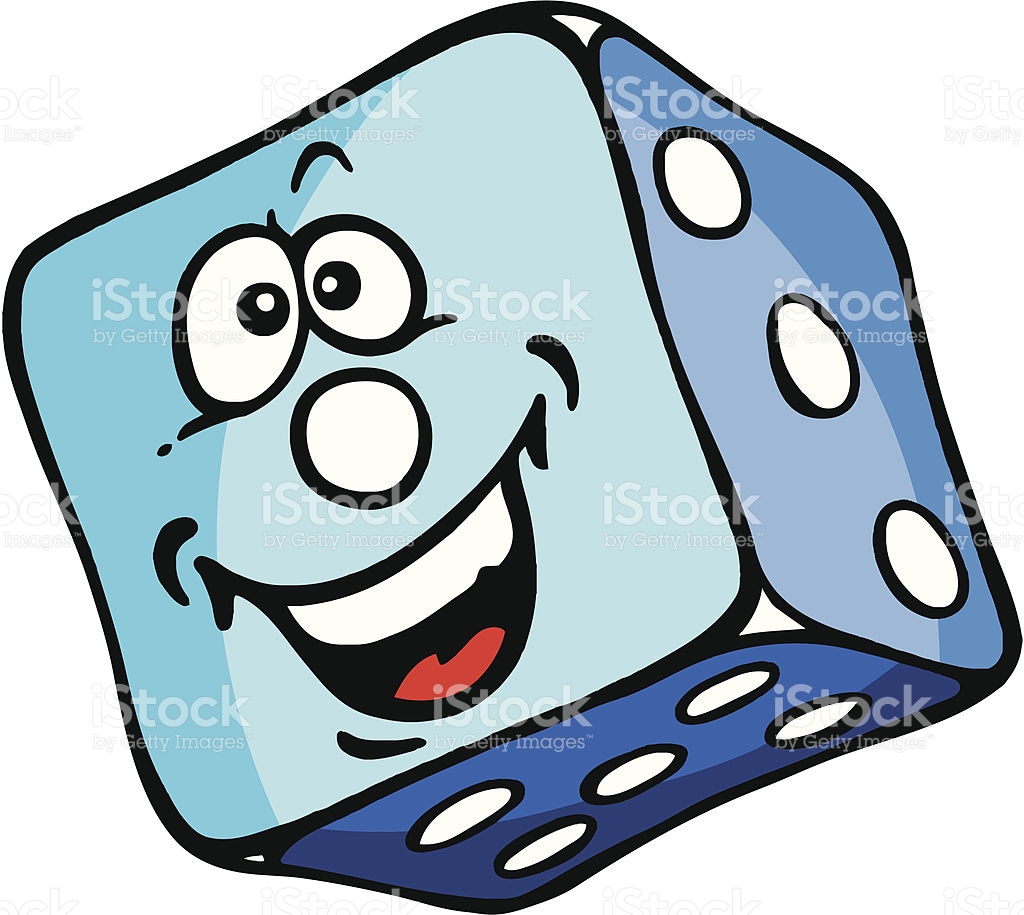 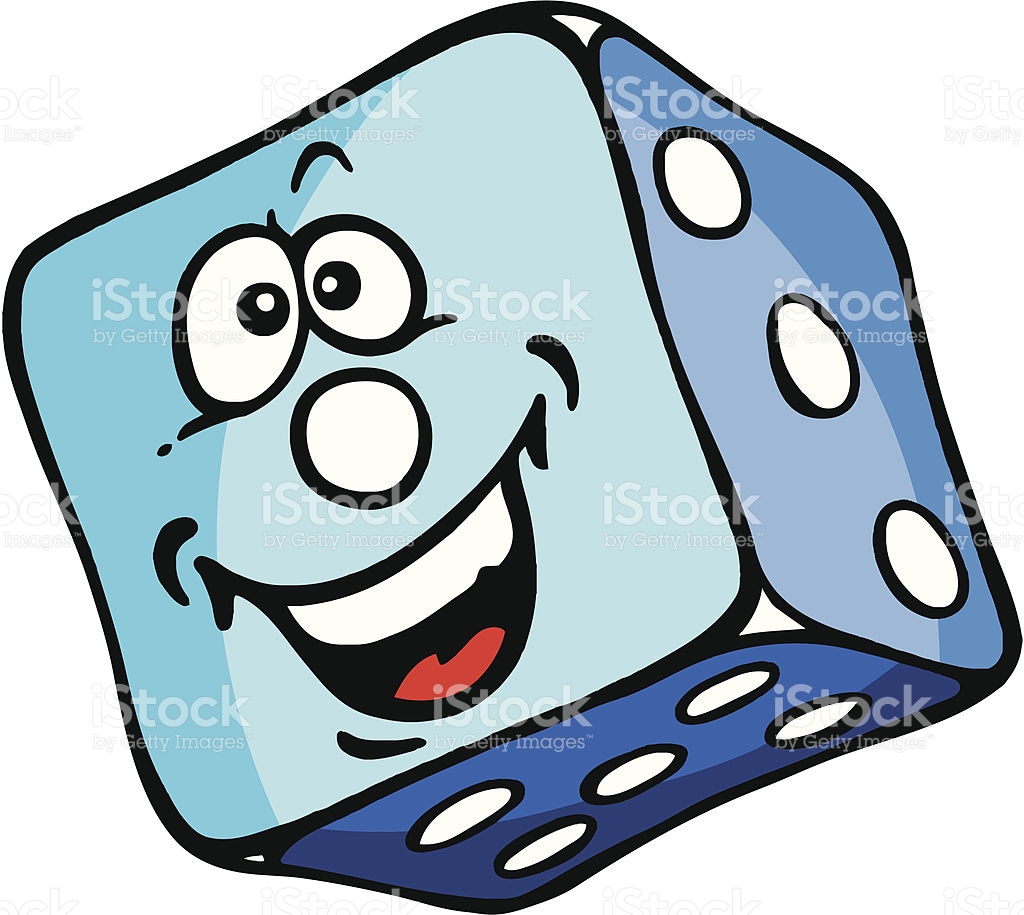 1. Swing (page 39)2. Heaven and Hell (page 42)
Dice Games
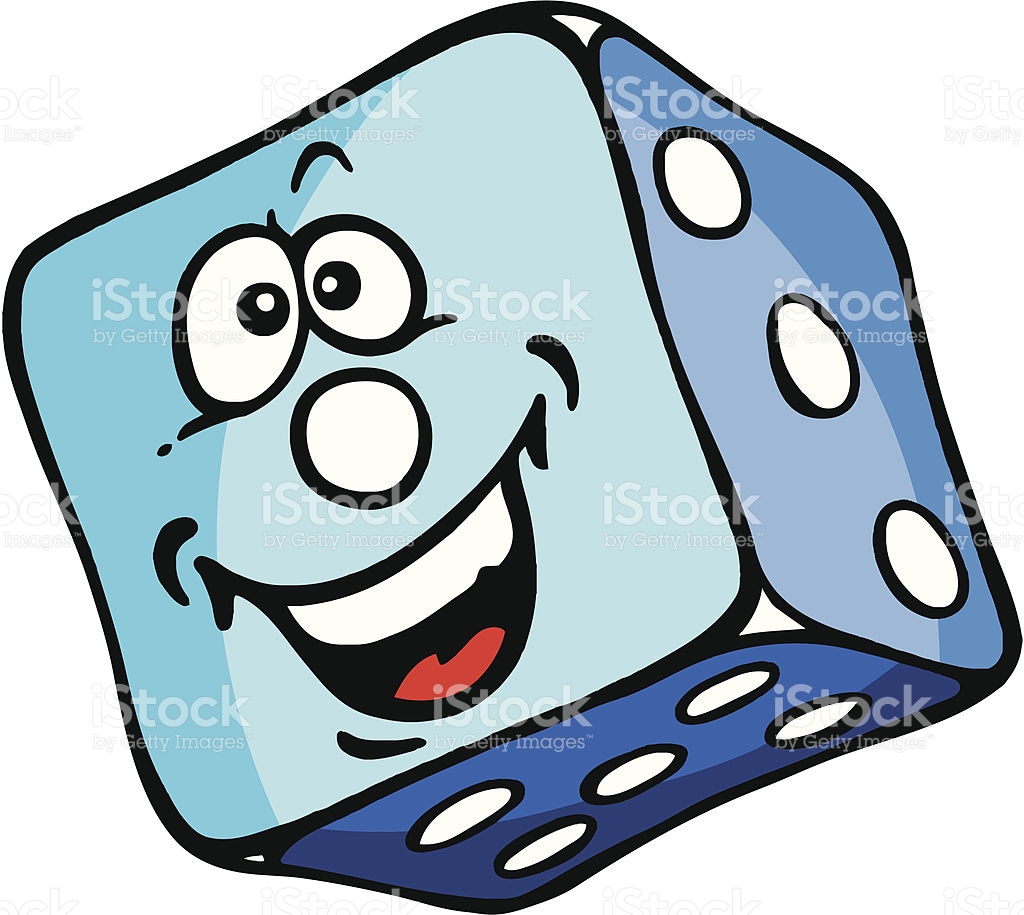 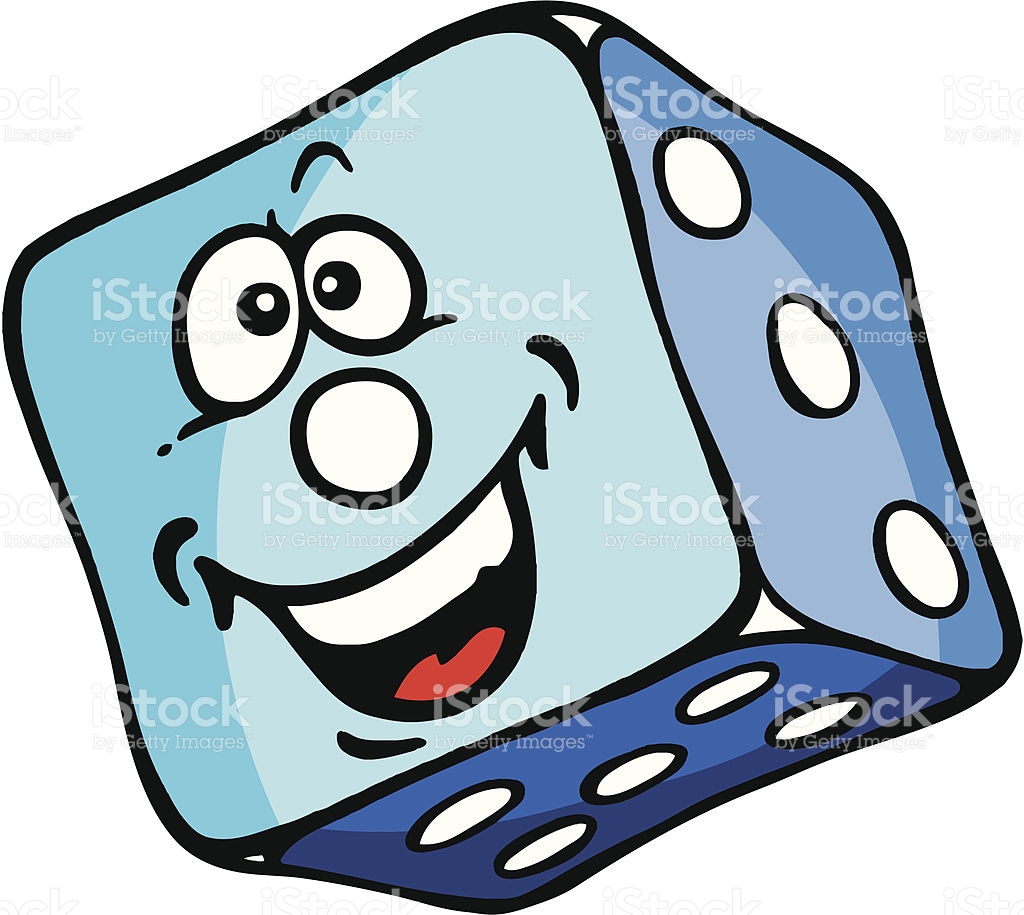 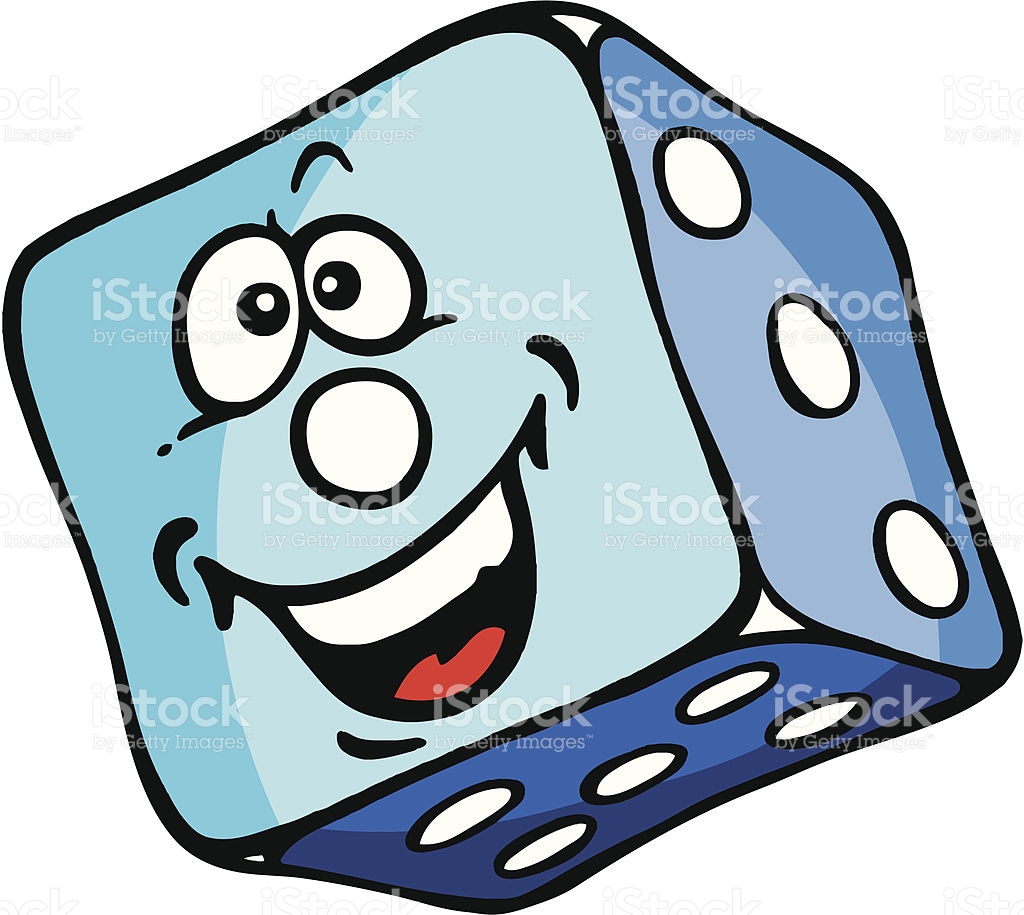 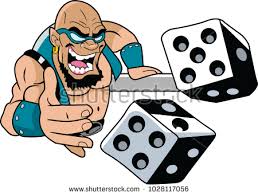 ...If you want morewww.math-games.eu
Thank you
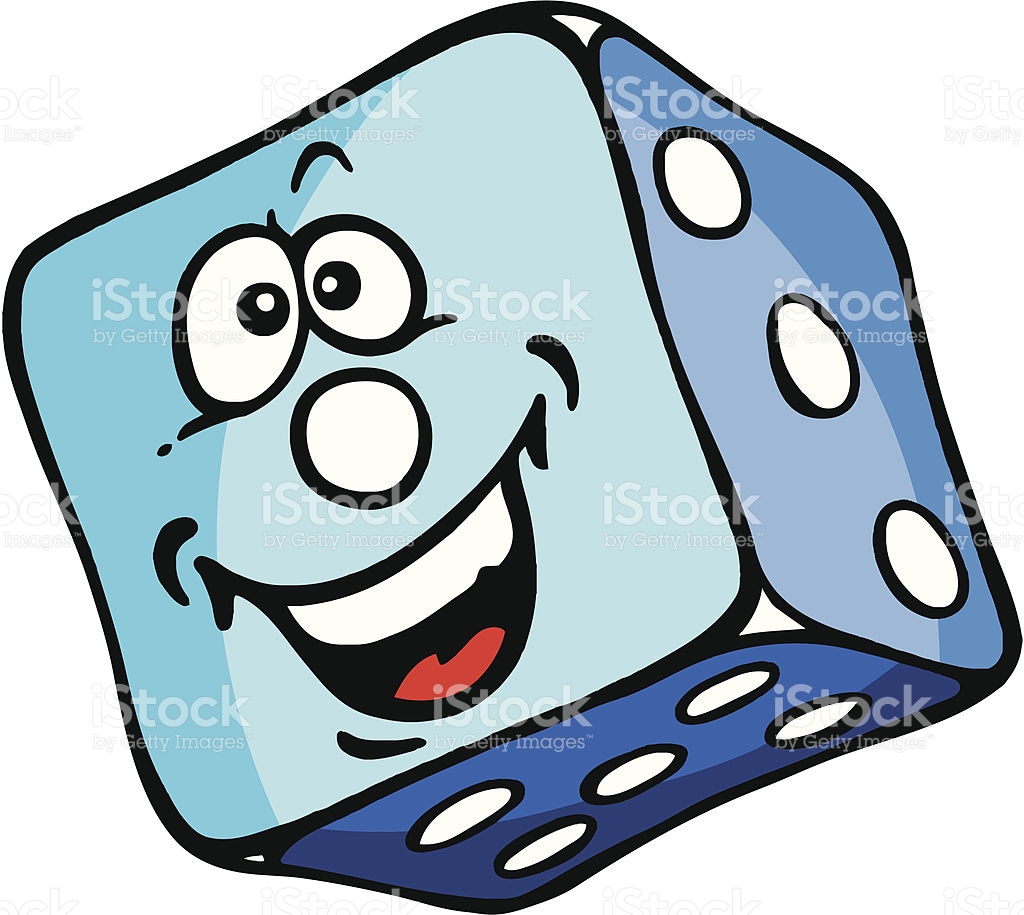 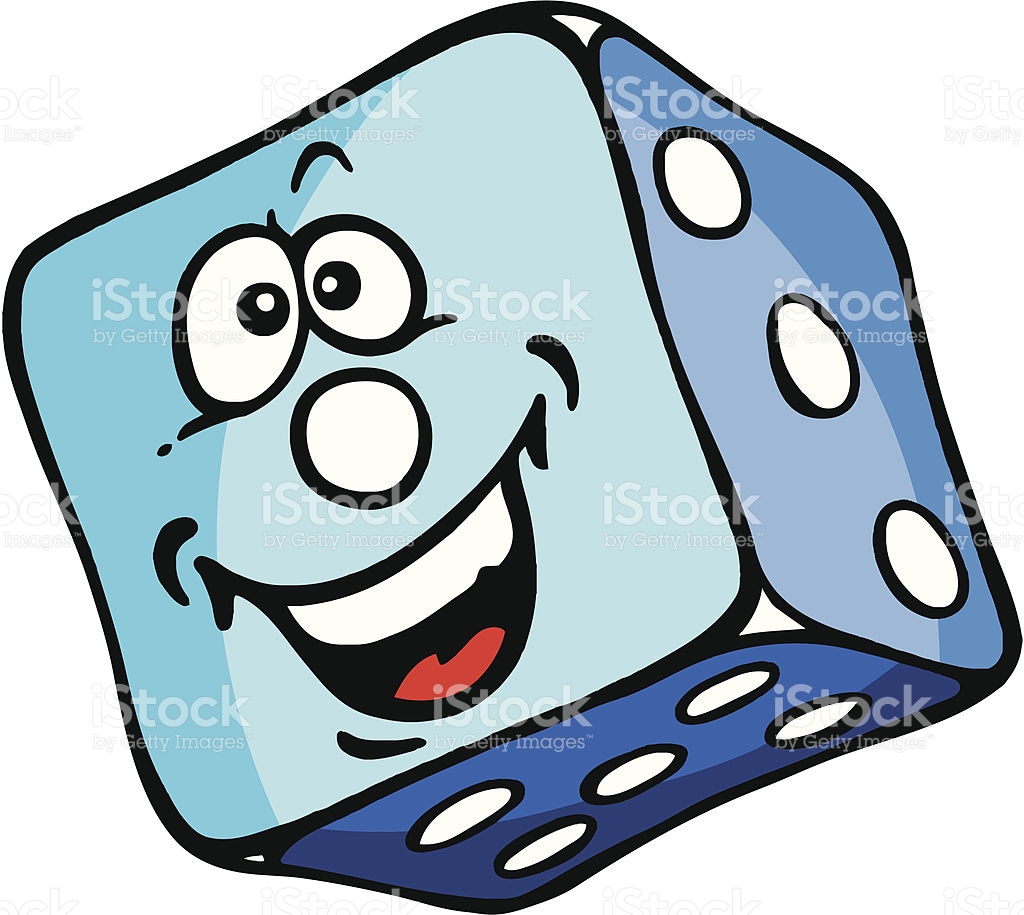